إدارة المشاريع الصغيرة والمتوسطة
الاتفاقيات
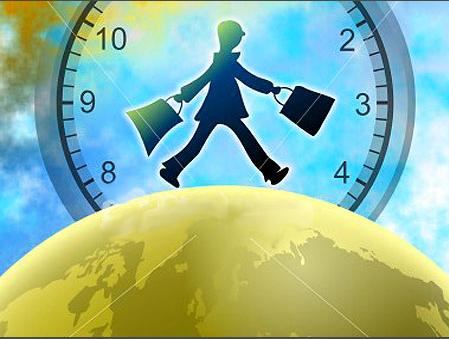 الإلتزام بوقت البرنامج وفترات الاستراحة
 دليل وعيك
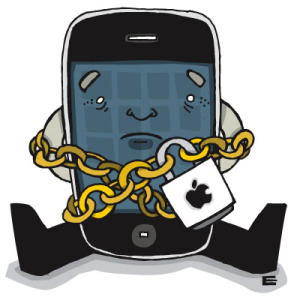 لاتدع هاتفك المتنقل يشوش أفكار من حولك
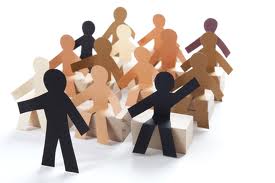 الأسئلة والنقاش متاحة في محتوى البرنامج
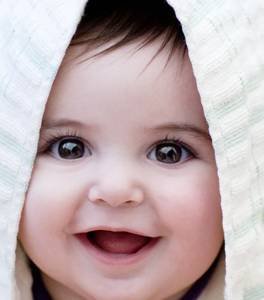 إبتسامتك و تعاونك دليل حب العمل الجماعي
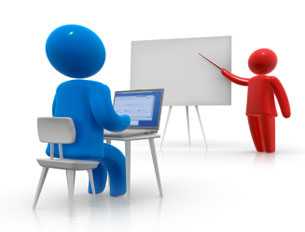 تأقلمك مع المدرب و تنفيذ التمارين يسهل
 استيعاب المادة العلمية
محاور الدورة
محاور الدورة
الهدف العام للبرنامج التدريبي
تمكين المتدربين من إدراك كل ما يتعلق بإدارة المشاريع والمؤسسات الصغيرة واكتساب طرق تنظيم وتشغيل المؤسسة ، والتعرف على إداره اموال المؤسسة وخطة عملها .
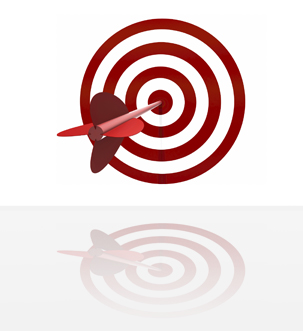 الأهداف التفصيلية للبرنامج التدريبي
بنهاية هذا البرنامج التدريبي نتوقع أن المشاركون قد حققوا النتائج الآتية (بمشيئة الله )
أن يتعرف المتدرب على ماهية المشروع وإدارة المشروع .
أن يكتشف المتدرب مراحل خطة إعداد وتنفيذ المشروع الصغير .
أن يتعرف المتدرب على طرق تقييم المشروع وأسباب فشله .
أن يتعرف المتدرب على اهمية التخطيط والحاجة اليه .
أن يكتشف المتدرب اهمية الريادة ودورها في المجتمع .
ان يكتشف المتدرب أدوار الريادة في مؤسسات الاعمال .
ان يتعرف المتدرب على المؤسسة الصغيرة وأسباب الاهتمام بها .
أن يكتسب المتدرب مهارات التفاوض والاصغاء .
أن يتعرف المتدرب على عوامل النجاح الاساسية في إنشاء مؤسسة صغيرة .
أن يكتشف المتدرب وسائل اختيار السوق المناسب .
أن يتعرف المتدرب على خطوات بدء المشروع .
أن يتعرف المتدرب على الاشكال القانونية لملكية المؤسسة .
التعرف على مصادر تمويل المؤسسات وطرق الدخول لعالم الاعمال . 
أن يتعرف المتدرب على توزيعات الارباح والخسائر .
أن يتعرف المتدرب على خطة عمل المؤسسة وهيكلتها .
الجلسة التدريبية الآولى
ماهية المشروع
ماهية المشروع
ما هو المشروع؟
هو مجموعة من المهام المحددة لحل مشكلة معينة مع تحديد نقطة بداية ونقطة نهاية ومقدار محدد من الأعمال والإنجاز المطلوب بالإضافة إلي ضرورة وجود ميزانية وفريق عمل يمتلك مجموعة من المهارات لإتمام وإنجاز كل ذلك .
هو نشاط تستخدم فيه موارد معينة وتنفق من أجله الأموال للحصول على منافع متوقعة خلال فترة زمنية معينة
تعريف المشروع يمكن أن يتم من خلال مكوناته وهي:
كم التمويل والأفراد والمعدات والتسهيلات والمعلومات .
مواعيد بداية عمل المشروع وانتهاءه.
منتجات أو نتائج      ( أفكار- أو خدمات).
موازنات تقديرية محددة
مواعيد محددة
مخرجات محددة
إدارة المشروع
تعريف إدارة المشروع
وتشمل إدارة المشروعات ثلاث عمليات أساسية هي
التأكد من الأداء المتوقع للأفراد.
مراقبة الإجراءات المتخذة والنتائج المحققة.
التعامل مع المشكلات التي تظهر.
تقاسم المعلومات مع المهتمين بالمشروع والقائمين عليه.
يتضمن تحديد الأنشطة التي يتم إتمامها لمقابلة أهداف المشروع بالإضافة إلي تحديد ادوار ومسئوليات الأفراد عن هذه الأنشطة .
وهو عمليه خلق نوع من النظام من حاله واضحه من الفوضي التي خلقت تعقيد في البيئه التي تعمل فيها بحيث تستطيع مواجه التغير الدائم.
الرقابة وتشمل :
التنظيم :
التخطيط :
تعريف المشروعات الصغيرة
أنواع المشروعات الصغيرة من حيث النشاط
إنتاجية
أساسها التحويل.

بمعني تحويل خامة إلى منتج نهائي أو وسيط والقيمة المضافة . 

بمعنى زيادة قيمة المخرجات (الناتج) عن المدخلات (عناصر الإنتاج).
أنواع المشروعات الصغيرة من حيث النشاط
خدمية

أساسها القيام نيابة عن العميل .

بخدمة كان سيقوم بها بنفسه أو لا يستطيع القيام بها بنفسه .
أنواع المشروعات الصغيرة من حيث النشاط
تجارية
أساسها شراء و بيع وتوزيع سلعة مصنعة أو عدة سلع مختلفة ، اعادة استثمار الربح ( الفرق بين سعر الشراء والبيع).
 و أيا كان نوع المشروعات الصغيرة أو مجال نشاطها .
فإنها جميعا تشترك في عناصر ومكونات واحدة.
أنواع المشروعات الصغيرة من حيث الحجم
صغيرة :
لها مكان ثابت وأوراق رسمية ورأسمال يتراوح بين 10الاف  و50 ألف جنيها وعمالة في حدود 5 أفراد .
صغيرة جدا:
لها مكان ثابت وأوراق رسمية ورأسمال يتراوح بين 5 الاف و 10آلاف جنيها وعمالة في حدود فردين.
ليس لها مكان ثابت في أغلب الأحوال ويقوم بها فرد واحد هو صاحب المشروع, ولا يتجاوز رأس المال عن 5 ألاف جنيها وغالبا ما يكون لها أوراق رسمية أو يكون لها حد أدني من الأوراق الرسمية .
متناهية الصغر:
عناصر المشروع الصغير
تمثل عمر المشروع
وتسمى المنافع أو العوائد أو منتجات المشروع أو مخرجاته
وتسمى التكاليف أو الاستثمارات أو مدخلات المشروع
فترة زمنية معينة
تدفقات نقدية داخلة
تدفقات نقدية خارجة
المراحل التي يمر بها المشروع
المراحل التي يمر بها المشروع
وتبدأ بفكرة يقترحها العملاء أو العاملين بالشركة وتحتاج إلي الإجابة علي سؤالين مهمين :

هل يجب أن تقوم بالمشروع ؟ هل الأرباح التي تتوقع تحقيقها تستحق التكاليف التي تتوقع دفعها ؟
هل تستطيع القيام بالمشروع ؟ هل المشروع ممكن تقنيا ؟ هل الموارد المطلوبة متاحة ؟
مرحلة التصور :
المراحل التي يمر بها المشروع
يجب أن تدرج البنود التالية في خطة المشروع :
رؤية عامة لأسباب المشروع "تحديد المشكلة". 
وصف تفصيلي للنتائج التي سيتم إنتاجها.
إعداد هيكل تقسيم العمل .
اختبار فريق المشروع وتحديد ادوار كل فرد في الفريق بمن فيهم أنت شخصيا حيث يجب أن يكون لك دورا فعالا في مراحل التنفيذ.
إعداد جدول زمني تفصيلي للمشروع.
إعداد الموازنات التقديرية المطلوبة للأفراد والتمويل اللازم والمعدات والمنشات والمعلومات المطلوب توفرها.
الافتراضات وتعني تحديد ووصف الكيفية التي ستخططها لإدارة الأزمات والمخاطر التي ستواجهك.
مرحلة التعريف :
المراحل التي يمر بها المشروع
للاستعداد للبدء في المشروع يجب أن تكون قد وضعت استعدادك للاتي : 
تكليف الأفراد بكل ادوار المشروع.
إعطاء المهام وشرحها لكل أفراد فريق العمل بوضوح وبساطة كي يستطيع كل فرد أداء ما عليه.
تحديد الكيفية التي سينفذ بها الفريق المهام الضرورية لإنهاء العمل المطلوب.
تحديد النظم المالية ونظم شئون الأفراد والمتابعة المطلوبة.
وضع المعايير والضوابط المطلوبة  تضمن للخروج بنتائج ذات جودة عالية.
إعلام الجهات المسئولة بالمشروع.
مرحلة الاستعداد:
المراحل التي يمر بها المشروع
للاستعداد للبدء في المشروع يجب أن تكون قد وضعت استعدادك للاتي : 
متابعة فريق العمل بصفة دائمة.
التأكد من عدم وجود مشاكل تعطل سير المشروع. 
تنفيذ كل فرد للمهام المطلوبة منه.
متابعة تطبيق معايير الجودة الموضوعة.
مرحلة التنفيذ :
المراحل التي يمر بها المشروع
يعد إنهاء المهام المكلف بها مجرد جزء من ختام المشروع بالإضافة إلي ذلك يجب عليك عمل الآتي:
الحصول علي موافقة العميل علي النتائج النهائية للمنتج أو الخدمة.
إنهاء كل الحسابات المالية المتعلقة بالمشروع.
مساعدة الإفراد علي الانتقال إلي المهام الجديدة والتكليفات المتعلقة بها.
إجراء تقييم ما بعد المشروع لمعرفة انجازات المشروع ومناقشة الدروس المستفادة.
مرحة الختام :
محددات المشروع
محددات المشروع
الأداء :
يشير إلي مستوي الجودة المفروض أن يتم به انجاز الأعمال، والمفروض أن تكون عليه نتائج المشروع، والتي يجب  تحقيقها للحصول علي رضاء المساهمين.
التكلفة :

هي تكلفة العمالة والمواد ورأس المال والأجهزة، أي تكلفة الموارد البشرية والمادية والمالية المطلوبة لانجاز المشروع.
محددات المشروع
حجم العمل المطلوب انجازه:
والمقصود به كمية الأعمال والمهام التي يجب أن تنجز أثناء فترة المشروع المحددة في حدود التكلفة الموضوعة وبمستوي الأداء المتفق عليه.
الوقت : 

هو التوقيتات المحددة لبدء ونهاية المشروع، بالإضافة إلي جدولة الأعمال والمهام من خلال جداول زمنية أثناء تنفيذ المشروع.
مراحل خطة إعداد وتنفيذ المشروع الصغير
كيف تضع خطة لمشروعك الصغير؟
حدد فكرة المشروع المناسبة لك .
تأكد من وجود القدرة الشخصية على العمل الحر
قم بإعداد دراسة جدوى مبدئية وأولية لفكرة المشروع .
تأكد من ان فكرة المشروع واعدة بالنجاح .
كيف تضع خطة لمشروعك الصغير؟
حدد مصادر تمويل المشروع.
قم بإعداد دراسة الجدوى التفصيلية.
أبدا فى مرحل التجهيز والتنفيذ.
أحرص على المتابعة والتقييم .
كيف تضع خطة لمشروعك الصغير؟
تأكد من أن المشروع مناسبا لمواردك .
تأكد من فهمك لهذا المشروع .
حدد الهدف من المشروع .
حدد فكرة المشروع المناسبة لك
كيف تضع خطة لمشروعك الصغير؟
خبرة فنية خاصة بالمشروع.
معلومات ومعرفة عن المشروع.
تدريب سابق في مجالا الأعمال ويفضل من كان له سابق خبرة بنفس مجال المشروع.
مهام إدارية وسلوكية في فن التعامل مع الآخرين.
تأكد من وجود القدرة الشخصية علي العمل الحر
كيف تضع خطة لمشروعك الصغير؟
حاجة السوق.
المشروعات المشابهة لمشروعك وأسلوب إدارتها.
مراحل عمليات أنشطة المشروع.
هل المشروع يحقق فائدة لك وللمجتمع.؟
قم بإعداد دراسة جدوى مبدئية أولية لفكرة المشروع من خلال دراسة
كيف تضع خطة لمشروعك الصغير؟
التأكد من وجود طلب فعال علي السلعة أو الخدمة التي سيقدمها المشروع.
التأكد من السوق الخاص بهذه السلعة أو الخدمة لم يصل بعد لمرحلة النضج والتشبع.
التأكد من أن فكرة المشروع واعدة بالنجاح
كيف تضع خطة لمشروعك الصغير؟
تمويل ذاتي "أي الأموال الخاصة بالمشروع شخصية".
تمويل خارجي "حدد نوع القرض ومقداره وطرق سداده ".
حدد مصادر التمويل للمشروع
كيف تضع خطة لمشروعك الصغير؟
دراسة بيئية .
دراسة تسويقية .
دراسة فنية .
دراسة مالية.
دراسة اقتصادية.
قم بإعداد دراسة جدوى تفصيلية تتضمن
كيف تضع خطة لمشروعك الصغير؟
وضع خطوات و أولويات تفصيلية لأعمال وأنشطة المشروع .
إعداد الموقع وتجهيزه بالمواصفات المطلوبة .
تحديد الفترات الزمنية اللازمة لانجاز الأعمال.
تحديد تكاليف كل عمل وكل نشاط .
جهز جدول زمني للمشروع
كيف تضع خطة لمشروعك الصغير؟
وضع خطوات و أولويات تفصيلية لأعمال وأنشطة المشروع .
إعداد الموقع وتجهيزه بالمواصفات المطلوبة.
تحديد الفترات الزمنية اللازمة لانجاز الأعمال .
تحديد تكاليف كل عمل وكل نشاط .
جهز جدول زمني للمشروع
كيف تضع خطة لمشروعك الصغير؟
إقامة المشروع طبقا للجدول الزمني .
شراء وتركيب الآلات والمعدات .
اختبارات التشغيل والإنتاج .
التسويق والبيع .
ابدأ في مرحلة التجهيز والتنفيذ
كيف تضع خطة لمشروعك الصغير؟
من حيث الأعمال.
من حيث الزمن.
من حيث الإنفاق.
من حيث نسبة التنفيذ وهل توجد مشكلة تواجه القائمين علي التشغيل والإنتاج.
من حيث التصحيح للتأكد من تحقق هدف المشروع.
احرص علي المتابعة والتقييم
من الذي ينبغي اشراكه في المشروع ؟
من الذي ينبغي اشراكه في المشروع ؟
ان الاجابه لهذا السؤال هي انت و الفريق الرئيسي الذي يعمل معك و قبل ان تبدأ اول جلسه من جلسات التخطيط ينبغي مراجعه و استعراض مهارات و خبرات كل اعضاء الفريق
و يمكنك دعوه خبراء من ادارات اخري للانضمام اليك مع التاكيد علي ان ذاك لا يعد التزام وتعاهد بالعمل في المشروع بعد ذلك و انك تقدر اسهامتهم و ما يقدمون من جهد
ويجب اقناع المسئول عن المشروع بحضور جلسات التخطيط و افتتاحها بحيث يقوم بشرح السياق الاستراتيجي للمشروع و اهميته و اولوياته.
تقيم المشروع
لماذا التقيم
تقيم المشروعات له عاده نمطين اساسين :
النمط الثاني
النمط الأول
تقيم لاحق للمشروع  ويتم مع تسليم المشروع للعميل وعمليه التقيم اللاحق توفر البيانات اللازمه للمشروعات المستقبله.
التقيم الفعال وهو عمليه مستمره طوال مراحل تنفيذ المشروع.
أسباب فشل المشروع
أسباب فشل المشروع
عدم وضوح الأهداف.
دراسة جدوى ضعيفة غير دقيقة.
تقدير تكاليف المشروع أقل من القيمة الفعلية .
وضع جدول متفائل جدا لتنفيذ المشروع لا يأخذ فى الاعتبار احتمال التأخير فى تنفيذ المشروع .
أسباب فشل المشروع
التنبؤ المسرف فى ناتج المشروع أو الأسعار .
المغالاة فى تقدير عائد الاستثمار.
الإدارة الضعيفة تكون سبب أساسي في فشل المشروع .
لابد من تقييم نقاط قوتك وضعفك قبل البدء في تنفيذ مشروعك .
أسباب فشل المشروع
تحضير قائمة بالمهارات و الهوايات و الاهتمامات لكي توضح الإضافات الجديدة للمشروع
غموض أو عدم تحديد الأدوار والمسؤوليات.
عدم دقة الجدول الزمني وتقديرات الموارد المطلوبة.
عدم تدوين المعلومات الأساسية.
أسباب فشل المشروع
المراقبة غير الدقيقة وغير المواكبة لسير العمل.
عدم التوقع والتخطيط للمخاطر.
القيادة الضعيفة للفريق والاتصال السيئ بهم.
الدعم غير الثابت من الإدارة العليا.
الجلسة التدريبية الثانية
تخطيط العمل والتحكم في الموارد
مفهوم التخطيط.
مقدمة
مفهوم التخطيط
هو تحديد الأهداف ووضع خطة العمل التي تحقق هذه الأهداف .
هو التقرير سلفاً بما يجب عمله لتحقيق هدف معين . وهو عمل يسبق التنفيذ، ويمثل إحدى وظائف المدير .
عناصر التخطيط
الموازانات
البرامج
القواعد
الاجراءات
السياسات
الاستراتيجيات
الاهداف
الحاجة للتخطيط
ان تعيش المؤسسة في بيئة معقدة ومنفردة
امتلاك المؤسسة لموارد محدودة
أهمية التخطيط
4
2
3
1
يعتبر أساس لقياس مدى نجاح المنظمة في التطبيق .
يحدد ويوضح أهداف المنظمة .
يضمن الاستخدام الأمثل للموارد.
يجنب المنظمة العديد من المفاجآت .
أهمية التخطيط
6
7
5
يوفر الأمن النفسي للعاملين .
أساس لبقية الوظائف .
يقلل من اتخاذ قرارات اعتباطية وشخصية .
مراحل التخطيط
المرحلة الاولى
العوامل الداخلية
وهى دراسة ظروف البيئة الداخلية مثل نوع            ( الخبرات ، الكفاءات ، الالات والمعدات ) .
العوامل الخارجية
وهى دراسة العوامل المحيطة بالمنظمة مثل العوامل  ( الاقتصادية ، السياسية ، الاجتماعية ) .
مراحل التخطيط
المرحلة الرابعة
بعد وضع عدد البدائل التي نسعى من خلالها إلى تحقيق الهدف نبدأ بتقييم كل بديل من خلال معرفة وتحديد مدى تحقيق كل بديل للهدف وكلما كان البديل أقرب إلى تحقيق الهدف النهائي.
المرحلة الثالثة
على ضوء تحديد الهدف نحدد البدائل التي من خلالها تستطيع تحقيق هذا الهدف .
المرحلة الثانية
على ضوء تحديد ظروف البيئة نستطيع أن نحدد أهدافنا بشكل واضح .
مراحل التخطيط
المرحلة السادسة
في ضوء البديل الذي يتم اختياره يقوم المخطط بتحديد الأنشطة والأعمال التي يجب القيام بها لوضع البديل المختار موضع التنفيذ وتكون الأنشطة على شكل : سياسات ، إجراءات ، قواعد ، برامج ، ميزانيات . يجب الالتزام بـها حيث بدونها لا يمكن ضمان حسن التنفيذ .
المرحلة الخامسة
بعد الانتهاء من الخطوة الرابعة المتمثلة في تقييم البدائل نبدأ بمرحلة الاختيار أي تحديد البديل الأفضل، وفي هذه الحالة فإن المنظمة تختار البديل الذي يحقق هدفها وينسجم مع سياساتها وتكون مخاطره قليلة.
أنواع ومستويات التخطيط
التخطيط حسب المدى الوظيفى .
التخطيط حسب المدى الزمنى .
التخطيط حسب مدى التأثير .
التخطيط حسب مدى تأثيره
يعتبر التخطيط الاستراتيجى أهم أنواع التخطيط ، حيث توضع جميع أنواع الخطط فى إطار الخطة الاستراتيجية عن طريق تحديد الاهداف العامة المرتبطة بالآجل الطويل . وانطلاقاً من هذه الاهداف توضع باقى أنواع الخطط ، حيث ترتبط الاهداف الخاصة بالخطة الاستراتيجية فى العادة بأهداف التوسع.
التخطيط الاستراتيجى
أهمية التخطيط الاستراتيجى
يوضح الطريق نحو المستقبل الذى يسير عليه الادارة وصولاً إلى الاهداف العامة للمشروع .
يساعد على تعبئة الموارد اللازمة ، وتعظيم العائد منها فى ضوء سلسلة من الخطط والبرامج .
يساعد الادارة على التعامل مع المتغيرات البيئية السريعة أو المتلاصقة حيث يمكن التنبؤ بها مقدماً واعداد الخطة اللازمة للتكيف معها إذا ما كانت خارجة عن نطاق تحكم الادارة .
خطوات التخطيط الاستراتيجى
أختيار الاهداف .
تحليل العوامل والمؤثرات البيئية .
التعبير عن الاهداف فى شكل كمى .
وضع الخطط الخاصة بالوحدات الفرعية .
خطوات التخطيط الاستراتيجى
مقارنة خطط الدورات والوحدات الفرعية بالخطة الاستراتيجية .
إعادة النظر فى بعض أجزاء الخطة الاستراتيجية .
أختيار أنسب الوسائل .
تنفيذ الخطة الاستراتيجية ..
التخطيط التكتيكى
التخطيط التشغيلى
أنواع ومستويات التخطيط
التخطيط
 قصير المدى
التخطيط
متوسط المدى
التخطيط
 طويل المدى
التخطيط حسب المدى الوظيفى
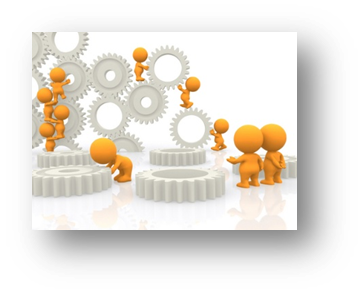 تخطيط مالي
تخطيط التسويق
تخطيط الإنتاج
ويركز على القضايا المتعلقة بالجوانب المالية مثل كيفية الحصول على الأموال وكيفية إنفاقها .
ويركز على المواضيع المتعلقة بالتسويق مثل تقييم المنتج، والتسويق والترويج، والتوزيع.
ويركز على المواضيع المتعلقة بالإنتاج مثل تدفق المواد الخام والعاملين في إدارة الإنتاج ومراقبة جودة الإنتاج.
التخطيط حسب المدى الوظيفى
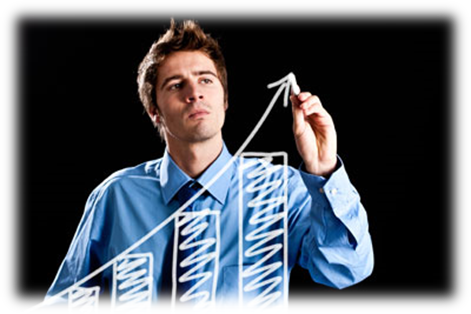 تخطيط الشراء والتخزين
تخطيط القوي العاملة
ويركز على تخطيط الشراء والتخزين من حيث الحجم الاقتصادي للشراء والتخزين، ظروف التخزين … الخ.
ويركز على كل ما يتعلق بالقوى العاملة مثل : الاحتياجات ، والاستقطاب، والتدريب، والتطوير.. الخ.
تخطيط منظومة العمل        والتحكم فيها
التحكم
أنظمة التحكم
نظام الدوائر المفتوحة  للتحكم
فيها يتم إدخال المدخلات في منظومة العمل وانتظار النتائج دون التحكم في جودة المنتج النهائي.
نظام الدوائر المغلقة للتحكم 
فيها يتم إدخال المدخلات في منظومة العمل والمراقبة وأثناء المراقبة عند ملاحظة وجود اختلاف بين الناتج الفعلي والمخطط له يتم تعديل العمليات للحفاظ على المسار الصحيح للمنتج النهائي .
مراحل عملية التحكم
تحديد الأهداف
وضع الخطة
توصيل الخطة لفريق العمل
تحديد معايير الأداء
مقارنة النتائج بالمعايير والأهداف
تجميع المعلومات لقياس مستوى التقدم
اتخاذ إجراءات تصحيحية وتعديل الخطة إذا ما دعت الحاجة
تحديد الأهداف
أهداف قصيرة الأجل
أهداف طويلة الأجل
مثل رغبة موزع منتجات التجميل أن يفتح فرع جديد في العام القادم ، أو رغبة صاحب مصنع مواد البناء أن يحصل على شهادة الجودة ISO 9001 خلال سنة.
مثل رغبة موزع لمنتجات التجميل أن تكون أكبر وأقوى من منافسيه ، أو رغبة صاحب مصنع لإنتاج مواد البناء في أن يكون من أبرز خمس شركات في هذه الصناعة.
وضع الخطط
توصيل الخطة
وضع خطط تفصيلية وإعطاء تعليمات محددة لكل عضو في فريق العمل ، وتستخدم لفريق العمل عديم الخبرة.
إعداد خطة عامة تقريبية لتحقيق الأهداف. وترك التفاصيل لفريق العمل .
تمرير الأهداف العامة وترك أعضاء فريق العمل يتعاملون معها وتستخدم في حالة ما إذا كان فريق العمل لدية خبرة كبيرة بطبيعة العمل وكيفية تنفيذه .
يجب توصيل الخطة لفريق العمل وتتم بأساليب مختلفة حسب طبيعة فريق العمل .
تحديد معايير الأداء
جمع المعلومات
التحدث مع الأشخاص  .
تنظيم اجتماعات دورية للاستماع إلى ردود الموظفين .
طلب تقارير .
التحري بالتجول في مكان العمل .
مقارنة النتائج بالمعايير والأهداف
اتخاذ إجراءات تصحيحية
التخطيط والتحكم في الموارد
الموارد الاقتصادية
وتنقسم الموارد الي :
وتنقسم الموارد الي :
وتنقسم الموارد الي :
وتنقسم الموارد الي :
ويلزم التدريب لفريق العمل في حالة:
الرغبة في منح شخص ما فرصة التطوير، الرغبة في سد فجوة في المهارات
إدخال أسلوب حديد ، إدخال معدة جديدة ، بدء نوع جديد من المهام
زيادة معدل وقوع حوادث، الهدر في المواد، انخفاض الناتج، ضعف مستوى الجودة
توسيع نطاق المهارات
تغيرات في أنماط العمل
وجود مشاكل متعلقة بالأداء
وتنقسم الموارد الي :
وتنقسم الموارد الي :
وتنقسم الموارد الي :
الجلسة التدريبية الثالثة
الريادة وعالم الآعمال
الريادة
معني الريادة
لكي يتمكن المرء من ان يصبح رياديا ، عليه ان يتحلي بالميزات التالية :
المقدرة :
يشكل العمل بجهد وذكاء مفتاح الريادة. اذ لابد من توفر مقدرة ذهنية وجسدية كبيرتين لمواجهة التحديات كافة لدي ايجاد حلول للمشاكل ، واستكمال المشاريع بشكل ناجح. وللحفاظ علي هذه المقدرة ، عليك ان تحفز ذهنك وحواسك بحيث تبقي جميعها متيقظة لتحديد ما ينبغي القيام به في مختلف الظروف.
السعي الي تحقيق الانجازات :
يجب ان تكون لديك دوافع الي تحقيق النجاح وانجاز النشاطات التي تخوضها. وسيمكنك موقفك وقدرتك علي التبصر من تحقيق نتائج مقبولة كلما عقدت العزم علي ذلك.
لكي يتمكن المرء من ان يصبح رياديا ، عليه ان يتحلي بالميزات التالية :
التوجه نحو تادية المهام :
عليك ان تكون مقتنعا بأنه ينبغي انجاز المهام انجازا جيدا ، واستكمالهافي حينها بهدف نيل مكافأت مرضية. وتعد الفعالية والاستعداد للعمل .
التعاطف :
عليك وضع نفسك فكريا في موقع الفرد او الافراد الذين تنوي التأثر فيهم اذا رغبت في ان تشعر بما يشعرون به. وفي حالة مؤسسات الاعمال ، سيمكنك ذلك من تصور ما قد يشعر به  زبائن المؤسسة المحتملون.
لكي يتمكن المرء من ان يصبح رياديا ، عليه ان يتحلي بالميزات التالية :
القدرة علي تأمين الموارد :
يجب ان يكون لديك القدرة علي تحديد وتأمين الموارد        ( المادية والبشرية وغيرها ) اللازمة لتنفيذ الفكرة ، واستخدام هذه الموارد بشكل فعال.
وضع الخطط :
يهدف تصور الفكرة بصورتها الكاملة ، من حيث مضمونها وهدفها ، والانشطة التي ينبغي انجازها ، وكيفية القيام بها ، ومن سيتولي ذلك ، ومتي ، من الضروري وضع خطة مكتوبة. وسيساعد ذلك علي توضيح الفكرة ، ويتيح اتخاذ القرارات المتعلقة بخوض النشاطات التي من شأنها ان تقضي الي تنفيذ الفكرة ، او عدم تنفيذها.
لكي يتمكن المرء من ان يصبح رياديا ، عليه ان يتحلي بالميزات التالية :
المخاطرة:
يجب اتخاذ قرار بشأن المضي قدما بتنفيذ الفكرة وخوض النشاطات المتعلقة بها. ويتعين الا يتخذ الرياديون هذا القرار الا بعد اجراء قدر معين من الابحاث ، بحيث يتمكنون في نهاية المطاف من تحقيق النتائج والنجاحات ونيل المكافأت.
الابتكار:
تعد المقدرة علي تطبيق افكار جديدة لخوض النشاطات بشكل مختلف صفة رئيسية اخري من صفات الرياديين. فمن خلال المبادرات الفردية والمخيلة والحدس والبصيرة ، سوف تتمكن من احداث تغيير ، او استنباط سبل للتأقلم مع مختلف الظروف الجديدة التي قد تجد نفسك فيها.
لكي يتمكن المرء من ان يصبح رياديا ، عليه ان يتحلي بالميزات التالية :
المهارات:
يتمتع الرياديون بالقدرة او الدراية التي تمكنهم من خوض النشاطات واستكمالها. وتتميز غالبية النساء والرجال بقدر معين من المعرفة والمواقف والمهارات التي تتمتع بها ، وان تعي كيفية تسخيرها في سبيل تنفيذ هذه الفكرة.
الاستقلالية:
تعني الاستقلالية التحرر من الاعتماد علي الاخرين ، ويمكن للاشخاص الرياديين اتخاذ قراراتهم الخاصة والاتكال علي انفسهم ، فهم يقومون بما يشاءون من دون ان يسيطر عليهم الاخرون.
لكي يتمكن المرء من ان يصبح رياديا ، عليه ان يتحلي بالميزات التالية :
التشبيك:
يعتبر التشبيك هاما لانه يمكن الاشخاص الرياديين من الحصول علي المعلومات ومن الاستفادة من المعلومات التي يتلقونها من الاخرين. يسعي الاشخاص الرياديون الي الحصول علي نصائح الاخرين كما يكونون افكارهم واعتمادهم الخاصة من خلال تبادل المعلومات.
التوجه نحو تحقيق الاهداف :
يعتبر الاشخاص الرياديون خبراء في التوجه نحو تحقيق النتائج من خلال تحديد اهدافهم الخاصة. فهم يتمتعون بقدرة التحكم الذاتي بنشاطاتهم الخاصة وعادة ما تكون أهدافهم مليئة بالتحدي انما ممكنه التحقيق.
العادات الريادية
الحوافز والاتجاهات ( المواقف )
خذ بالاعتبار العوامل التالية التي تساعد الرياديين علي تطوير موقف فكري ايجابي :
ركز علي الفرص للتعلم من كل خبرة.
اشترك في نشاطات ايجابية.
اختر أهداف العمل الممكنة التحقيق ، والتي يكون لها وقع.
طور علاقات صداقة مع الرياديين الاخرين.
اكتسب طريقة تفكير الرياديين الناجحين ، وسلوكهم وميزاتهم.
خذ بالاعتبار العوامل التالية التي تساعد الرياديين علي تطوير موقف فكري ايجابي :
اطلب من الرياديين الناجحين لعب دور القدوة ودور المعلمين.
تجنب الافكار السلبية.
استفد من فرص تحسين وضعك
تؤثر البيئة علي أدائك ، واذا لم تتناسب البيئة مع حاجاتك ، غير بيئتك.
ثق بنفسك ، فالنجاح يحل علي أولئك الذين يستخدمون مواهبهم وقدراتهم الي أقصي حد.
العادات الريادية
الاندفاع الفكري
الرياديون المندفعون
تحديد الاهداف الريادية
يجب ان تكون الاهداف الريادية خاصة بك :
يجب ان تكون الاهداف محددة :
يجب ان تكون الاهداف قابلة للقياس :
يجدر تحديد الاهداف لفترة زمنية محددة :
تشمل الاهداف كلا من الاهداف القصيرة المدي والطويلة المدي :
ادوار الريادة في مؤسسات الاعمال
ادوار الريادة في مؤسسات الاعمال
ادوار الريادة في مؤسسات الاعمال
اهمية الريادة
لا مركزية مؤسسات الاعمال وتنوعها :
استثمار الموارد المحلية :
استحداث الوظائف :
يملك الرياديون القدرة علي تحديد فرص الاعمال ، وتحديد موقعها في مناطق ملائمة ، بما فيها المناطق الريفية.
عندما يستخدم الرياديون القدرة علي تحديد فرص الاعمال ، وتحديد موقعها في مناطق ملائمة ، بما فيها المناطق الريفية.
يستحدث الرياديون لانفسهم وللاخرين. فهم ارباب العمل ، وبالتالي يساهمون في حل مشكلة البطالة.
اهمية الريادة
ترويج الثقافة الريادية :
تكوين رأس المال :
تعزيز التكنولوجيا :
من خلال عكس صور ناجحة ، يشكل الرياديون نموذجا يقتدي به الشباب.
تزيد الريادة من تكوين رأس المال والاستثمارات.
يتمكن الرياديون من المساهمة ، من خلال ابداعهم ، في استخدام التكنولوجيا وتطويرها.
مبأدى الريادة فى الآعمال
مبأدى الريادة فى الاعمال
يوفر اقتصاد السوق "فرصة ذهبية" تتيح الحصول علي الارباح والتقدير والخدمات ، لمن لديه المخلية والطاقة والاندفاع لتأدية عمله بطريقة افضل ، او لتوفير خدمات افضل من غيره. وتشكل المنافسة محور نظام المؤسسات الحرة. فالتنافس هو ما يدفع الانسان الذي يقوم بعمل جيد ، في الاصل ، الي بذل جهود اكبر بدلا من النوم علي امجاده.
ويتعين علي الرياديين الذين يسعون الي تحقيق النجاح ان يقدموا خدمة صغيرة اضافية ، او منتجا افضل بقليل ، او ان يحسنوا قدرتهم علي المنافسة بوسائل اخري. وتفشل مؤسسات كثيرة كل سنة ، بينما ينجح الكثير غيرها. فالناجحة منها تقدم خدماتها ، او تعرض سلعها للبيع بطريقة ترضي الجميع المحلي الذي تعمل فيه.
المكافأت والجهود الريادية
يؤدي الرياديون دورا اساسيا في مؤسسات الاعمال والقطاع الخاص
تشكل مؤسسات الاعمال المزود الحقيقي للوظائف ، اي انها توفر الوظائف لمن يحتاج ويرغب في العمل. وتعد نسبة التوظيف المربح عاملا حاسما بالنسبة لتحقيق الرفاه في بلد معين.
تتمثل الوظيفة الاقتصادية الاساسية التي تؤديها مؤسسات الاعمال بصنع المنتجات والخدمات التي يحتاجها الناس ، ومن ثم توزيعها. ويؤدي الرياديون دور اكتشاف طلبات المستهلكين ، واتخاذ التدابير المناسبة لتلبيتها.
الوظيفة
المنتجات والخدمات
يؤدي الرياديون دورا اساسيا في مؤسسات الاعمال والقطاع الخاص
لولا الضرائب علي دخل الافراد والشركات ، لما كان من الممكن تغطية نفقات المؤسسات والخدمات الاجتماعية.
تؤمن مؤسسات الاعمال ، من خلال استحداثها للوظائف ، اساسا يدر الدخل للاطراف المعنية في ما يتعلق بالرواتب والاجور والارباح والضرائب.
الضرائب
الدخل
يؤدي الرياديون دورا اساسيا في مؤسسات الاعمال والقطاع الخاص
يمكن تمويل المؤسسات اما من رصد المخصصات او الارباح غير الموزعة ، او من القروض ، او من بيع الاسهم. اما في المؤسسات غير الربحية ، فتكون مصادر التمويل هذه محدودة. كما تحتاج مؤسسة الاعمال الي استثمارات رأسمالية ، بهدف تعزيز القدرة الانتاجية
ليست النفقات الاستهلاكية ضرورية فقط لتلبية الحاجات الاساسية ، بل كذلك ، لخلق الطلب علي انتاج السلع والخدمات.
الاستثمار في الاصول الانتاجية
الدخل المتيسر
يؤدي الرياديون دورا اساسيا في مؤسسات الاعمال والقطاع الخاص
يتم انتاج معظم السلع الرأسمالية والخدمات التجارية والاجتماعية ، فضلا عن المعرفة التكنولوجية اللازمة لتلبية حاجات المرء ، من نشاطات مؤسسات الاعمال ، اي عن طريق التطوير الاقتصادي للموارد الخاصة.
الرفاه القومي
مميزات المجتمع الريادي
مميزات المجتمع الريادي
انتاج / توفير السلع والخدمات المفيدة باستمرار.
توزيع السلع والخدمات اللازمة بين السكان علي نطاق واسع.
استحداث أفكار جديدة لاعادة احياء الاقتصاد وتحقيق النمو فيه باستمرار.
اكتشاف حاجات المجتمع غير المحددة بشكل دائم.
ايجاد الحلول الدائمة للمشاكل التي تواجه المجتمع.
تفادي الركود من خلال منح الافراد فرصة لان يكونوا مبتكرين ومبدعين.
توفر الريادة للمجتمع مؤسسات صغيرة من شأنها ان :
تنمو لتصبح مؤسسات كبيرة او متعددة الجنسيات ، الامر الذي يدعو المجتمع الريادي الي الافتخار.
ترعي المبتكرين المحتملين للخدمات والعمليات والمنتجات الجديدة لما فيه مصلحة المجتمع.
تخدم كمؤسسات مزودة للمنظمات الاكبر حجما ، وكزبائن لها ، ومتعاقدين ثانويين معها – اي كسوق كبيرة في المجتمع.
تؤمن التنافس في الاقتصاد بين الشركات الكبيرة والصغيرة علي حد سواء ، مما يؤدي الي توفير منتجات وخدمات عالية الجودة وفاعلة لما فيه مصلحة المجتمع.
الجلسة التدريبية الرابعة
المؤسسة الصغيرة والريادة الناجحة
معنى المؤسسة الصغيرة
مؤسسة تستخدم عدداً لا يتعدى العشرين شخصاً    (قد يختلف هذا العدد من بلد لآخر).
مؤسسة يملكها ويشغلها فرد معين غالبا.
تعد المؤسسة صغيرة إذا كان لدى مالكها خطوط تواصل مباشرة مع المسؤولين المساعدين، واتصالا مباشرا مع نسبة كبيرة من القوى العاملة.
أسباب الاهتمام بالمؤسسات الصغيرة
يشكل المشتغلون فى المؤسسات الصغيرة فريق ضغط سياسى كبير وصوتا لا يمكن تجاهله.
يشارك عدد كبير من الأشخاص فى المؤسسات الصغيرة.
يتصف المشاركون فيها(الموظفون والمالكون أحياناً) بأنهم من ذوى الدخل المحدود.
توفر المؤسسات الصغيرة فرص عمل كثيرة وبخاصة للنساء.
تخفف المؤسسات الصغيرة من حدة الفقر، وتساهم فى التنمية.
نقاط ضعف المؤسسات الصغيرة ونقاط قوتها
نقاط ضعف المؤسسات الصغيرة
يصعب إقامة توازن بين "النقد الداخل"و"النقد الخارج" خاصة لدى محاولة التوسع.وبدلا من أن ينال رجال الأعمال الصغار من الممولين معاملة الأشخاص ذوى الشأن لدى طلبهم قرضاً منهم، غالباً ما يتم التعاطى معهم وكأنهم مواطنون من الدرجة الثانية.كما لا يمكن للمؤسسات الصغيرة أن تستخدم أسلوب البيع بالأجل بالسهولة المتوفرة للشركات التى لديها احتياطى مالى كبير.ويعانى عدد كبير من المؤسسات الصغيرة من صعوبة الاستمرار، بينما تنتظر أن تلقى منتجاتها إقبالاً فى السوق.
محدودية الموارد المالية :
نقاط ضعف المؤسسات الصغيرة
لا يمكن للشركات الصغيرة أن تدفع رواتب عالية، وأن توفر الفرص والوضعية عينها التى توفرها عادة وظيفة فى شركة كبيرة.كما ينبغى أن ينكب أصحاب المؤسسات الصغيرة على المشاغل اليومية المرتبطة بإدارة المؤسسة مما لا يتيح لهم، بشكل عام الوقت الكافى 	للتفكير بالأهداف.
مشاكل التوظيف::
نقاط ضعف المؤسسات الصغيرة
تعجز المؤسسة الصغيرة عن شراء المواد الخام أو الآلآت أو التجهيزات بالأسعار الزهيدة عينها المتوفرة للشركات الكبرى، أو عن الحصول على وفورات من المنتجين الكبار.ونتيجة لذلك،عادة ما تكون كلفة إنتاج الوحدة الواحدة أكثر لدى الشركات الصغيرة،بينما تكون تكاليفها العامة 	أدنى بشكل عام.
تكاليف مباشرة عالية:
نقاط ضعف المؤسسات الصغيرة
يمكن لشركة واسعة التشعب أن تتعرض لضربة فى أحد قطاعات أعمالها،وأن تظل قوية بالرغم من ذلك.لا ينطبق على المؤسسات الصغيرة التى تتسم بخطوط إنتاجها المحدود.وقد تتعرض المؤسسة الصغيرة للخسارة إذا لم تحقق إحدى سلعها الجديدة رواجاً،أو إذا واجهت 	إحدى أسواقها فترة ركود حاد، أو إذا أصاب التقادم أحد منتجاتها.

.
التأثير بظروف السوق:
نقاط ضعف المؤسسات الصغيرة
يتقبل الجمهور منتجات الشركات الكبيرة،نظراً لما تتمتع به من سمعة واحترام.بينما على 	الشركة الصغيرة أن تكافح لتثبت ذاتها كلما قدمت سلعة جديدة،أو دخلت سوقاً جديدة.ونادراً ما يكون لسمعتها ونجاحاتها السابقة وزناً فى السوق.
ضعف المصداقية:
نقاط قوة المؤسسات الصغيرة
اللمسة الخاصة:
غالباً ما يدفع الزبائن مبلغاً إضافياً لقاء حصولهم على اهتمام خاص.وفى الواقع،يبرز العامل البشرى العديد من الصناعات،حيث تقل الفوارق بين السلع والأسعار،كميزة تنافسية رئيسية.
دوافع أكبر:
عادة ما يشكل مالك أو مالكو المؤسسات الصغيرة الركن الإدارى الأساسى فيها.ونتيجة لذلك،يعملون فيها بجهد أكبر،ولفترة أطول،وباندفاع شخصى أكبر.إذ تعنى لهم الأرباح والخسائر أكثر مما تعنى الرواتب والعلاوات لموظفى الشركات الأكبر.
نقاط قوة المؤسسات الصغيرة
مرونة أكثر:
تتمتع المؤسسة الصغيرة بميزة تنافسية أساسية هى المرونة.إذ لا يمكن لمؤسسة كبيرة أن تغلق مصنعاً دون الاصطدام بمعارضة اليد العاملة المنظمة،أو حتى أن ترفع الأسعار دون تدخل محتمل من الحكومة،فى حين يمكن لمؤسسة صغيرة أن تتكيف سريعاً مع التغيرات التنافسية..
يصعب على المدراء التنفيذيين فى الشركات الكبرى رؤية الصورة بنطاقها الأشمل.ويؤدى "قصر النظر الإدارى" هذا إلى تدابير مكررة،وأعمال بيروقراطية غير فعالة.أما فى المؤسسة الصغيرة،فيمكن استيعاب المشكلة بمجملها بسرعة،واتخاذ القرارات بشأنها على الفور،ثم التحقق من النتائج بسهولة..
حد أقل من البيروقراطية:
نقاط قوة المؤسسات الصغيرة
أقل ظهورا/غير متطفلة:
بما أن المؤسسات الصغيرة أقل ظهورا،يمكنها اختبار تكتيكات بيع جديدة،أو إدخال منتجات جديدة دون إثارة الانتباه،أو الاصطدام بمعارضة غير ضرورية.وتواجد الشركات الكبرى معارك بشأن الوكالات باستمرار،فضلاً عن تدابير مكافحة الاحتكار،والأنظمة الحكومية.كما أنها غير مرنة ويصعب تغييرها،أو إعادة هيكلتها.
الكفايات المطلوبة لريادة ناجحة فى المؤسسات الصغيرة
يمكن تعريف الكفايات بأنها:
حزمة من الميزات.
مجموعة من المهارات.
قدر من المعرفة.
التعاريف:
هى مجموعة من الصفات أو الخصائص المتميزة التى تكون شخصية الفرد.
هى القدرة على تطبيق المعرفة.
هى مجموعة أو قدر من المعلومات المخزنة، والتى يمكن استذكارها فى الوقت المناسب.
الميزات
المهارة
المعرفة
ويمكن تحديد هذة الكفايات بأنها
المعرفة
تحدد المعرفة على أنها مجموعة أو قدر من المعلومات المخزنة التى يتم استذكارها فى الوقت المناسب. ففى مجال الأعمال، تتجلى المعرفة بامتلاك المعلومات بشأن بعض النواحى والاطلاع عليها.
ويمكن تحديد هذة الكفايات بأنها
المهارات
تعرف المهارات بالقدرة على تطبيق المعرفة، ويمكن اكتسابها أو تطويرها عن طريق التمرس، كما هو الحال فى الطيران أو القيادة أو السباحة مثلاً. ويمكن التمييز فى سياق المؤسسات بين المهارات التقنية والمهارات الإدارية.
ويمكن تحديد هذة الكفايات بأنها
الميزات
تم تحديد الخصائص على أنها مجموع من الصفات أو الميزات التى تكون شخصية الفرد. وفى دراسة مستعرضة أجريت لثقافات الهند والمالاوى والإكوادور، تم تحديد (14) ميزة ريادية شخصية، يبدو وكأنها تصف سلوك الريادى الناجح.
الريادى الناجح يتصف بأنه:
مقنع.
يحل المشاكل بطرق مبتكرة.
متوجه نحو الفعالية.
يهتم بالجودة العالية.
مثابر.
مبادر.
ويمكن تحديد هذة الكفايات بأنها
المعرفة والمهارة فقط
من غير المحتمل لشخص يتمتع بالمعرفة والمهارات فحسب، أن يستمر فى مؤسسته لوقت طويل، حتى ولو تمكن من البدء فيها، فالشخص الذى يفتقر إلى الميزات مثلاً، قد يظهر قدرة ضئيلة على المثابرة إذا واجهته عوائق أساسية، أو قد لا يتنبه للفرص المتاحة أمامه، أو قد يفوته انتهازها، أو قد لا يرغب ببساطة فى اتخاذ مخاطرة مدروسة للخوض فى مؤسسة معينة.
ويمكن تحديد هذة الكفايات بأنها
المعرفة والميزات فقط
إن الشخص الذى لا يملك سوى المعرفة والميزات الشخصية قد لا يجد شيئاً ذا قيمة يمكنه تطبيقه عليها ما لم يكن يتمتع بالمهارات التقنية، أو قد يجد نفسه كثير الاعتماد على الآخرين، وبالتالى ضعيفاً للغاية. وقد يكمن الحل فى إيجاد شريك أو توظيف أشخاص يتمتعون بالمهارات المطلوبة.
ويمكن تحديد هذة الكفايات بأنها
المهارات والميزات فقط
يمكن لأى ريادى محتمل يتمتع بمهارات وميزات ريادية إنما يفتقر إلى المعرفة أن يبدأ بمؤسسة معينة. ولكن افتقاره إلى المعرفة أو قلة إطلاعه مثلاً، على الزبائن أو على السوق (بما فى ذلك توجهاتها)، قد يؤدى به فى نهاية المطاف، إلى الفشل فى بيئة تنافسية. لذا، فإن حيازة المعلومات أساسى من أجل نجاح أى مؤسسة.
الصفات الريادية المهمة
الصفات الريادية المهمة
يشكل الاهتمام بكسب المال مؤشراً واضحاً على مدى تأهل الشخص الريادى لأن يمتلك مؤسسة أعمال، مما يقتضى إدراك ذلك الشخص بأن مؤسسة الأعمال تأتى أولاً. وبعد أن يبدأ الريادى بكسب الأرباح، يمكنه أخذ القرارات بشأن كيفية استثمارها، بهدف توسيع المؤسسة أو لغايات شخصية.
الهدف الذى يسعى إليه معظم رجال الأعمال الناجحين هو إيجاد وظيفه ودخل مضمون لأنفسهم استناداً إلى قدراتهم. ويعنى ذلك أن الريادى يدرك أن زيادة الدخل من العمل إلى مستوى مقبول قد يتطلب سنوات عديدة.
التوجه نحو تحقيق الأرباح
البناء من أجل المستقبل
الصفات الريادية المهمة
لكى يتمكن الرياديون من تحقيق النجاح، يتعين عليهم أن يؤمنوا بأنفسهم وبقدرتهم على بلوغ الأهداف التى وضعوها لأنفسهم. وغالباً يبرز ذلك من خلال القناعة ب"إنك إذا أردت أمراً ما بألحاح، وكنت مستعداً للعمل من أجله، فعادة ما تناله".
تتطلب إدارة مؤسسة الأعمال الكثير من الطاقة والاندفاع ويقتضى ذلك القدرة على العمل لساعات طويلة متى دعت الحاجة إلى ذلك، والعمل المكثف فى فترات قصيرة، والتأقلم مع ساعات نوم أقل من عادية.
الثقة بالنفس
العمل بجهد
الصفات الريادية المهمة
تواجه مؤسسات الأعمال كافة المشاكل والخيبات. لذا، تعد المثابرة فى معالجة مشكلة معينة أحد العناصر الأساسية فى الريادى الناجح.
يعتمد النجاح فى المؤسسة على القدرة على تحديد أهداف أو غايات واقعية، والعمل على تحقيقها بعزم. وتعد القدرة على تحديد الأهداف (التى يعتبر الشخص انها تستحق العناء)، والسعى إلى تحقيقها ميزتين أساسيتين فى الشخص الريادى.
المثابرة
التوجه نحو بلوغ الأهداف
الصفات الريادية المهمة
يحرص الرياديون على معرفة مدى نجاحهم ومتابعة أدائهم. لذلك، يشكل الحصول على معلومات مرتدة مفيدة، ونصائح من الآخرين، ميزة مهمة أخرى من ميزات الرياديين.
تواجه مؤسسات الأعمال كافة الفشل والنجاح. ويشمل التعامل مع الفشل، تحديد الفشل واستخلاص العبر منه، والسعى إلى فرص جديدة. ودون هذه الميزة، قد يحبط الفشل المبكر محاولة الأشخاص فى العمل لحسابهم الخاص.
التجاوب مع المعلومات المرتدة
التعامل مع الفشل
الصفات الريادية المهمة
الريادى الناجح شخص يعتمد على الاستشارة الداخلية والخارجية. ولا يمنع الاعتماد على الذات إمكانية طلب المساعدة، عند الحاجة، من أشخاص مثل، مسؤولى المصارف والمحاسبين، ومستشارى الأعمال. وتشكل القدرة على الإصغاء إلى نصائح الآخرين ميزة رئيسية من ميزات الرياديين.
تظهر البحوث الرياديين الناجحين يأخذون المبادرات، ويضعون أنفسهم فى مواقع، يكونون فيها مسؤولين شخصياً عن النجاح أو الفشل.
الاستعداد للإصغاء
أخذ المبادرات
الصفات الريادية المهمة
ينطوى عمل الريادى على شكوك أكثر من العمل المأجور.وتسود هذه الشكوك فى مجالى المبيعات والعائدات. إلا أنها غالباً ما تتواجد فى مجالات أخرى مثل تسليم المواد والأسعار، والدعم المصرفى. وتشكل قدرة المرء على التعامل مع هذه الشكوك من دون الإذعان للضغوط، ميزة أساسية لدى الرياديين.
يشكل وضع معايير الأداء ومن ثم العمل على تحقيقها مؤشراً آخر من مؤشرات أصحاب المشاريع الناجحين. يمكن أن تشمل هذه المعايير الدخل أو النوعية أو المبيعات أو دورة رأس المال. يسعى معظم أصحاب المشاريع إلى تحسين أدائهم فى كل عام وإلى وضع معايير أعلى سنة تلو الأخرى والتقيد بها.
التعامل مع الشكوك
وضع المعايير الخاصة
الصفات الريادية المهمة
يسند رجال الأعمال الناجحون عملهم على نقاط القوة لديهم، مثل مهارات اليدوية، ومهاراتهم الاجتماعية، ومهارات البيع، والمهارات التنظيمية، ومهارات الكتابة لديهم، ومعرفتهم لسلعة أو خدمة معينة، ومعارفهم فى تجارة ما، وقدرتهم على إنشاء شبكة من المعارف والاستفادة منها.
يتطلب إنشاء مؤسسة ما وتشغيلها التزاماً تاماً من جانب الريادى، من حيث الوقت والمال، وطريقة العيش. ويجب أن تشكل هذه الميزة أولوية فى حياته.
الاعتماد على نقاط القوة
الالتزام
الصفات الريادية المهمة
يشمل عمل الريادى بعض المخاطر. ويتمتع الرياديون بقدرتهم على خوض مخاطر محسوبة أو مدروسة. وتشمل هذه المخاطر احتساب التكاليف والأرباح المحتملة، وفرص النجاح، وإيمان الشخص بنفسه، لكى تكون المجازفة مربحة.
تشكل صفات الصدق والتعامل العادل، واعتمادية الشخص من حيث وفائه بوعوده، ميزات أساسية لدى الريادي.
خوض المخاطر
يمكن الاعتماد عليه ويتصف بالاستقامة
ميزات هامة للقائد
مميزات هامة للقائد
متعاون.
يشكل قدوة للآخرين.
منصف وصادق فى تعامله مع الآخرين.
لبق وثابت فى علاقاته مع الآخرين.
يعامل الآخرين كأشخاص، وليس كأرقام.
مميزات هامة للقائد
منفتح ويتقبل الأفكار الجديدة.
يساعد الآخرين على تأدية عملهم بطريقة أفضل.
مبتهج ومتفائل.
مصنع جيد، ويحترم آراء الآخرين.
يمكن الاعتماد عليه.
مميزات هامة للقائد
يقر بأخطائه.
يتقبل مسؤولياته.
مخلص لموظفيه.
مجتهد فى العمل.
مستقر عاطفياً لدى تعاطيه مع الناس.
مميزات هامة للقائد
ينمى العلاقات الإنسانية بين موظفيه.
لديه عادات عمل جيدة.
يحقق نتائج جيدة فى العمل.
عملية التفاوض
عملية التفاوض
استعن بمحام يتميز بكونه مفاوضاً جيداً، واصطحبه إلى أى اجتماع تفاوضى هام.
حاول أن تعرف قدر المستطاع عن الشخص الذى تواجهه. ما خلفيته وتربيته وسمعته؟ ما نوع الصفقات التى وقع عليها مؤخراً؟ ما أهدافه وحاجاته الحقيقية؟
حاول أن تضع لائحة بكافه المسائل التى ستبرز خلال المفاوضات. ثم قرر أياً منها قد تكون قابلة للتفاوض، أو غير قابلة للتفاوض بالنسبة للطرف الآخر.
حاول أن تحافظ على جو من الانفتاح، وقد يساهم المزاح بين الحين والآخر فى التخفيف من حدة التوتر.
مفاهيم التفاوض
يمكن أن يمنع "مفهوم كسب أحد الطرفين على حساب الطرف الآخر"حيث"يستحوذ الرابح على كل شئ".
تقضى نظرية homes"« بقيام مختلف الأطراف بتقييم المسائل بطرق مختلفة، ويمكن أن يطرأ تغيير على هذا التقييم من خلال اعتماد بعض وسائل التفاوض، مثل:الإغراء وطرح الخيارات وإعادة تنظيم الأفكار.
يعنى مفهوم"الصرامة أو الليونة"التمسك بأمر ما أو التنازل عنه
طبيعة التفاوض
إن التفاوض هو كناية عن عملية متناسقة، حيث يكون كلا الطرفين على مستويين متساويين 	من حيث المعلومات والوقائع التى لديهما، والمقاربة التى يعتمدانها.
ليس التفاوض محدوداً، بل يتحرك فى كافة الاتجاهات، مما يعنى أنه ما من استراتيجية محددة لتحقيق الربح، وخاصة عندماتكون مختلف عناصر تلك الحالة غير معروفة بعد.
يقوم كلا المشاركين باستباق الأمور وبالتفاعل خلال عملية التفاوض، مما يؤدى إلى بروز دوافع مزدوجه.
الصفات الشخصية
الاستقامة:
على المفاوض أن يكون صريحاً، إذ أن الصراحة تساعد فى إرساء الثقة المتبادلة والتعاون الذين يعتبران أساسين لخلق تبادل حر ومنفتح للأفكار.
التعاطف:
وهى القدرة على استيعاب، أى فهم وجهة نظر الطرف الآخر.ويمكن استخدامها والمناورة بها لمصلحة أحد الطرفين خلال المفاوضات.
الصبر:
وهو التحمل الهادئ للوضع السائد، وهو يجعل الشخص قادراً على التكيف مع وجهة نظر الطرف الآخر خلال عملية التفاوض.
مهارات التفاوض
تفيد بأهدافك، وتعلم أن تتجنب تشخيص الحالات.
سيطر على عواطفك.
إن الوضوح ضرورى خلال التواصل. لا تثرثر ولا تبدأ بفقرات طويلة، وإلا ستفقد تركيزك وتنسى نقاطك.
قد يعطى إظهار بوادر الغضب مفعولاً بين الحين والآخر، إنما كقاعدة عامة، عليك ألا تفقد أعصابك.
مهارات الإصغاء
تطوير مهارات الإصغاء
تطوير مهارات الإصغاء
إرشادات مفيدة لتطوير مهارات الإصغاء
ركز! ركز على المتحدث وعلى ما يقوله. لا تخطط لما ستقوله من بعده.
انتبه! أعط انتباهك إلى الشخص المتحدث، وعندما تكون على الهاتف اكتف بالإصغاء، واعط اهتمامك إلى المتحدث.
عندما تبدأ بالكلام، أعد النظر فى النقاط الهامة التى أشار إليها المتحدث. وتأكد من انك سمعتها بشكل صحيح.
اترك للشخص الآخر مجالاً لإنهاء كلامه.
إرشادات مفيدة لتطوير مهارات الإصغاء
التركيز على الآخرين
اطرح بعض الأسئلة. عادة ما يحب الناس أن يطرح عليهم الآخرون أسئلة.
التزم الصمت. إنه لمن المفيد أن يتكلم المرء بقدر أقل وأن يصغى أكثر. إذ يقول القول القديم - لديك أذنان وفم واحد لسبب معين، لذا، استعمل أذنيك.
اتركهم يكونوا نجوماً. يرغب الناس فى أن يتألقوا. فهم يريدون أن يصغى إليهم الآخرون،
المخاطرة
المخاطرة المحسوبة
تعريف حالة المخاطرة
يستند اختيار الخيار المحفوف بالمخاطر إلى:
مدى جاذبية الخيار.
مدى استعداد الشخص الذى يخوض المخاطرة لتقبل الخسارة المحتملة.
احتمالات النجاح والفشل النسبية.
الحد الذى تزيد فيه جهود الشخص من احتمال النجاح وتخفف من احتمال الإخفاق.
تقييم حالات المخاطرة
أنواع الأشخاص المخاطرين
يعتمد أى نوع من المخاطرين أنت إلى حد ما، على مدى تأثيرك بالآخرين، وعلى تجاربك الماضية، وظرفك الراهن وتوقعاتك المستقبلية. كما تبرز الحاجة داخل مؤسستك إلى تواجد عدة أنواع من المخاطرين.
يتميز الرياديون بتوجههم نحو تحقيق الأهداف، وبتحليهم بالثقة الكافية لتقبل المخاطر بغية جعل أفكارهم تنجح. ولكنهم عمليون فى الوقت عينه، بحيث يعون حدودهم، ويحصرون نشاطتهم"فى ما هو ممكن".
يعد الرياديون، ذوو الدرجات العالية من الخلق والإبداع، مخاطرين إلى حد كبير نسبياً، فهم مستعدون لتقبل التغيير، كما أنهم يختبرون خيارات متعددة، ويطورون ابتكارات لسلع وخدمات فى مجالات أعمال جديدة. وعادة ما يكون الرياديون المبتكرون قياديين فى مؤسسات الأعمال، فهم يتمتعون بالأفكار، وقادرون على إيجاد التركيبات المناسبة من الأفراد والموارد الأخرى لتنفيذ الأفكار.
السلطة والمسؤولية
السلطة والمسؤولية
السلطة والمسؤولية
تطبيق التغيرات
قد يواجه الريادى تحديداً فى نفوذه أو موقعة أو سلطته. وعندما لا تسير الأمور على ما يرام فى المؤسسة، يتعين على الريادى تقييم الحالة بشكل واقعى، ومحاولة معالجة المشكلة. كما عليهم أن يتمكنوا من اتخاذ التدابير التصحيحية اللازمة. وعندما تكون حالة المخاطرة جلية، يصبح القرار بشأن خوض المخاطرة أم الإحجام عنها فى غاية الأهمية. فإذا قرر الرياديون خوض المخاطرة، عليهم إتباع خطة محددة لإطلاق المبادرة، كما يمكنهم ابتكار خطط بديلة فى حال لم تنجح الخطة الأولى.
الأسئلة التى ينبغى طرحها قبل المخاطرة
1
هل يستحق الهدف المخاطرة المقرونة به؟
كيف يمكن التخفيف من حدة المخاطرة؟
2
ما المعلومات التى تلزم قبل المخاطرة؟
3
من الأشخاص، وما الموارد التى ستساعد فى التخفيف من المخاطر؟
4
الأسئلة التى ينبغى طرحها قبل المخاطرة
5
ما المخاوف التى تساورنى لدى خوض المخاطرة؟
هل أنت مستعد لبذل قصارى جهدى لبلوغ الهدف؟
6
ما الذى سيتم تحقيقه من خلال المخاطرة؟
7
ما التحضيرات التى يتعين على القيام بها قبل المخاطرة؟
8
إجراءات تحليل حالة المخاطرة
بما أن درجة المخاطرة(أى فى قرار توسيع الإنتاج) تتوافق مع أهداف الشركة إلى حد ما، تقضى الخطوة التالية بدراسة خيارات الحلول المختلفة. وينبغى تفصيل خيارات الحلول هذه بشكل كاف.
تقضى. الخطوة الأولى بتحديد إذا ما كانت المخاطرة موجودة أم لا. فهل ينطوى اختيار خيار حل معين على خسارة محتملة؟ وقد تبرز الحاجة مثلاً، إلى زيادة الإنتاج لتلبية الطلب المتزايد.
تقضى الخطوة التالية بالنظر فى سياسات الشركة وأهدافها. فقد يقضى هدف الشركة بتحقيق نمو بطئ أو ثابت، أو بتحقيق نمو أو عدم تحقيقه فى مجالات إنتاج أخرى.
توضيح خيارات الحلول:
تحديد الغايات والأهداف:
تحليل (تقييم) المخاطرة:
إجراءات تحليل حالة المخاطرة
ما أن يقع الاختيار على حل حتى يتم إعداد خطة لتنفيذه. ويشمل ذلك جدولاً زمنياً، وتحديداً واضحاً للهدف، ومجموعة خطط طوارئ حول النتائج المحتملة، وعملية استدراج للمعلومات المرتدة.
تقضى جمع المعلومات بشكل مكثف بحيث يمكن إجراء تقييم واقعى لاحتمالات كل من خيارات الحلول. ويشمل ذلك إجراء تقدير للطلب فى السوق فى ظروف 	عديدة متوقعة.
تشمل هذه الخطوة تقييماً واقعياً لمدى قدرة الريادى على التأثير فى الاحتمالات.
التخطيط لأفضل خيار حل وتنفيذه:
التخفيف من المخاطر:
جمع المعلومات ووزن خيارات الحلول:
عوامل النجاح الأساسية فى إنشاء مؤسسة صغيرة
تعتمد قدرة الريادى على تحقيق ذلك بنجاح على أربعة عوامل هى
تعتمد قدرة الريادى على تحقيق ذلك بنجاح على أربعة عوامل هى
تعتمد قدرة الريادى على تحقيق ذلك بنجاح على أربعة عوامل هى
تعتمد قدرة الريادى على تحقيق ذلك بنجاح على أربعة عوامل هى
تعتمد قدرة الريادى على تحقيق ذلك بنجاح على أربعة عوامل هى
الجلسة التدريبية الخامسة
المؤسسة الصغيرة والريادة الناجحة
كيف تصبح ريادى
كيف تصبح ريادى
فكر كريادى
فكر بطريقة غير تقليدية وغير مقيدة.
فكر بالبدء بمشروع حجمه صغير .
فكر بالموارد المالية بطريقة واقعية.
فكر بالمؤسسات المجدية اقتصاديا .
فكر بما قد يرغب الأشخاص بشرائه.
فكر بإنجاز الأعمال بنفسك .
كيف تصبح ريادى
فكر كريادى
فكر بالتكاليف والمنافع من الانخراط فى الأعمال .
فكر فى إنجاز الأعمال بطريقه مختلفة .
فكر بأفراد العائلة والاشخاص الذين يمكنهم أن يدعموك ويساعدوك ..
فكر كشخص يحقق الانجازات .
فكر مليا بالمشاكل المعقدة التى قد تواجهك .
كيف تصبح ريادى
تصرف كريادى
اعمل على أن يكون لديك منتج أو خدمة ذات قيمة للأشخاص الأخرين.
اسع إلى تحقيق الإنجازات .
اعمل وفق نمطك الخاص . 
كن إيجابيا وتحدى نفسك .
كن مصمما ومندفعا فى أى عمل تقوم به .
كيف تصبح ريادى
تصرف كريادى
وجه الأشخاص الأخرين وارشدهم.
طور الخطط بشأن ما تود القيام به .
بادر بالنشاطات مهما كانت الظروف .
كن متفائلا ولا تستسلم بسهولة .
كن أنيقا لجذب الانتباه وكسب الاحترام .
كن نشيطا ومتحمسا .
التزم بتعهداتك بشكل كامل .
ليكن لك هدف
ولكي يكون لك هدف
ضع أهدافا صغيرة لنفسك
اعمل على تحقيق كل هدف على حدة
إذا كان هدفك كبيرا بحد ذاته ، قسمه إلى أهداف أصغر ، واعمل على تحقيق كل منها على حدة .
اختر أهدافا واقعية ، ولا تتطلع إلى أهداف لن تتمكن من تحقيقها أبدا .
كافئ نفسك بين الحين والاخر .
ولكي يكون لك هدف
تذكر الأهداف التى قد بلغتها ، وتلك التى عليك تحقيقها .
حدد أهداف بشكل دقيق ومقتضب .
عبر عن أهدافك بعبارات نوعية تبين إذا تم بلوغ الهدف أم لا .
حدد أسباب عدم تحقيق الأهداف .
عندما تحيد عن تحقيق هدفك ، يتعين عليك أن تعيد تحديد أهدافك لكى تتوافق مع الواقع الجديد .
عندما تحدد أهدافك ، ينعين عليك أن تدرك طبيعتها
كن واثقا من نفسك
من منا لا يعرف أشخاصا يفتقرون إلى الثقة بأنفسهم؟
يتعين على من يفتقر إلى الثقة بنفسه
التفكير فى مؤسسة الأعمال ليس سوى الخطوة الأولى
إن أهم ما عليك القيام به
إن أهم ما عليك القيام به
سيساعدك التحلى بالايجابية إلى
الإبداع
يمكن اعتماد عدة لتطوير عادات تفكير أكثر إبداعا مثل
يعنى رفع الوعى بشأن بيئة الشخص المعنى أن يتعلم المرء أن يولى اهتماما للمشاهد والاصوات التى يتجاهلها عادة .
إذا أن معظم الأشخاص معتادون على حجب بعض المشاهد والأصوات بهدف التركيز على كل أمر على حدة .
فمن خلال إيلاء اهتمام أكبر لما نتغاضى عنة عادة ، يمكننا أن نفتح أذهاننا على طرق تفكير جديدة .
رفع الوعى بشأن بيئة الشخص المعنى
العصف الذهنى
الأفكار الجديدة والمبتكرة
تقدير الابداع
الأفكار الجديدة من القديمة
أعد ترتيب أجزاء
عدل أجزاء
اجعلها أكبر
أعد ترتيب أجزاء منها وبعض الأمثلة عن ذلك هى تصميم المبانى والمنتزهات والالات.
عدل أجزاء منها أو بعض الأفكار ، كشأن تغير الألوان والأذواق والروائح والأشكال . فغالبا مايتم تغيير ألوان ألواح الصابون وروائحها.
اجعلها أكبر أو أضعف أجزاء جديدة عليها . ويمكن إعطاء مثلثين فى هذا السياق هما " أحجام الاقتصاد العملاق " من المنتجات وزيادة حجم المؤسسة المعنية.
الأفكار الجديدة من القديمة
اجمع
استبدل
اقلب أجزاء
اقلب أجزاء
اجمع الأجزاء أو الأفكار . وأحد الأمثلة هو " وحدة التسلية المنزلية " التى تجمع بين التليفزيون والراديو أما المثل الثانى فهو المنزل المتحرك الذى يجمع بين منزل وعربة .
استبدل مختلف المواد أو الأجزاء أو الأساليب . وإن أحد الأمثلة الرائجة هو استبدال البلاستيك بالخشب أو المعدن ، أو استبدال محرك كهربائى بمحرك ذى احتراق داخلى فى السيارة .
اقلب أجزاء منها . ويتوفر أحد الأمثلة عن قلب الأجزاء فى السيارات ، حيث يتم قلب مكان الصندوق بمكان المحرك . أما المثل الأخر فيتمثل بقلب أدوار الأشخاص.
أنظر دليل المتدرب صفحة 85
لماذا يجدر بك توليد أفكار للمؤسسة ؟
تتعدد الأسباب التى تدعو الرياديين الحاليين والمستقبليين إلى توليد أفكار للمؤسسات
لأنك تحتاج إلى فكرة : ومن الأفضل أن تكون فكرة جيدة
لتلبية حاجات السوق
لمواكبة تغير الأنماط السائدة والمتطلبات .
للبقاء فى الطليعة بما يتعلق بالمنافسة .
لاستغلال التكنولوجيا للقيام بأعمال أفضل.
بسبب دورة حياة المنتج المحدودة : إن حياة كافة المنتجات محدودة . وبالتالى ، تبرز الحاجة للتخطيط لمنتجات جديدة ولنموها
توزيع المخاطر وإتاحة إمكانية الفشل
توليد فكرة المؤسسة
ماهى فكرة المؤسسة
ماهو الأبداع؟
مصادر افكار المؤسسة
نشاط أو مهنة لتمضية وقت الفراغ بالطريقة المفضلة.
وقد أسس عدد كبير من الناس مؤسسات أعمالهم سعيا لممارسة هواياتهم أو اهتماماتهم . فإذا كان اللعب فى أجهزة الحاسوب يستهويك ، أو الطبخ أو الموسيقى أو السفر |أو الرياضة أو العروض مثلا – وليست تلك سوى البعض من الهوايات فقط – فإنه يمكنك تطوير هذه الهوايات إلى مؤسسات .
الهوايات والاهتمامات
مصادر افكار المؤسسة
تشكل الخبرة فى مكان العمل مصدر مايزيد عن نصف أفكار المؤسسات الناجحة .
المهارات والخبرات الشخصية
مصادر افكار المؤسسة
هو تدبير يمنح بموجبه المصنع أو الموزع الحصرى لعلامة تجارية أو لمنتج أو خدمة معينة  حقوقا حصرية فى التوزيع المحلى لبائعى تجزئة مستقبلين ، لقاء دفعهم رسوم الامتياز ، والتزامهم بإجراءات التشغيل الموحدة.
الامتيازات
مصادر افكار المؤسسة
وقد شهد مجال الامتيازات فى الثمانينات وبداية التسعينات نموا كبيرا ، فأصبح بذلك أسلوبا رائجا للدخول فى الأعمال بالنسبة لملايين المؤسسات ، التى أخذت تنطلق فى الولايات المتحدة الأميركية وأوروبا .
مجال الامتيازات فى الثمانينات وبداية التسعينات
مصادر افكار المؤسسة
تعد وسائل الإعلام مصدرا كبيرا للمعلومات والأفكار والفرص أيضا . وتشكل الصحف والمجلات والتليفزيون والانترنت حالي .
وسائل الاعلام
مصادر افكار المؤسسة
تتمثل إحدى الطرق الأخرى لايجاد فكرة مؤسسة فى ارتباد المعارض والأسواق التجارية . ويتم الإعلان عن المعارض عادة بالراديو أو فى الصحف .
معارض مؤسسات الأعمال
مصادر افكار المؤسسة
ينبغى أن تتمحور كل من أفكار المؤسسات الجديدة حول الزبائن. ويمكن التحقق من حاجات الزبائن ورغباتهم التى تشكل السبب المنطقى لاعتماد منتج أو خدمة ما، عبر إجراء مسح يمكن القيام به بشكل رسمى أو غير رسمى عن طريق التحدث إلى الناس – باستخدام استبيان أو إجراء المقابلات أو عن طريق المراقبة .
المسح الميدانى
مصادر افكار المؤسسة
لقد أدت شكاوى الزبائن وإحباطاتهم إلى إطلاق العديد من المنتجات أو الخدمات الجديدة . فكلما اشتكى المستهلكون أو الزبائن من منتج أو خدمة مابشكل لاذع ،" فقد تكون لديك فكرة عن مؤسسة محتملة ، وقد تقضى الفكرة بإنشاء شركة منافسة تقدم منتجا أو خدمة أفضل ، أو ربما بتقديم منتج أو خدمة جديدة يمكن بيعها إلى الشركة المعنية وأو إلى الأخرين.
شكاوى الزبائن
مصادر افكار المؤسسة
يشهد العالم تغييرا مستمرا ، وقد يكون هذا التغيير تهديدا ؛ غير أن معظم الرياديين يعتبرونه تحد وفرصة للاستجابة لحاجات جديدة لمنتجات وخدمات معينة . فالريادى المبدع يستجيب دوما إلى التغييرات بطريقة إيجابية .
التغيير
مصادر افكار المؤسسة
هى تقنية لحل المشاكل وتوليد الأفكار بطريقة مبدعة ، الغاية منها توليد أكبر قدر ممكن من الأفكار .
عصف الأفكار
عصف الأفكار
عصف الأفكار
القواعد الأربع لعصف الأفكار
عدم انتقام أفكار الاخرين ، أو الحكم عليها.
تشجيع حرية الأفكار ، والترحيب بالأفكار التى قد تبدو غريبة .
الكمية مرغوب فيها ، فكلما زاد عدد الأفكار ، كلما كان ذلك أفضل.
الجمع بين أفكار الأخرين ، والعمل على تحسينها .
فرص الأعمال
تحديد فرص الأعمال
ماهى فرص الأعمال؟
ميزات فرص الأعمال الجيدة
أى الاستجابة لحاجات أو متطلبات لم يتم تلبيتها ، لزبائن يتمتعون بقدرة الشراء ويرغبون بممارسة هذا الخيار .
أى تأمين عائدات أو مكافأت مستمرة ، ومناسبة فى توقيتها ، ومقبولة بالنسبة للمخاطر والجهود المطلوبة .
أى مساوية للمنتجات أو الخدمات المتوفرة الأخرى ، أو أفضل منها ، من وجهة نظر الزبون .
الطلب الفعلى
عائدات الاستثمارات
أن تكون تنافسية
ميزات فرص الأعمال الجيدة
أى أن تلبية أهداف وتطلعات الشخص أو المنظمة التى تخوض المخاطر.
أى أن تكون بمتناول الريادى من حيث المصادر والمؤهلات والمتطلبات القانونية وغيرها .
تلبية الاهداف
توفر الموارد والمؤهلات
تقييم فرص الأعمال
الصناعة والسوق :
وتتألف السوق فى هذا الإطار من زبائن – محتملين أو حاليين – لديهم حاجاتهم ورغباتهم ، ويتمتعون بقدرة شراء منتجك أو خدمتك المقصودة ، كما أنهم مستعدون أو ماليون لممارسة هذا الخيار. 
وبالتالى ، تظهر كذلك الحاجة لدراسة إمكانية توفير مايريدة الزبون ، بالسعر والمكان والوقت المناسبين .
تقييم فرص الأعمال
مدى طول " نافذة الفرصة " :
يقال أن للفرض نوافذ ، أى أنها موجودة بالفعل . إلا أنها لا تبقى مفتوحة إلى الأبد . وتنمو الأسواق بمعدلات مختلفة مع الوقت ، وكلما كبر حجمها وأصبح أكثر استقرارا ، لا تبقى الظروف فيها ملائمة كسابق عهدها إذا ، التوقيت مهم ، وتقضى المسالة بتحديد طول الفترة التى ستبقى فية النافذة مفتوحة ، وإذا كان من الممكن خلق الفرصة أو انتهاز قبل أن تغلق النافذة .
تقييم فرص الأعمال
الاهداف الشخصية لصاحب المؤسسة ومؤهلاته :
تصبح المسألة إذا كانت مستلزمات مؤسسة معينة تتناسب أو تتطابق مع مايريدة المالك أو يرغب فيه . ولا يعد ذلك مهما لتحقيق النجاح فحسب ، بل لسعادة الريادى أيضا . فوفقا للقول السائد إن " النجاح هو أن تحقيق ما تريدة ، والسعادة هى أن تريد ما تحققة "
تقييم فرص الأعمال
فريق الإدارة :
يشكل فريق الأدارة عادة المقياس الاهم لتحديد الجاذبية فى العديد من مؤسسات الأعمال ، وبخاصة تلك التى تشتمل على مبالغ كبيرة من رؤوس الأموال ، ومخاطر كبرى ، وأسواق متطورة و/أو منافسة شديدة . فخبرة الفريق ومهاراته فى الصناعة والتكنولوجيا والسوق عينها ، أو فى أخرى مثلية لها ، غالبا ماتحدد النجاح أو الفشل .
تقييم فرص الأعمال
المنافسة :
لكى تكون الفرصة جذابة ، عليها أن تتميز بعض الفوائد التنافسية التى قد تتمثل بتكاليف من حيث الإنتاج والتسويق مثلا ، أو بنوعية فضلى . والاضافة إلى ذلك ، قد تشكل المفروضة على دخل – التى قد تتمثل بمبالغ رؤوس اموال كبيرة مطلوبة ، والحماية كبراءات الاختراع ، أو العمل التنظيمى ، والميزة التعاقدية كالحقوق الحصرية لسوق أو مزود ما .
تقييم فرص الأعمال
رأس المال والتكنولوجيا ومتطلبات الموارد الأخرى :
من شأن توفر رؤوس المال والتكنولوجيا ، والموارد الاخرى كالمهارات ، والنفاذ إليها أن يحدد إذا كان من الممكن ملاحقة بعض الفرص ، وإلى حد يمكن القيام بذلك . وكقاعدة عامة ، كلما ذادت المتطلبات فى هذا المجال ، ازدادت جاذبية العرض ، شرط أن يتوفر طبعا سوق للفكرة ،للمنتج ، الخدمة .
تقييم فرص الأعمال
البيئة :
وأخيرا،إن للبيئة التى ستعمل فيها المؤسسة تأثيرا كبيرا على جاذبية أية فرصة . ولا يقتصر معنى البيئة فى سياقنا هذا على المساحات الخضراء فحسب ( أى البيئة الطبيعية التى ترتدى أهمية كبرى أو أهمية متزايدة ) بل تشمل الأطر السياسبة والاقتصادية والجغرافية والقانونية والتنظيمية .
تقييم فرص الأعمال
خطة العمل :
غالبا ما تمثل عملية دراسة العناصر التى تم التباحث بشأنها أعلاه الخطوة الأولية فى تطوير خطة العمل وقد يطلب المستثمرون والمقرضون دراسة هذه المسائل وجدولتها على شكل خطة عمل .
الجلسة التدريبية السادسة
كيف أنظم المؤسسة؟
أختيار سوق مناسبة
معلومات حول السوق
ماهو السوق ؟
1
السوق بالنسبة لمؤسسة معينة ، هو جميع الأشخاص أو المؤسسات الأخرى الموجودين ضمن منطقة جغرافية معينة المحتاجين إلى سلعة أو خدمة ما والراغبين فى شرائها  والقادرين على ذلك تبيع كل مؤسسة نوعا معينا من السلع أو الخدمات إلى الناس .
ويمكن وصف الزبائن المحتملين بأنهم
أشخاص أو مؤسسات محتاجون إلى منتج أو خدمة أو راغبين فيها
أشخاص أو مؤسسات قادرون على شراء المنتج أو الخدمة .
أشخاص أو مؤسسات مستعدون لشراء المنتج أو الخدمة .
ينبغى أخذ المنافسة بعين الاعتبار
فإذا كان المنافسون يخدمون سوقا واحدة ينبغى التحقيق إذا كان السوق واسع بما فيه الكفاية لاستيعاب مؤسسة أخرى كما ينبغى تحديد وجه الاختلاف بين السلعة أو الخدمة التى تقدمها المؤسسة وتلك التى تقدمها المؤسسات المنافسة .
2
ما الذى ينبغى أن يعرفه أصحاب المؤسسات عن الزبائن المحتملين ؟
اعرف الزبائن
يمكن تجزئة السوق بتقسيمها إلى مجموعات من المشترين أو تقسيمها بناء على خصائص محددة مثل العمر والجنس والوضع العائلى والعمل والداخل والتوجهات بالنسبة لأى من هذه الميزات .
اعرف مايريده الزبائن
يسهل على أصحاب المؤسسات لدى قيامهم بتقسيم السوق ضمن مجموعات تحديد أى من السلع أو الخدمات تحتاجها كل مجموعة أو ترغب فيها.
اعرف من اين يشترى الزبائن؟
يتعين على أصحاب المؤسسات معرفة من أين يشترى الزبائن حاليا ، وأن يحددوا العوامل الكفيلة بدفعهم للأنتقال إلى المؤسسة الجديدة للشراء منها .
اعرف متى يشترى الزبائن؟
عندما يعرف أصحاب المؤسسات متى يقدم الزبائن على الشراء (سواء كان ذلك يوميا أو أسبوعيا أو شهريا أو موسميا أو سنويا ) سيتمكنون من تحديد بعض الأمور مثل : ساعات العمل الممكنة وتوقيت عرض الإعلانات وكمية السلع التى ينبغى توفرها فى أوقات معينة من السنة
اعرف كيف يشترى الزبائن؟
عندما يعرف صاحب المؤسسة كيفية تسديد الزبائن لأثمان المنتجات أو أجور الخدمات يصبح قادرا على تحديد سياستى البيع الأجل والتسعير التى سيعتمدها فى مؤسسته.
أين تتوفر المعلومات حول الزبائن ؟
يمكن الحصول على المعلومات عن الزبائن لدى الجمعيات الحرافية أى المنشورات الصادرة عنها وغرف التجارة والوكالات الحكومية أى الوكلاء التجاريين فى المقاطعات.
3
ماهو مفهوم التسويق ؟
4
تتمثل الحاجة الأساسية لأصحاب المؤسسات الصغيرة بإدراك ماهية برامج تسويق منتجاتهم وخدماتهم وتطويرها . وتقوم برامج التسويق الحديثة على " مفهوم التسويق "ووضعه موضع التنفيذ .
إذا أنه يوجه أصحاب المؤسسات إلى تركيز جهودهم على تحديد حاجات الزبائن وتلبيتها ومتابعتها بطريقة مربحة
ويستند التسويق إلى الحقائق الاتية
ينبغى أن تهدف سياسات كافة المؤسسات ونشاطاتها إلى تلبية حاجات الزبائن.
يمثل تحقيق حجم مبيعات مربح هدفا أفضل للشركة من حجم المبيعات الأكبر.
لدى وضع مفهوم التسويق موضوع التنفيذ يتعين على المؤسسة الصغيرة
تحليل ميزاته التنافسية (إستراتيجية التسويق ) .
تحديد حاجات زبائنه ( عن طريق إجراء دراسة للسوق) .
تحديد كيفية تلبية تلك الحاجات ( المزيج التسويقى ) .
اختيار الاسواق المحددة التى سيعمل على خدمتها (التسويق الهادف ) .
ماهى دراسة السوق ؟
5
من شأن إتباع برنامج صغير لدراسة السوق بناء على قائمة أسئلة يجيب عليها الزبائن الحاليون أو المستقبليون أن يكشف عن مشاكل وعدم رضا.
كما ينبغى مراقبة التغيرات السكانية والتطورات القانونية والوضع الاقتصادى المحلى لتحديد المشاكل والفرص باكرا .
ويجدر كذلك مراقبة نشاطات اللمؤسسات المنافسة إذا أن السوق تشهد دوما دخول المنافسين أو خروجهم.
ماهى إستراتيجية التسويق ؟
6
تتضمن إستراتيجية التسويق تحديد مجموعات الزبائن ( الأسواق المستهدفة ) التى قد تخدمها المؤسسات الصغيرة بشكل أفضل.
تتضمن تصميم عروض المنتجات والأسعار والتوزيع والجهود الترويجية والخدمة بشكل يتناسب مع ذلك الجزء من السوق.
تعالج هذه الاستراتيجية بشكل مثالى حاجات الزبائن التى تلبيها السوق حاليا.
يجب تحليل السوق التى تعمل ضمنها وقدراتها بغاية التركيز على السوق المستهدف.
ماهو التسويق الهادف ؟
7
يملك أصحاب المؤسسات الصغيرة موارد محدودة لإنفاقها على نشاط التسويق وبشكل تركيز جهودهم التسويقية على جزء أو جزئين رئيسيين من السوق أساس التسويق الهادف .
تشمل الطرق الرئيسية لتجزئة السوق مايأتى
تقضى بتحديد مجموعات الأشخاص الأكثر قابلية لشراء المنتج قبل محاولة اجتذاب زبائن جدد.
تقضى بتلبية حاجات الزبائن فى منطقة جغرافية معينة.
التجزئة الجغرافية
التجزئة حسب الزبائن
ماهو المزيج التسويقى ؟
8
يستخدم المزيج التسويقى لوصف كيفية قيام المالكين بالجمع بين المجالات الأربعة الاتية فى برنامج تسويق شامل.
1
قد تشمل الاستراتيجيات الفعالة التى تعتمدها المؤسسات الصغيرة التركيز على مجموعة ضيقة من السلع وتطوير منتج أو خدمة فى غاية التخصص أو تأمين مجموعة من السلع والخدمات تتضمن مدى استثنائيا من الخدمات .
المنتجات (السلع والخدمات)
2
ويتضمن الإعلانات وفن البيع فضلا عن نشاطات تلاويجية أخرى إن فن البيع الجيد هو عامل أساسى فى المؤسسات الصغيرة بشكل عام بسبب قدرتها المحدودة على تنظيم حملات إعلانية واسعة .
الترويج
3
ويتضمن الإعلانات وفن البيع فضلا عن نشاطات تلاويجية أخرى إن فن البيع الجيد هو عامل أساسى فى المؤسسات الصغيرة بشكل عام بسبب قدرتها المحدودة على تنظيم حملات إعلانية واسعة.
المكان / التوزيع
4
يشكل تحديد مستوى الاسعار أو سياسات التسعيرات ( بما فى ذلك سياسات البيع الأجل ) العامل الأساسى الموثر فى العائد الأجمالى ويقترن إرتفاع الأسعار بشكل عام بتوف كميات أقل والعكس بالعكس .
السعر
كيف يكمن تقييم الأداء التسويقى ؟
9
بعد اتخاذ القرارات المتعلقة ببرنامج التسويق يتعين على المالكين إجراء تقييم لقراراتهم.
تشكل المعلومات السليمة بشأن المعايير الصناعية ومؤشرات الأداء السابقة أساسا لمقارنة الأداء الحالى.
ويتمثل تقييم الأداء التسويقى فى الإجابة عن الأسئلة الاتية
3
هل يجد الزبائن مطلبهم وبأسعار تنافسية ؟
2
هل يحرص الموظفين على تلبية حاجات الزبائن وترك انطباع لديهم بأنهم قد يرغبون فى العودة مجددا؟
1
هل تبذل المؤسسة قصارى جهدها لتلبية حاجات الزبائن ؟
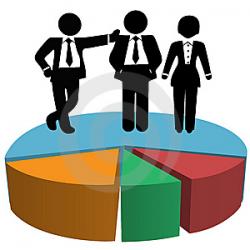 هل يمكن تحليل مدى قبول الزبائن بالسلعة أو الخدمة ؟
10
يشترى الزبائن المنتجات أو الخدمات لاستعمالهم الشخصى تلبية لحاجاتهم ورغباتهم الخاصة أو لحاجات عائلاتهم فهم لا يشترونها بهدف تحقيق أرباح منها وهم يبتاعون منتجا أو خدمة مابسبب ما يتوقعونه منها .
يحفز سببان أساسيان الناس على الشراء
ويشمل الاستمرارية والتوفير فى الاستعمال والتوفير لدى الشراء وسهولة الاستعمال والفعالية فى التشغيل والموثوقية.
أى التباهى بالمظاهر الخارجىة والمكانة الاجتماعية والطموح والنظافة والمتعة وزيادة فترة الترفيه .
السبب العقلانى
السبب العاطفى
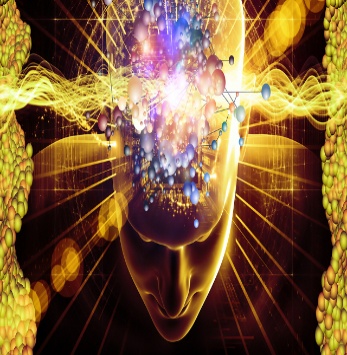 عادة تكون الدوافع العقلانية هى التى توجه محاولة الفرد إلى تلبية حاجاتة الأساسية.
لا يقر الكثير من الزبائن بأنهم يشترون المنتجات والخدمات لإرضاء حاجاتهم العاطفية غير أن أغلب علماء النفس يعتقدون أن التباهى بالمظهر الخارجى هو بحد ذاتة دافع عاطفى للشراء .
لذلك
ولكى يتمكن أصحاب المؤسسات من تسويق منتج أو خدمة مابشكل ناجح عليهم أن يكونوا واعين للأسباب التى تدفع الزبائن إلى شراء أى منهما.
ما العوامل المؤثرة على السوق الاستهلاكية ؟
11
تشهد السوق الاستهلاكية تغيرا دائما وقد ساهمت العوامل الاتية فى التغير الاستهلاكى فى السنوات القليلة الماضية.
التغيرات السكانية مثل التحول فى توزيع الدخل على شرائح الفئات العمرية.
التغيرات فى نمط العيش والمواقف .
زيادة النسبة النسائية بين القوى العاملة .
زيادة الاوقات الترفيهية .
ازدياد الشراء عن طريق البيع الاجل .
زيادة عدد العاملين فى الوظائف الادارية.
مستوى تعليمى أعلى لدى السكان بشكل عام .
نسبة التضخم أو الانكماش .
التغيرات التكنولوجية ( الهواتف الخليوية ) .
اعرف منافسيك
تحليل المنافسة
ينبغى توقع مواجهة المنافسة لدى البدء بمؤسستك الجديدة إلا أن المنافسة الشديدة تقترن عادة بمخاطر غير ضرورية فإذا كان التنافس محتدما من الأفضل أن يختار الريادى نوعا مختلفا من المؤسسات لذا على المرء أن يعرف منافسيه.
وتتمثل الطريقة الفضلى للقيام بذلك فى معرفة
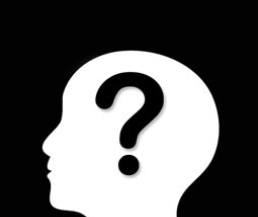 من هم المنافسين؟
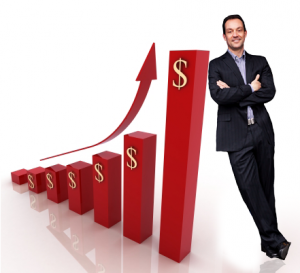 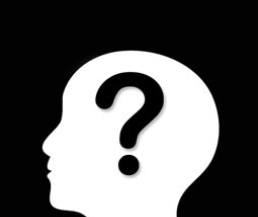 كيف يعملون؟
لذا يتعين على الرياديين إتباع الخطوات الاتية بهدف التعرف إلى منافسيهم
الخطوة الأولى
حدد منافسيك
المنافسون المباشرون
ضع لائحة بأسماء كل منهم وعنوانه ونوع عمله .
المنافسون غير المباشرين
ضع لائحة بالاسماء والعناوين ونوع العمل الذى تمارسه كل من الشركات المؤمنة للمنتجات التى قد تشكل بديلا لتلك التى تقدمها مؤسستك بالرغم من أنها لا تشبهها تماما .
الخطوة الثانية
حلل المؤسسات التى نشأت مؤخرا وتلك التى فشلت مؤخرا
ضع لائحة بالمؤسسات المنافسة التى بدأت عملها فى السنتين الماضيتين .
ضع لائحة بالمؤسسات المنافسة التى توقفت عن العمل فى السنتين الماضيتين .
حلل الأسباب الممكنة لفشل بعض المؤسسات فى السنتين الماضيتين .
الخطوة الثالثة
حلل المؤسسات القائمة
قدر حجم المبيعات ودورة رأس المال لدى كل من منافسيك .
صنف منافسيك وفق الأسعار ونوعية المنتج أو الخدمة والمنشأت والاعلانات والترويج والمبيعات .
حدد إذا كانت علاقة ماتربط بين الشركات التى تحقق مبيعات مرتفعة وأساليب التشغيل التى تعتمدها.
الخطوة الرابعة
قارن عمليات المشروع المقترحة مع تلك المنافسة له
الأسعار
حدد إيجابيات منتجاتك أو خدماتك بالنسبة لتلك المنافسة من حيث
الوضوح
الأداء
الاستمرارية
النوعية
كن قادرا على شرح الأسباب التى تجعل أسلوبك فى التشغيل مؤسستك أكثر نجاحا من أساليب منافسيك .
إذا كنت تنوى العمل بطريقة مماثلة للمؤسسات الأخرى ينبغى أن تكون قادرا على تحديد سبب ذلك
غير قادرة على تحمل المنافسين كافة إلا أن مؤسستك تكون أكثر كفاءة وأكثر فعالية.
واسعة بشكل كاف لاستيعاب مؤسستك والشركات الأخرى بشكل مربح.
وإما أن تكون السوق
إما أن تكون السوق
إجراء مسح السوق
إجراء مسح السوق
قد يكون لديك منتج أو خدمة ممتازة تقدمها للناس إلا أن إحدى مفاتيح النجاح أو الفشل تمكن فى تحديد إذا كان عدد الزبائن الراغبين فى شراء منتجك أو خدمتك بشكل منتظم كافيا.
فينبغى أن يعطيك سعر المنتج أو الخدمة هامش ربح ملائم يسمح لك بأن تضمن استمراريتك.
قبل أن تعمد إلى استثمار مواردك فى عمل معين عليك أن تتأكد من وجود سوق كبيرة بالقدر الكافى لم تتم تلبية حاجاتها بعد.
يتعين عليك الإجابة على الأسئلة الاتية لتحديد ما يقوم به منافسوك فى المجال الذى تنوى العمل فية
هل تنمو السوق بوتيرة تسمح بدخول مؤسسة جديدة إليها ؟
كيف يمكنك اجتذاب الأعمال من منافسيك فى سوق تواجة تراجعا ؟
بم تختلف منتجاتك أو خدماتك عن تلك التى يقدمها منافسوك ؟
هل حددت شريحة السوق التى تحتاج إلى المنتجات أو الخدمات ؟
خطوات مسح السوق
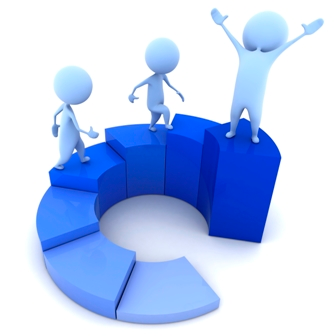 اختيار العينات واتخاذ قرار بشأن الاتصالات والزيارات التى ينبغى القيام بها .
وضع تفاصيل مسح السوق.
تحديد أهداف مسح السوق وما المعلومات المطلوبة.
إعداد تقرير بشأن النتائج.
جمع المعطيات وتحليلها .
إعداد استجوابات وتنظيم مقابلات من أجل المسح .
يواجه أصحاب المؤسسات الجدد لدى إجراء مسح للسوق مشكلة أساسية تكمن فى عدم معرفة المصادر والاتصالات المحددة التى عليهم اللجوء إليها من أجل الحصول على المعلومات.
مشكلة
مصادر المعلومات
أى المعلومات الموجودة أصلا التى يمكن استخدامها فى المسح وقد لا تكون هذه المعلومات قد جمعت لهدف محدد.
أى المعلومات الناتجة عن الاتصال بالأشخاص المعنيين مباشرة بالنشاط ذى الصلبة فلدى إجراء مسح بشأن الأثاث مثلا.
مصادر البيانات الثانوية
مصادر البيانات الأولية
ملاحظات مفيدة بشأن إجراء مسح للسوق
قد يكون الانحياز الشخصى عاملا سلبيا عند جمع المعلومات من مختلف أنواع الأشخاص .
كن صبورا ومثابرا لدى جمعك المعلومات للمسح .
لا تعط المعلومات للأخرين .
دون المعلومات فورا بعد زيارة أحد الأشخاص تجنب الكتابة أو مراجعة أوراقك لدى قيامك بمقابلة أحد الأشخاص.
يشكل وضع الأسئلة بشكل متسلسل والاشتراك والالتزام بجمع المعلومات عوامل أساسية لإجراء مسح ناجح للسوق .
تتمثل الطريقة الفضلى فى التقدم إلى منافسيك بذهابك إليهم وكأنك زبون محتمل.
ما أن يتم إنهاء المسح
ينبغى تقرير خطى مفصل بنتائجه
كما أنه قد يشكل وثيقة هامة لإقناع المؤسسات المالية بمدى استيعابك للسوق .
أختيار موقع المؤسسة
تحديد موقع المؤسسة
يعد اختيار الموقع أحد العوامل بالغة الأهمية فى نجاح المؤسسة الصغيرة أو فشلها.
من الضرورى تخصيص الكثير من الدراسة والأبحاث لاختيار الموقع .
ينبغى أن يكون الموقع موضوع تحليل مستمر طوال قيام المؤسسة.
ويبرز عاملان أساسيان لدى اختيار موقع المؤسسة
اختيار موقع معين داخل ذلك المجتمع المحلى
تحديد المجتمع المحلى للمؤسسة
أهمية موقع المؤسسة
العوامل العامة لدى اختيار موقع للمؤسسة
الاقتصاد (داخل السكان )
لدى أختيار الموقع المحلى الذى سيتم إطلاق مؤسسة صغيرة فية ينبغى النظر فى القاعدة الاقتصادية الخاصة به.
يحدد دخل سكان منطقة معينة مدى الطلب على السلع والخدمات لذلك يتعين على الرياديين جمع المعلومات عن مستوى الدخل فى المنظمة التى اختاروها.
قد تتضمن العوامل الاقتصادية الأخرى الطرق العامة الجيدة.
السكان ( الزبائن )
يتعين على الرياديين أن يحددوا مجموعات الأشخاص التى سيتألف منها زبائنهم0
المنافسة
يتعين عليك أن تدرس منافسيك عبر جمع المعلومات عن نقاط ضعفهم ونقاط القوة لديهم.
فعليك أن تحدد عدد منافسيك وما موقعهم كما عليك أن تعرف عدد المؤسسات التى فتحت أو أقفلت خلال السنتين السابقتيين المشابهة لمؤسستك.
كما يجدر دراسة المنافسة غير المباشرة التى توفر أنواعا مماثلة من السلع والخدمات.
يتيح توفر الشروط الثلاثة الاتية افتتاح أية مؤسسة جديدة
الشرط الثالث
الشرط الثاني
الشرط الأول
ارتفاع طلب المستهلكين على منتجك.
هو الإدارة السيئة للمؤسسات المنافسة.
هو عدم وجود منافسين فى المنظمة.
الموقع وفق أنواع المؤسسات
يعانى بائعون التجزئة فى المتاجر الكبرى مشاكل أقل من سواهم فى مايتعلق بمواقف السيارات  لذا يتعين عليهم أن يأخذوا بالحسبان أنواع المؤسسات التى تحيط بالموقع.
شركات البيع بالتجزئة
1
2
شركات البيع بالجملة
ينبغى مراعاة عاملين أساسيين لدى اختيار موقع لمتجر بيع بالجملة
يتمثل العامل الاول فى خدمة النقل الجيدة بما فى ذلك الطرقات والسكك الحديدية.
يقضى العامل الثانى بتواجد المنشأت الضرورية التى تشمل المبانى والمنشأت والمرافق العامة.
ليس من الضرورى أن تعتمد متاجر تصليح أجهزة التليفزيون أو التنظيف الجاف أو تصليح الأحذية أو لعيادة طبيب الأسنان أو مؤسسة الرعاية بالطفل إلى أتخاذ موقع ذات إيجار مرتفع لأن الزبائن مستعدون للسعى ولقطع مسافات بعيدة للحصول على خدمة جيدة.
شركات الخدمات
3
تختلف المواقع التى تكون مناسبة للشركات التصنيعية من تلك التى توافق البائعين بالتجزئة والبائعين بالجملة وشركات الخدمات.
الشركات التصنيعية
4
الإجراءات المتعلقة باختيار موقع معين
ضع لائحة بالعوامل التى تعدها ضرورية لدى أختيار موقع المؤسسة.
جدد كافة المواقع الممكنه فى المجتمع المحلى التى تتواقف مع العوامل التى أدراجتها فى لائحتك.
قم بزيارة الموقع لتكوين فكرة عن طابعها العام واحذف تلك التى لا تتناسب مع حاجاتك.
قم بزيارة المواقع مجددا واستعمل قائمة مرجعية لإجراء مقارنة بين الموقع والعوامل التى حددتها.
عد إلى الموقع مرات عديدة فى النهار والمساء لتتعرف أكثر عن مدى ملائمة كل من المواقع
قدر حركة السير فى كل من المواقع.
أطلب رأى المستشارين ذوى الخبرة ورجال الأعمال فى المنظمة لكى يساعدوك على أختيار موقع واحد
حلل الوقائع والاراء التى جمعتها قبل اتخاذ قرار نهائى فى ما يتعلق بموقع مؤسستك .
الأشكال القانونية لملكية مؤسسة
أسئلة متعلقة بملكية المؤسسة
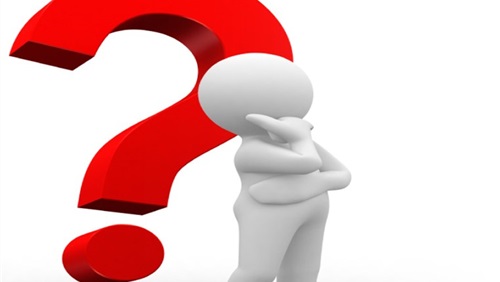 ماعدد أصحاب المؤسسات فى الملكية الفردية وشركة التضامن والشركة محدودة المسؤولية والتعاونية؟
تعود المؤسسة ذات الملكية الفردية لشخص واحد.
تعود ملكية شركة التضامن إلى شخصين أو أكثر .
الشركة محدودة المسؤولية هى مجموعة من الشركاء أو المالكين المرخص لهم من الحكومة تتمتع بسلطة ممارسة الأعمال كما لو كانت شخصا واحدا .
التعاونية هى جمعية ينشؤها مجموعة من الاشخاص الذين يشغلونها عن طريق منظمة ذات ملكية مشتركة وإدارة ديمقراطية.
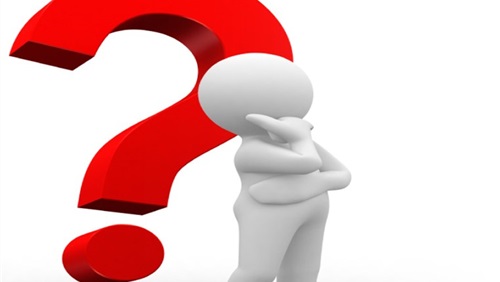 ما الكلفة والإجراءات القانونية اللازمة من أجل إطلاق أنواع ملكيات المؤسسات الأربعة ؟
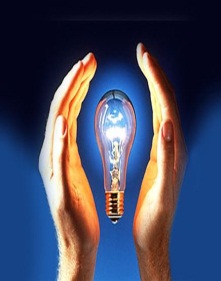 الملكية الفردية
1
تتمثل المستلزمات الوحيدة بما يأتى
هل من الضرورى الحصول على رخصة من أجل هذه المؤسسة بالتحديد ؟
هل ينبغى تسديد رسوم أو ضرائب معينة ؟
تعد الملكية الفردية بسبب قيودها المحدودة أسهل أنواع المؤسسات التى يمكن إطلاقها كما ان كفلتها قليلة جدا.
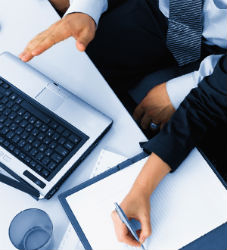 2
شركة التضامن
عادة تكون كلفة تنظيم شركة التضامن متدينة فإلى جانب أى رخص قد تلزم يوصى بأن يكلف محام مختص بوضع اتفاقية شراكة التضامن بشكل خطى تعرف ببنود الشراكة.
ينبغى أن تتضمن بنود الشراكة الأحكام الاتية على الأقل
واجبات كل من الشركاء .
فترة الشراكة.
توزيع الموجودات فى حال حلت الشركة .
التعويض على كل من الشركاء .
توزيع الخسائر أوالشركاء.
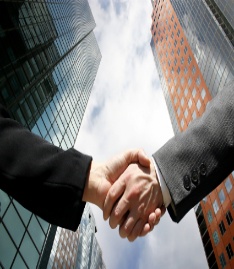 3
الشركة محدودة المسؤولية
يعد إنشاء شركة محدودة المسؤولية أصعب وعادة أكثر كلفة من ذوعى الملكيات المذكورتين فغالبا تكون حظوظ هذا النوع من المؤسسات أوفر فى الحصول على رأس مال إضافى.
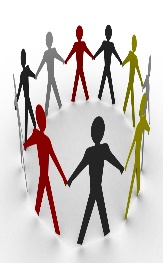 4
التعاونية
ليست كلفة تسجيل التعاونية مرتفعة وهى تقضى بوضع اتفاقية تعاونية خطية ومن ثم إيداعها لدى السلطات الحكومية المختصة .
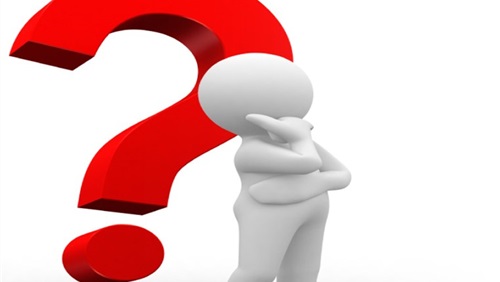 لماذا ينبغى استشارة محام عند البدء بمؤسسة جديدة ؟
ينبغى مناقشة كافة أشكال الملكيات القانونية من محام مختص قبل اتخاذ أى قرار بشأن نوع المؤسسة .
ينبغى أن يعرف المحامى قدر الامكان عن المؤسسة وعن مالكها (أو مالكييها) بما فى ذلك وضعه (وضعهم) المالى الشخصى بهدف التمكن من إعطاء توصية سديدة .
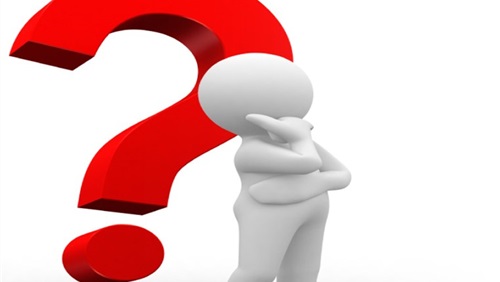 كيف تؤثر الملكية القانونية على استمرارية المؤسسة ؟
تنتهى المؤسسة بوفاة مالكها أو لدى إصابة بالعجز .
1
الملكية الفردية
تنتهى الشركة بوفاة أى من الشركاء أو إصابته بالعجز أو انسحابه من الشركة إلا إذا اشترى الشركاء الاخرون حصة الشريك المتوفى أو المصاب بالعجز أو المنسحب.
2
شركة التضامن
يتمتع هذا النوع من الشركات بمدة حياة مستقلة ومستمرة ولا يتم حلها لدى وفاة أحد حاملى الأسهم أو لدى بيع الأسهم إلى شخص أخر.
3
الشركة محدودة المسؤولية
تتمتع التعاونية بمدة حياة مستقلية.
4
التعاونية
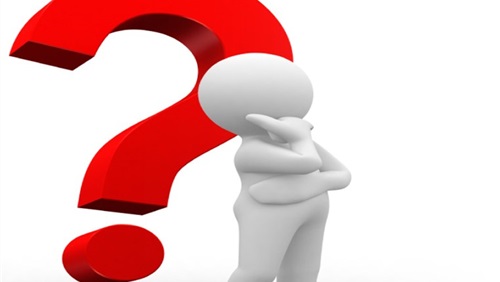 كيف تؤثر البنية القانونية على إدارة المؤسسة ؟
الملكية الفردية
1
يستطيع المالك الفردى إدارة المؤسسة كما يشاء طالما أنه لا ينتهك القوانين وقد يشكل اتخاذ شخص واحد للقرارات الإدارية كافة نقطة سيئة.
شركة التضامن
2
يلعب كل من الشركاء فى شركة التضامن دوره الإدارى كما تتوزع الواجبات فى مابينهم .
قد تساهم قدراتهم ومعارفهم مجتمعه فى جعل الشركة أفضل من الملكية الفردية من حيث إدارتها.
يجدر اتباع الاجراءات القانونية بحذافيرها عملا بقانون الشركة . 
ينبغى أن يودع المسؤولون الشركة محدودة المسؤولية وثيقة خاصة لدى الحكومة تسمى القانون الأساسى للشركة .
كما يتعين عليهم تسديد الضرائب الأولية ورسوم الايداع وعقد اجتماعات رسمية من أجل معالجة تفاصيل معينة تتعلق بالتشغيل والتنظيم .
الشركة محدودة المسؤولية
3
التعاونية
4
ينتخب أعضاء التعاونية الأفراد المعنيين بإداراتها.
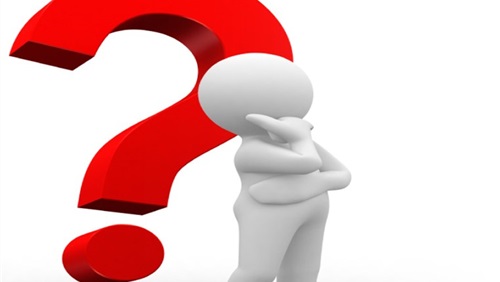 كيف تؤثر البنية القانونية على الضرائب ؟
الملكية الفردية
ينبغى تسديد ضرائب الدخل الفردى على كافة أرباح المؤسسة .
شركة التضامن
يتعين على الشركاء كافة تسديد ضرائب الدخل الفردى وفق حصتهم الفردية من أرباحها .
الشركة محدودة المسؤولية
تخضع لضريبة مزدوجة تفرض الضريبة الأولى على إجمالى أرباح الشركة والثانية على أنصبة الأرباح التى تحصل عليها الشركاء .
التعاونية
تدفع التعاونية الضرائب وفقا للأنظمة الحكومية المعتمدة.
الاموال اللازمة لإنشاء مؤسسة والحصول عليها
تقدير رأسمال البدء
إذا رغب أحدهم فى البدء بمؤسسة ما عليه أن يدرك أنه يحتاج إلى مبللغ من المال لتسديد مدفوعاته فى أثناء عملية التشغيل الأولى قبل أن تبدأ مؤسسة بكسب دخل خاص ويسمى هذا المبلغ رأسمال البدء ويخدم غرضين.
المدفوعات السابقة للتشغيل أو رأس المال الاستثمارى
يقصد بالمدفوعات السابقة للتشغيل الأموال التى يتعين على من يبدأ بمؤسسة ما أن ينفقها قبل أن يبدأ بتشغيلها.
تشمل النفقات السابقة للتشغيل كلا من شراء الأرض وإنشاء ورشة العمل وشراء الالات والأدوات والمفروشات وتجهيز المكاتب.
مدفوعات التشغيل الأولية أو رأس المال العامل
مدفوعات التشغيل الأولية فهى ترافق بداية تشغيل مؤسسة جديدة من أجل تغطية النفقات المباشرة.
فقد لا تتعدى هذه الفترة فى النشاطات التجارية بشكل عام  الشهر الواحد بينما قد تطول فى النشاطات التصنيعية لمدة أشهر بين تاريخ البدء بالانتاج.
ويتم إستثمار هذه الأموال كذلك بشكل دائم فى المؤسسة وهى تسمى رأس المال العامل.
أما فى النشاطات الصناعية فيتعين على رأس المال العامل أن يغطى فترة أطول قد تدوم شهورا عدة.
بالتالى من الأفضل أن يتم إدراج نسبة معينة من المال تكون مخصصة للعناصر غير المتوقعة فى رأس المال الإستثمارى.
مصادر تمويل المؤسسة
مصادر تمويل المؤسسة
يتمتع عدد كبير من أصحاب المؤسسات الصغيرة المحتملين بأفكار وخطط واعدة لمؤسساتهم.
رأس المال اللازم للبدء بخططهم قد لا يكون متوفر لديهم ونتيجة لذلك يبقى الكثير من المؤسسات الصغيرة المحتملة غير عاملة .
إذا يتعين على أصحاب المؤسسات أن يستثمروا مبالغ كبيرة من أموالهم الشخصية للبدء بمؤسسة معينة ولكن بفضل الإعداد والتخطيط السليمين يمكنهم الحصول على التمويل من مصادر أخرى.
تمويل رأس المال بالأسهم
يمكن الحصول على تمويل رأس المال بالأسهم ببيع جزء من المؤسسة إلى شريك أو أكثر.
تشكل أموال العائلة والأصدقاء والممولين المجازفين والمؤسسات الأخرى أحد المصادر الرائجة الأخرى لتمويل رأس المال من الأسهم.
تشكل المدخرات الشخصية بالنسبة لمعظم أصحاب المؤسسات المصدر الرئيسى لتموين رأس المال بالأسهم.
من مؤسسات الاقراض بطلب القرض
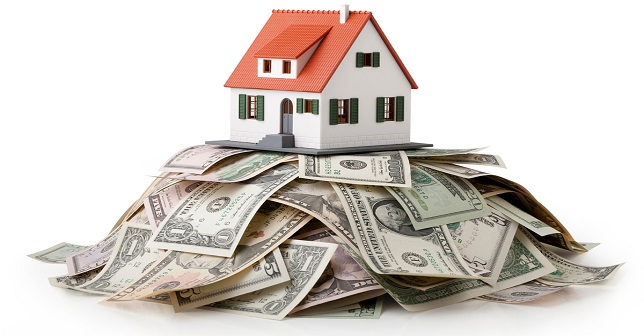 عندما لا تكون مصادر أسهم رأس المال كافية ، قد يلجأ صاحب المؤسسة إلى الاقتراض من مصادر أخرى.
وبالتالى يمعن معظم المقرضين فى دراسة عمل خطة المؤسسة التى ينبغى أن تحدد كيف سيتم تشغيل المؤسسة.
فأذا كان أحد الأشخاص ينوى اقتراض المال فى المستقبل فمن الأفضل له أن يسعى بأسرع مايمكن إلى تطوير علاقة شخصية مع مصرف محلى.
اعتبارات ينبغى الأخذ بها لدى التقدم بطلب القرض
من الضرورى استيعاب العوامل الأتية التى تتم مراعاتها لدى تقييم طلب قرض ما
نوع القرض : قصير الأمد (لغاية سنه واحدة) أو طويل الأمد (أى أكثر من سنة) .
الغاية من القرض : يجدر التأكد أن مقدم الطلب لن يستثمر المال فى مؤسسة غير شرعية.
جدارة المقترض فى الحصول على السلفة واستقامته : هل يمكن الوثوق بالمقترض؟
القدرة : تصبح سيرة مقدم الطلب فى مجال الأعمال مؤشرا على قدرة صاحب المؤسسة على تشغيل مؤسستة بخبرة مهنية وفعالية.
فترة التسديد : يعد هذا المطلب بالغ الأهمية من وجهة نظر كل من المقترض والمقرض.
الضمانات : ينبغى أن تكون الضمانة مقبولة بالنسبة للمقرض . فحتى ولو تم استيفاء الشروط الأخرى كافة
الكفلاء : يطلب بعض مانجى القروض ضمانات مثل الأملاك غير المنقول والأصول الملموسة والكفالات من الأصدقاء.
خطة المشروع : وهى الأداة الرئيسية التى تعتمد عليها أية مؤسسة إقراض لتقرر إذا كان المتقدم بطلب قرض يستحق الحصول عليه.
يتمتع زبائن موسسة الإقراض الحاليون بموقع أقوى : لدى تقدمهم بطلب قرض للمؤسسة إذا كان القرض سيستعمل كرأسمال عامل.
معايير تقييم مصادر القروض
التكلفة
1
ينبغى استخدام المعايير الأتية لتحديد أفضل مصدر لزيادة رأس المال فى وضع محدد
مل منافع القرض بالمقارنة مع كلفتة ؟ تقاس كلفة القرض عادة بتأثيرها على مايكسبه مالكو المؤسسة الحاليون.
لكل مصدر من مصادر رأس المال كلفته الخاصة فقد تؤدى المصادر الداخلية مثل بيع الأصول أو تصفيتها إلى خسارة الدخل بعد تصريف المخزون.
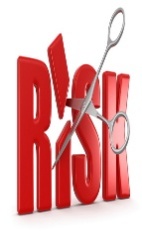 المخاطرة
2
أى المصادر تعرض المؤسسة إلى أدنى درجة من المخاطر؟
تنطوى زيادة رأس المال على أنواع عدة من المخاطرة فقد يسبب استعمال سلفة تجارية استياء الممون أو تضرر وضع الشخص التسليفى.
فإن رأس المال المدين يفرض واجبات على التدفق النقدى ينبغى تلبيتها من أجل تفادى تقصير المؤسسة.
وقد يؤدى التقصير إلى تدابير عدة مثل مصادرة الضمانات أو الإفلاس القصرى.
المرونة
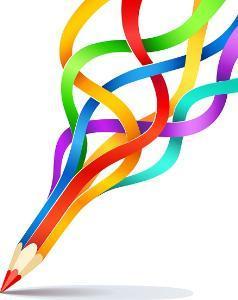 3
هل ستجد الشروط التى يفرضها مصدر القروض من مرونة السعى إلى حصول على رأس مال إضافى أو إلى استخدام رأس المال المتأتى من التشغيل.
يسبب إعتماد المؤسسة الكلى على الارباح لتلبية حاجاتها لرأس المال بمبالغتها فى توخى الحيطة.
وقد تسبب هذا القيود تفويت فرص فى المبيعات وقد يؤدى استخدام التسليف التجارى كمصدر لرأس المال الأساسى إلى اعتماد المؤسسة المفرط على عدد قليل من الممونين.
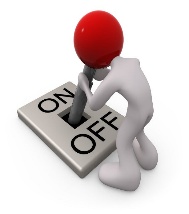 التحكم
4
من غير المحتمل أن يكون للممولين الداخلين والمقرضين التجاريين أى تأثير على تحكم أصحاب المؤسسة الحاليين بها.
لا يشارك المقروضون فى أعمال المؤسسة وليسوا مخولين قانونا بالتصويت فى ما له صله بشؤون الشركة محدودة المسؤولية.
التوفر
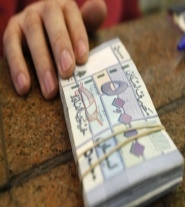 5
ما المصادر المالية المتوفرة للمؤسسة ؟
غالبا تكون المؤسسة مقيدة فى قدرتها على جمع رأس المال بسبب عدم توفر مواردها المفضلة إذا لا يمكن للمؤسسة الحصول سوى على الموارد المالية المتوفرة لها.
وازن عوامل التقييم
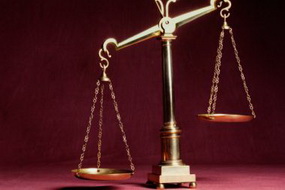 5
ففى حالات كثيرة قد يكون توفر المصدر ذأ أهمية كبيرة وفى حالات أخرى قد تشكل الكلفة العامل الحاسم.
نبغى تقييم كل من مصادر رأس مال حيث كلفتة والمخاطر التى ينطوى عليها.
اهتمامات المسؤول عن القروض
هل يمكن أن تسدد الشركة هذا القرض ؟"
لذا يمكنه أن يرفض منح القرض إذا كان صاحب المؤسسة قد أعد طلب القرض بعجلة وتسرع بفعل تأثير الضغط.
نتيجة لذلك قد يلحظ المسؤول عن الروض حالة من عدم الاستقرار أو غياب التخطيط فى وصف صاحب المؤسسة لأعمال مؤسسته.
أسئلة متعلقة بالاقتراض
يتعين على المقرض أن يجب على عدد من الاسئلة قبل أن يحدد مدى قدرة المقترض على تسديد القرض وتتمثل إحدى تلك الاسئلة
كيف ينوى المقترض استخدام القرض؟
مانوع القرض ؟
الأقراض التجارىة
الأقراض قصير الأمد
الاقراض طويل الأمد
أسهم رأس المال
طرق الدخول إلى عالم الأعمال
شراء مؤسسة قائمة مقابل إنشاء مؤسسة جديدة
1
شراء مؤسسة قائمة
إذا لم يسبق لشخص معين أن إمتلك مؤسسة فإن إقدامه على شراء مؤسسة قائمة وتشغيلها سيتضمن إيجابيات كثيرة بالنسبة إليه.
أسئلة كثيرة يتعين على الريادى المحتمل طرحها بشان أى مؤسسة معروضة للبيع وهى
لماذا أريد شراء هذه المؤسسة ؟
لماذا يريد صاحب المؤسسة بيعها ؟
هل ستحظى المؤسسة بمستقبل جيد حيث هى وبطريقة عملها الحالية ؟
هل سأكون سعيدا فى إدارة هذه المؤسسة ؟
هل أتمتع بالمؤهلات اللازمة ؟
وتعد مسألة ثمن المؤسسة صبغة فعليك أن تأخذ بالحسبان ما الذى ستحظى به لقاء المال الذى تدفعه
هل ستشترى المخزون والتجهيزات والإمدادات ؟
فهل ستحصل على الأرض والمبنى ؟
هل تدفع لصاحب المؤسسة الحالى لقاء عدم إنشائه مؤسسة أخرى فى الجوار ؟
هل تشترى إسم المؤسسة وحقوق أستعمال ذلك الأسم إلى الابد ؟
إنشاء مؤسسة جديدة
2
يرى معظم الأشخاص الذين يريدون أن يصبحوا رياديين أن الأسلوب الفضل بالنسبة إليهم يتمثل فى إنشاء مؤسساتهم الخاصة.
يعنى إنشاء مؤسسة جديدة تخصيص الكثير من الوقت للتخطيط ودراسة السوق المحتملة للسلع والخدمات التى ستبيعها المؤسسة الجديدة.
3
الحصول على حق امتياز
يعمد المستفيد من حق الامتياز إلى افتتاح مؤسسة بالاستناد إلى فكرة مؤسسة مانح الامتياز لقاء رسم معين.
كما يحصل على مبدأ التسويق والاسم التجارى للسلعة أو الخدمة وينال كذلك ضمانة من مانح الامتياز.
حق الأمتياز هو نظام يطور بموجبه مانع حق الامتياز مؤسسة وينفذها.
إيجابيات وسلبيات شراء مؤسسة قائمة
إيجابيات وسلبيات إنشاء مؤسسة جديدة
إيجابيات وسلبيات الحصول على حق امتياز
أسئلة بشأن الحصول على رأس المال
هل يمكن اقتراض كامل على الحصول رأس المال ؟
قد تطلب أى من المؤسسات الإقراض من صاحب المؤسسة تأمين مبلغ كبير من المال اللازم لبدء موسسة ما ويعتمد ذلك إلى حد بعيد على السوق والظروف الاقتصادية.
قليلة هى المؤسسات المقرضة أو الافراد المقرضون الذين سيخاطرون بأموالهم فى مشروع مالم يستثمر أصحاب المشروع البعض من أموالهم الخاصة فيه .
يسمى المال الذى يوظفه المالك فى مؤسسته برأس المال من الاسهم وهو بمثابة استثمار صاحب المؤسسة بينما يسمى إقتراض رأس المال المطلوب بالتمويل بواسطة الإقراض أو الائتمان .
ينبغى أن يشعر المقرض أن صاحب المؤسسة لدية التزام شخصى بمؤسسته.
من أين يمكن الحصول على رأس المال ؟
المدخرات الشخصية .
الأصدقاء والأقرباء .
الشركاء قد يؤلف المالك شراكة مع فرد أو أكثر للحصول على رأس المال اللازم لبدء المؤسسة.
الشركة من الممكن تأسيس المؤسة كشركة وبيع الأسهم بهدف تحصيل رأس المال.
من أين يمكن الحصول على تمويل بواسطة التسليف أو الائتمان؟
المصاريف.
شركات التمويل.
المؤسسات الحكومية.
التسليف التجارى يتيح المزودون الذين يمددون فترات تسديد ثمن التجهيزات والمخزون للمؤسسة بأن تبدأ المبيعات قبل استحقاق مدفوعاتها.
مؤسسات التمويل الصغيرة .
كيف يمكن زيادة فرص الحصول على قروض للرياديات اللواتى يجدن عوائق فى الحصول على قروض ؟
ما الشروط الأربعة للحصول على القرض ؟
يتم النظر فى دخل مقدم الطلب لتحديد قدرته على تسديد القرض.
يتم النظر فى اتجاهات مقدم الطلب وموقفه من الاقراض بما فى ذلك سجلة السابق من حيث تأديته لإلتزاماته.
القدرة
الطبع
يتم النظر فى قيمة الثروة الشخصية التى يملكها صاحب الطلب بما فى ذلك مدخراته وممتلكاته الشخصية أو العقارية الأخرى.
رأس المال
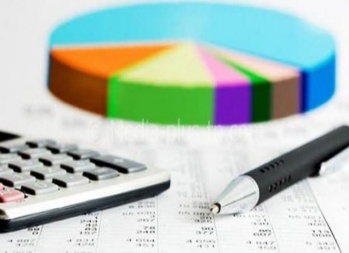 الظروف
تؤثر الظروف الاقتصادية السائدة فى المجتمع المحلى أو الدولة أو المنطقة على مدى توفر القروض .
يتعين على أصحاب المؤسسات المحتملين أن يثبتوا أنهم وضعوا استراتيجية ، أو خطة عمل خاصة ، تضمن لمؤسستهم النجاح .
يرغب مانح القرض فى التأكيد من أن صاحب المؤسسة المحتمل يتحلى بالخبرة أو المعرفة فى مجال عمل المؤسسة التى ينوى العمل فيها .
من الضرورى وضع خطة مدروسة وواقعية سواء كان ذلك لدى السعى إلى زيادة رأس المال أو الحصول على تمويل بواسطة التسليف .
ينبغى أن تكون صاحبات المؤسسات مزودات بالمعلومات والاتصالات والمعدات الضرورية لتسهيل حصولهن على التسليف .
كيف سيتم توظيف رأس المال ؟
نفقات التشغيل
النفقات الشخصية
تكاليف ما قبل التشغيل
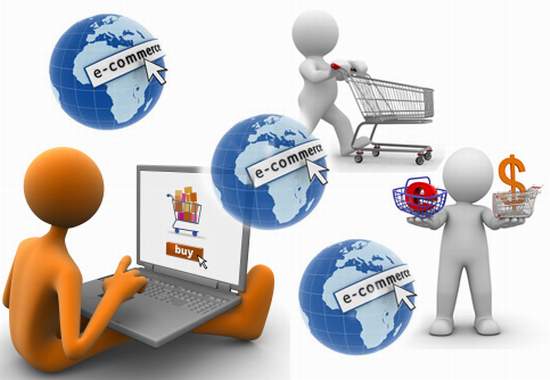 تكاليف ماقبل التشغيل
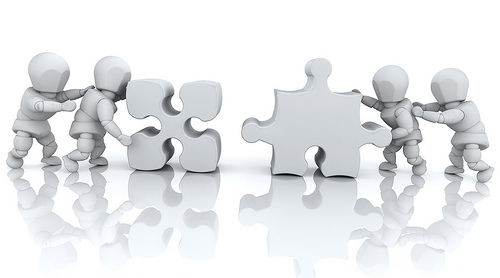 التركيبات والتجهيزات.
بعض الرسوم القانونية.
المخزون الأولى.
بعض الأمثلة عن تكاليف البدء
رخص وإجازات المؤسسة .
إيداعات للإيجار والأمدادات .
نفقات التشغيل
النفقات الشخصية
مثال
لا يدر الكثير من المؤسسات أرباحه على الفور بل قد يستلزم ذلك فترة زمنية من سنة لغاية ثلاثة سنوات لذلك يجدر التخطيط لهذه النفقات كافة فقد يبدأ بعض الاشخاص بمؤسسة جديدة بينما يشغلون وظائف أخرى أو قد يكون أزواجهم يكسبون المال فى وظائف مأجورة مما سيساعد فى التخفيف من الاموال المطلوب تأمينها لتمويل المؤسسة.
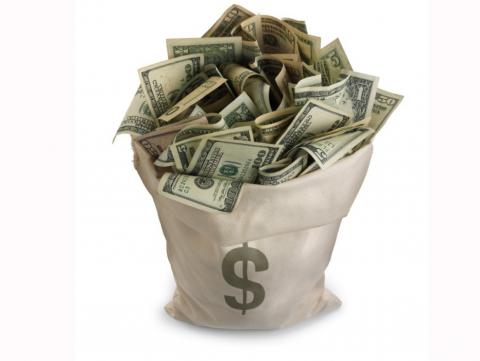 الجلسة التدريبية السابعة
كيف أشغل المؤسسة ؟
كيف أشغل المؤسسة
استخدام موظفين جدد وتوجيهم
أولاً
عميلة الإستخدام
تعد عملية استخدام الموظف الجديد  بالأهمية نفسها بالنسبة  لصاحب المؤسسة  كما للشخص المُستخدم ، فهى إما تعد تكون بداية لعلاقة لها منافعها على نحو متبادل ، أو بداية سلسلة طويلة من الأخطاء.
وتشكل إجراءات الاستخدام والاختيار المُتبعة أحد أبرز العوامل المؤثرة في كثرة تنقل الموظفين في وظائفهم ، فالطريقة التي يعتمدها أصحاب المؤسسات في " إعلانهم عن المناصب ، وتعاطيهم مع طلبات العمل ، وإجراء المقابلات ، واختيار العمال الجدد وإخالهم إلى العمل " هى عوامل تتدرج ضمن الجهود المؤدية إلى خفض انتقال الموظفين من اعمالهم. وتشمل ما يأتي :ـ
استخدام موظفين جدد وتوجيهم
من داخل المؤسسة.
استمارة طلب عمل.
إعلانات عن الموظفين المطلوبين.
إجراء المقابلة.
وكالات التوظيف.
إجراءات الاختيار
مصادر الموظفين المحتملين
المعاهد التربوية.
التدقيق في المراجع.
الموظفون السابقون.
امتحان مهارات مقدم الطلب.
الموظفون الحاليون.
استخدام موظفين جدد وتوجيهم
ثانيا
عملية التوجيه
كقاعدة عامة يجدر اصطحاب الموظفين الجدد في يوم عملهم الأول في جولة في المؤسسة ، حيث يتم تعريفهم إلى سائر الموظفين ، وإعطائهم نبذة عامة عن العملية بأسرها ، وإطلاعهم بدقة كيف تدخل وظيفتهم في نطاق التشغيل الكلي للمؤسسة ، وتتطلب المبادرات الصغيرة القليل من الجهد إلا أنها توفر الوقت والمال على المدى الطويل .
يجدر التذكر أنه من الضروري أن ينطلق الموظف الجديد في عمله بشكل صحيح ، فمن شأن التوجيه المناسب ان يساعد بشكل كبير في الحصول على موظف أكثر إنتاجية واستدامة ، وفي هذا السياق يجب مراعاة ما يأتي :
استخدام موظفين جدد وتوجيهم
أربع قواعد أساسية في توجيه الموظف الجديد
تهيئة الموظف.
التعريف بالعمل.
اختيار الموظف تحت الإشراف.
المتابعة.
الإلمام بالوظيفة.
الطلب من أحد الموظفين الحاليين لعب دور المرشد.
إعداد تفصيل بسيط للوظيفة.
وضع جدول زمني للتدريب.
اتخاذ  ترتيبات بشأن موقع العمل.
تقييم عمل الموظف الجديد بشكل يومي.
ستة عوامل في التحضير لتوجيه الموظف الجديد
استخدام موظفين جدد وتوجيهم
ثالثا
اعتبارات الموظف
المنافع الإضافية
خطط الأجور
إن الأجازات المرضية والعطل هى إحدى المنافع الإضافية التي تلقي الترحيب الأكبر لدى الموظفين ، وينبغي أن يعد أصحاب المؤسسات سياسة واضحة بشأن المنافع الإضافية كافة.
تُشكل الأجور بالنسبة للموظفين جزءاً أساسياً من وظيفتهم ، فهم يتوقعون أن يعكس أجرهم المهارات والطاقة التي يوظفونها في مؤسسة ما ، فإذا رغب أصحاب المؤسسات في جذب عمال مناسبين واستبقائهم ، عليهم أن يراعوا معدلات الأجور التي تدفعها الشركات الأخرى لوظيفة مماثلة.
استخدام موظفين جدد وتوجيهم
ظروف العمل
علاقات الموظفين
ينبغي أن يولي أصحاب المؤسسات اهتماماً حقيقياً لصحة موظفيهم وراحتهم وسلامتهم إضافة إلى ظروف العمل اللائقة ، فمن شأن البئة المؤاتية أن تساهم في تحفيز الفاعلية واعتماد المواقف الإيجابية وتفادي الحوادث ، كما يجدر تزويد موقع العمل بتهوية جيدة وتدفئة وتبريد كافيين ، بالإضافة إلى إنارة جيدة وشروط صحية مناسبة ومنشآت صحية ، ومن الضروري كذلك الإحتفاظ بالإسعافات الأولية .
لا تقتصر سعادة الموظفين على الأجور الجيدة والمنافع فحسب ، إذ أن ما يهمهم اكثر هو شعورهم بالرضا في الوظيفة ، ويتعين على أصحاب المؤسسات تأمين المحيط المادي الأفضل لطاقم العمل والحرص على قيام تواصل تنائي دائم معه.
الميزات الشخصية للمسؤل عن ادارة الموظفين
العلاقات الإنسانية
القدرة على التصرف
المرونة
الانتباه
القدرة على التكيف
التواصل
القدرة على الدعم
النضج
الثقة بالنفس
تفهم الآخرين
الميزات الشخصية للمسؤل عن ادارة الموظفين
التفاؤل
الإبداع
القدرة على التوجيه
القدرة على التدريب
الإنفتاح
الحماسة
التعاطف مع الآخرين
الصبر
الإندفاع
قدرة التحمل
لدي ادارة اصحاب المؤسسات لموظفيهم (يجدر بهم ان)
يشجعوا الموظفين على اتخاذ قراراتهم بأنفسهم.
يشجعوا طرح الأسئلة.
يعززوا الحماسة في العمل.
يكونوا منصفين وصادقين.
يكونوا مثابرين.
يراعوا شعور الآخرين.
يكونوا مثالاً جيداً.
يتقبلوا الفروق الفردية.
يصغوا بإمعان.
يتركوا الباب مفتوحاً.
ينموا لدى الموظفين الشعور بالثقة.
لدي ادارة اصحاب المؤسسات لموظفيهم (يجدر بهم الا)
يكونوا مجادلين.
يكونوا مستبدين.
يكونوا كثيري الطلبات بشكل مفرط.
يكونوا غير منطقيين ويغطوا الحقائق.
لدي ادارة اصحاب المؤسسات لموظفيهم (يجدر بهم الا)
يثنوا الموظفين عن تقديم المباردات الخاصة والافكار الجديدة.
يفكروا بالنيابة عن موظفيهم.
يهملوا توضيح التوجيهات ويفكروا بعقلية ضيقة.
يفضلوا أحد الموظفين على غيره.
ادارة الوقت
ادارة الوقت
إدارة الوقت تعني استخدام الوقت بالشكل الأمثل ، أي انجاز الحد الأقصى من الأعمال ضمن الوقت المتوفر ويتم ذلك عن طريق الآتي :
حدد اهدافك اليومية
1
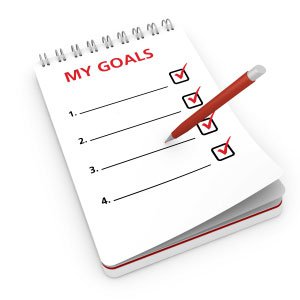 تفاد أي انقطاع عن العمل أو صرف لإنتباهك عنه.
لا تدع التأثيرات الخارجية تمنعك من تحقيق هدفك.
ضع لائحة بأهدافك في العمل وفقاً لترتيبها من حيث الأهمية.
تأكد من انك تدرك إنجازه كل يوم ، فقبل وصولك إلى العمل أو ما أن تصل إليه.
كن مندفعا ومتحمسا
2
يتحلى الراياديون عادة بالكثير من الاندفاع ، ويبدو أنهم يستمتعون بأعمالهم مهما كانت ، ويمكن لغالبية الأشخاص تحقيق أهداف قريبة مما يريدون إنجازه ، غير أن الرياديين قادرون على تحفيز أنفسهم للتوصيل إلى إنتاجية عالية في عملهم .
حدد مواعيد للانجاز
3
تستطيع إنجاز قدر أكبر من الأعمال إذا وضعت مواعيد زمنية محددة لتحقيق بعض المهام ، ولكن احرص على ان تكون المواعيد واقعية ، وما أن تحدد هذه المواعيد يتعين عليك أن تبذل ما في وسعك للتقيد بها.
وسائل الاتصال الحديثة
4
استخدم وسائل الاتصال السريعة (الهاتف والبريد الإلكتروني) حيث أنهم يمثلون صلة تواصل أساسية بينك وبين عالم الأعمال ، وقد تكون الرسائل مهمة في بعض الأحيان ، لكن اعمل على إبقائها ضمن الحد الادنى ، ويمكن معالجة المشاكل بسرعة أكبر عبر استخدام الهاتف الخليوي او البريد الالكتروني.
دون الملاحظات
5
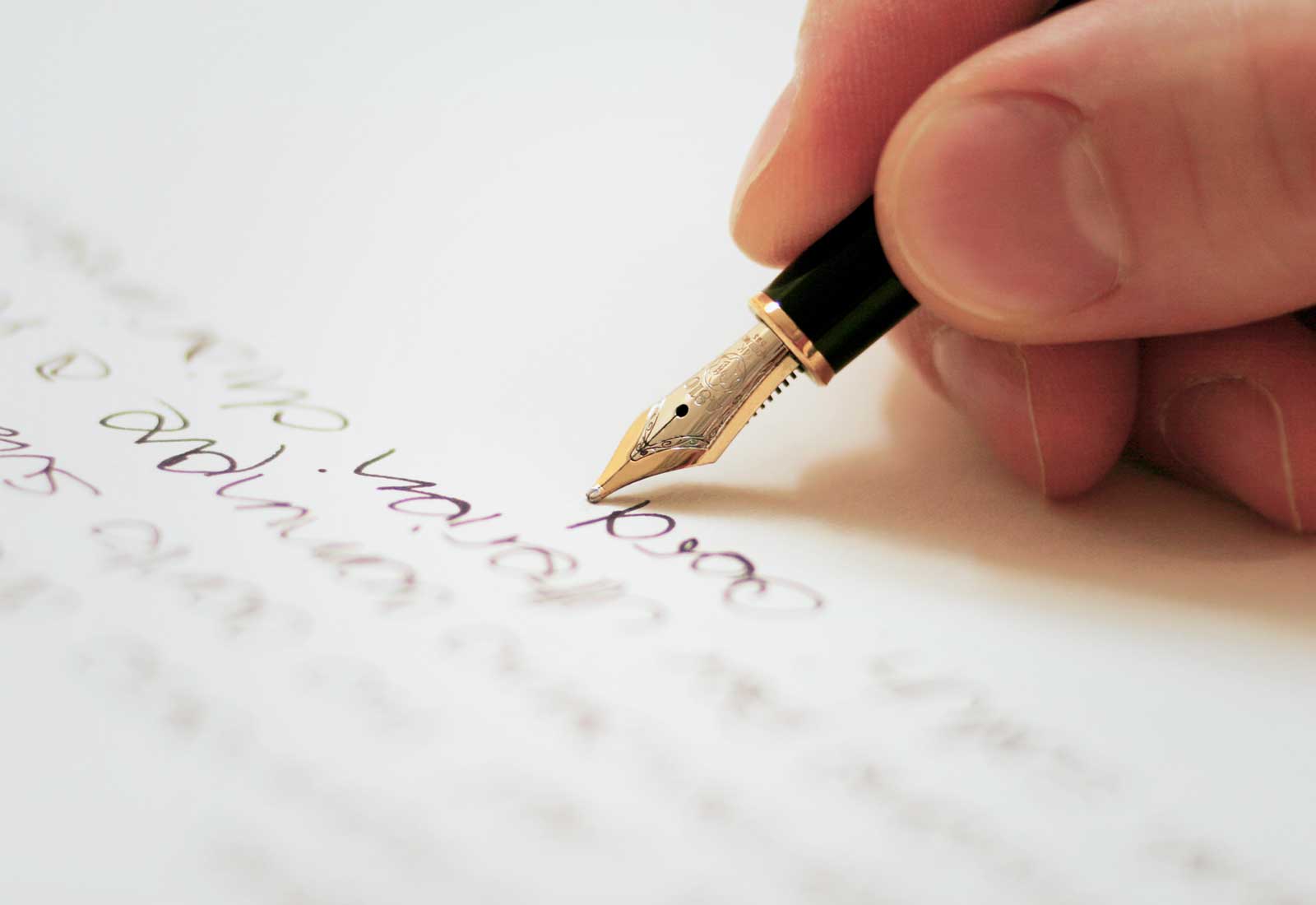 احتفظ بدفتر ملاحظات بمتناول يدك طوال الوقت ، فمن شأن تدوين النقاط الأساسية أن يشكل سجلاً دائماً لاجتماعاتك ، ومحادثاتك الهاتفية ، ونقاشاتك مع طاقم العمل أو زبائنك ، او بكل بساطة لأفكارك الخاصة ، سجل أفكارك وخواطرك ودون ملاحظاتك والمعلومات المهمة.
اعمل ضمن مجموعات زمنية
6
حاول إنجاز المهام الأساسية ضمن مجوعات زمنية محددة في فترات النهار ، حين تشعر أنك أكثر إنتاجية ، وحاول تنظيم نشاطاتك الأخرى حول هذه الفترات الزمنية ، فمن شأن العمل بدون انقطاع ان يكون مثمراً للغاية لدى التعاطي مع مشكلة معينة.
دراسة المهام المطلوبة
7
ادرس المهام المطلوبة قبل البدء بتنفيذها فيمكن إنجاز أي نوع من العمل بفاعلية أكبر ، فقبل أن تبدأ أي عمل احرص على الإجابة على بعض الأسئلة مثل : "ماذا ؟ - أين ؟ - متى ؟ - من ؟ - لماذا ؟" وستساعدك الإجابة على هذه الاسئلة في إيجاد سبل أكثر فاعلية لإنجاز العمل.
كن متوجها نحو العمل
8
عندما تقرر معالجة مشكلة معينة ، ضع تصميماً لمجرى عملك ثم باشر به ، وما أن تبدأ استكمل ما في وسعك منه ، ومن شأن هذا التوجه نحو العمل أن يساعدك على التوقف عن الشعور بالقلق حيال مشكلة محددة ، فإذا ما عمدت إلى مقاربة كل مشكلة على إنها فرصة لتحسن محتمل ، ستكون أكثر وعياً للسبل المبتكرة والخلاقة لمعالجة تلك المشكلة.
فكر بتأمل
9
إن التفكير التأملي هو التعلم من الأفعال الماضية والحالية والمستقبلية المحتملة ، إن معظم الأشخاص لا يفكرون في ما يقومون به ، وقد يصعب عليهم تخصيص الوقت للتفكير التأملي ولكن يمكن للمرء في بعض الاحيان الإختلاء بنفسة وبافكاره فيستخدم هذه الاوقات للتفكير في العمل.
خطط لغد بالتفصيل
10
في نهاية كل يوم عمل ضع جدولاً زمنياً بشاطات اليوم التالي ، كما يمكنك أن تباشر بنشاط معين مما سيوفر لك انطلاقة جيدة في اليوم التالي ، ويوفر آخر النهار فرصة ثمينة أيضاً للنظر في سبل إضاعتك للوقت أو استعماله بشكل غير فعال ، هذه العوامل المسببة بإضاعة الوقت ، وستكون أقل قابلية لارتكاب الأخطاء نفسها في المستقبل.
تعلم من تجاربك
11
من شأن مراجعتك لتجاربك الماضية أن تساعدك في تحديد تلك التي كانت مثيرة للاهتمام ومثمرة ، وتلك التي كانت مملة ةاستلزمت وقتاً ولم تكن منتجة ، وستواجه تجارب مماثلة في المستقبل ويتعين عليك اختيار النشاطات الأكثر جدوى وإنتاجية.
قيم اسلوبك في استخدام الوقت
12
هل النشاطات التي أقوم بها مبرمجة ويمكن إنجازها ضمن فترة زمنية معقولة ؟
هل أظقوم بتحديد الاولويات لدى اختيار النشاطات التي علي القيام بها ؟
هل أنا قادر على التركيز على كل من النشاطات على حدى ؟
ما النشاطات التي أقوم بها ، والتي يجدر بي أن أفوضها إلى أخرين ؟
لكي تتمكن من إدارة الوقت بشكل مناسب ، عليك أن تطرح الأسئلة الاتية :
اختيار الموردين
خطوات التعامل مع الموردين
المواد والأجهزة التي ستحتاج إليها مؤسستك لإنتاج سلع يتم بيعها للزبائن.
بإجرائك مسح للسوق تستطيع معرفة زبائنك والسلع التي يريدونها وستحدد حاجات الزبائن ما يأتي :
السلع التامة الصنع التي يتم شراؤها من الموردين لإعادة بيعها للزبائن.
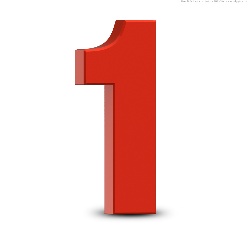 كمية المخزون التي ينبغي شراؤها من كل منتج.
حدد حاجات مؤسستك
السعر الذي ينبغي تسديده لقاء كميات السلع التي يتم شراؤها من الموردين.
الفترات المحددة التي يتعين فيها استلام السلع والموارد من الموردين.
خطوات التعامل مع الموردين
طرح الأسئلة على الاشخاص العاملين معك وأصدقائك في العمل وغيرهم وحاول معرفة من أين يشتري منافسوك ؟
حدد الموردين الذين يبيعون السلع أو الموارد أو المعدات التي تحتاج إليها من خلال :
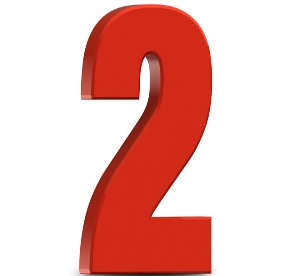 الاتصال بالمنظمات الداعمة للمؤسسات الصغيرة فقد تساعد في تحديد الموردين الصادقين والموثوق بهم.
حدد الموردين المحتملين
تحديد السلع أو المواد أو المعدات التي يعرضها كل من الموردين ، فضلاً عن الأسعار والتخفيضات والتسليف وخدمات التسليم.
تحديد إلى أي مدى يمكن الاعتماد على كل من الموردين.
خطوات التعامل مع الموردين
هل يملك المورد ما تحتاج إليه بالنوعية والكمية المطلوبتين ؟
اتصل بأحد الموردين إما بزيارة مكتبية شخصياً أو بالاتصال به هاتفياً أو بإرسال رسالة إليه ، ويتعين على كل مورد محتمل تزويدك بمعلومات خطية بشأن أنواع السلع أو المواد أو المعدات التي يوفرها .. وتشمل الاسئلة المحددة :
ما أصغر كمية يمكنك شراؤها ؟
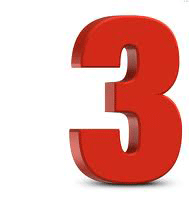 هل ستدفع نقداً أو يمكنك الشراء بالآجل ؟
اتصل بالموردين
ما نسبة االحسم التي يمكنك الحصول عليه ؟
هل سيؤمن المورد توصيل البضائع إلى مؤسستك ؟
خطوات التعامل مع الموردين
قارن عروض الأسعار التي تلقيتها من مختلف الموردين لتحديد ما يمكن أن يعرضه كل منهم ، إذ يشكل عرض الاسعار جواباً خطياً على أسئلتك ، ففي عرض الاسعار يزودك المرود بمعلومات مفصلة عن السلع أو المواد أو المعدات والأسعار والدفعات والتسليم وغيرها من الشروط المتصلة بطلبيتك.
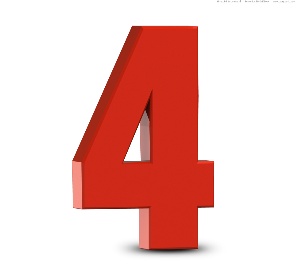 حاول التفاوض معهم للحصول على شروط أفضل.
اختر أفضل الموردين
ويتعين على الريادي أن يقرر ما الشروط والأولويات الأكثر أهمية لدى اختيار مورديه ، وعند اتخاذك قرار بشأن الموردين الذين يلبون حاجات المؤسسة أكثر من غيرهم :
اختر أفضل الموردين لمؤسسة أعمالك.
خطوات التعامل مع الموردين
اطلب السلع .. لكن أحرص على أن تكون طلبيتك خطية ، فكر ملياً في الكميات التي تحتاج إليها :
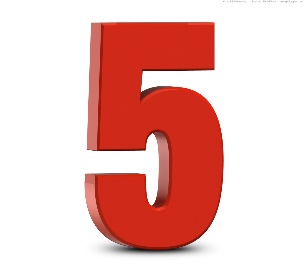 ما أصغر كمية يمكنك أن تطلبها ؟
كم تحتوي كل من المجموعات الكاملة ؟
اطلب السلع
هل يمكنك طلب أقل من مجموعة واحدة كاملة ؟
خطوات التعامل مع الموردين
دقق في السلع فور استلامها ، يرسل المورد عادة قسيمة استلام مع السلع أو الموارد ، وتبين هذه القسيمة تفاصيل السلع ، سيطلب منك المورد التوقيع على قسيمة الاستلام فور استلامك للبضائع كإثبات على ذلك.
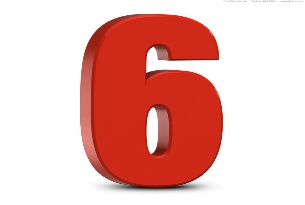 افحص السلع فور استلامها
ويرسل بعض الموردين فاتورة بدلاً من قسيمة الاستلام ، وعليك أن تقارن السلع مع العناصر الواردة في الفاتورة ، وإذا قمت باستلام السلع أو المواد شخصياً من مكتب المورد ، يتعين عليك التدقيق في نوع البشائع وجودتها قبل أن تنقلها معك ، قارن قسيمة الاستلام أو الفاتورة بالطلبية وتحقق من استلامك لكل ما هو وارد فيها في الوقت المحدد ، وإذا وقع أي خطأ بلغ المورد بذلك على الفور ولا توقع قسيمة الاستلام أو تسدد ثمن السلع قبل معالجة المشكلة.
خطوات التعامل مع الموردين
دقق الفاتورة لأنها تفصل ما اشتريته وتاريخ تسديد المبلغ المستحق للمورد فضلاً عن طريقة الدفع ، احرص على أن تكون الفاتورة صحيحة ، فإذا كنت بصدد الشراء بالآجل ، عليك أن تقارن الفاتورة بقسيمة الاستلام ويجب أن تكون لائحة السلع أو المواد هى نفسها في الاثنتين ، احرص على استلامك كل ما تدفع ثمنه ، واحرص على أن تكون الأسعار والمبالغ المجموعة صحيحة ، وإذا لم تكن الفاتورة صحيحة بلغ المورد بذلك على الفور وحدد أفضل طريقة لمعالجة المشكلة.
دقق الفاتورة لأنها تفصل ما اشتريته وتاريخ تسديد المبلغ المستحق للمورد فضلاً عن طريقة الدفع ، احرص على أن تكون الفاتورة صحيحة ، فإذا كنت بصدد الشراء بالآجل ، عليك أن تقارن الفاتورة بقسيمة الاستلام ويجب أن تكون لائحة السلع أو المواد هى نفسها في الاثنتين ، احرص على استلامك كل ما تدفع ثمنه ، واحرص على أن تكون الأسعار والمبالغ المجموعة صحيحة ، وإذا لم تكن الفاتورة صحيحة بلغ المورد بذلك على الفور وحدد أفضل طريقة لمعالجة المشكلة.
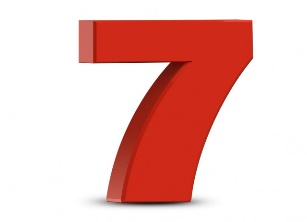 دقق الفاتورة
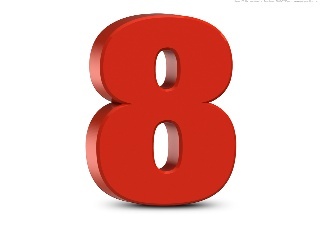 سدد مدفوعاتك للمورد نقداً أو بواسطة شيك ، احرص على حصولك على إيصال كإثبات على الدفع.
سدد مدفوعاتك
استخدام التكنولوجيا في المؤسسات الصغيرة
تحدث التكنولوجيا تغيراً مستمراً في طلبات الزبائن ، وتلجأ المؤسسات إلى استخدام تكنولوجيا حديثة لإنتاج منتجات وخدمات جديدة ، وينبغي أن يدرك الرياديون أنه من شأن اعتماد التطورات التكنولوجية الحديثة مثل " الانترنت والهواتف الخلوية " أن يزيد من تبادل المعلومات ، وقد يكون لها تأثيرا على تشغيل مؤسساتهم ، وقد لا يعي الرياديون طبيعة وتأثير الابتكارات التكنولوجية الجديدة ولكن يتعين عليهم أن يحاولوا تحديد التطورات التقنية التي من المحتمل أن تؤثر بشكل كبير على تشغيل مؤسساتهم.
تتميز المؤسسات الصغيرة بالمرونة وبقدرتها على ابتكار منتجات جديدة وإدخالها إلى الأسواق ، لكنها من جهه أخرى قد لا تتمتع بالخبرة أو الوقت أو رأس المال لتطوير منتج جديد وتسويقه ، وينبغي أن تكون المؤسسة الصغيرة واقعية في حكمها على الطلب على منتج جديد ، والنواحي المالية لتطوير سوق جديدة والوقت اللازم لإدخال تكنولوجيا جديدة.
خصائص التكنولوجيا المناسبة
المرونة
التوفر
الفاعلية
البساطة
الفاعلية من حيث الكلفة
الكفاءة
الاستدامة
تحديد التكاليف التي تتكبدها المؤسسة
تحديد التكاليف التي تتكبدها المؤسسة
تولًد كل من مؤسسات الأعمال تكاليف ، حتى ولو لم تكن عمليات الإنتاج أو الخدمة أو النشاطات التجارية مستمرة فيها ، ولاستيعاب هذه المسألة من الضروري التنبه إلى وجود التكاليف المباشرة وغير المباشرة.
التكاليف المباشرة
هى تلك التي تترتب على مؤسسة ما ، فقط عندما تقوم بتصنيع السلع أو توفير الخدمات أو شراء السلع بهدف إعادة بيعها ، وتعتمد هذه التكاليف بشكل مباشر على عدد المنتجات أو الخدمات أو السلع التي يتم إنتاجها. وتتألف التكاليف المباشرة من مجموعتين فرعيتين من التكاليف هما :  تكاليف المواد المباشرة ، وتكاليف العمالة المباشرة.
التكاليف المباشرة
وتشمل اجور جميع العمال والمساعدين المعنيين مباشرة بالإنتاج أو بتوفير الخدمات ، وتتضمن كذلك تكاليف الضمان الاجتماعي.
لا تعتبر أجور الموظفين تكاليف مباشرة بالنسبة للبائع بالجملة والبائع بالتجزئة لان شخصاً واحداً قد يبيع بشكل عام عدداً من المواد المختلفة.
كل ما ينفق على جميع العناصر التي تصبح جزءاً من سلعة معينة ، أو تستخدم لإنتاج خدمة أو يتم شراؤها بهدف إعادة بيعها ، يندرج ضمن إطار فئة تكاليف المواد المباشرة ، وتشمل هذه التكاليف المباشرة التكاليف المتعلقة بحيازة المواد الخام مثل نقلها من المورد إلى المؤسسة.
تكاليف العمالة المباشرة
تكاليف المواد المباشرة
التكاليف غير المباشرة
للتمكن من حساب التكاليف التصنيعية العائدة لسلعة أو خدمة واحدة ينبغي توزيع التكاليف غير المباشرة بشكل نسبي ، فإذا كانت المؤسسة تنتج منتجاً أو خدمة واحدة ، أو إذا كانت السلع متشابهة إلى حد ما ، تقسم التكاليف غير المباشرة على عدد المنتجات وتضاف هذه النسبة إلى التكاليف المباشرة بغية احتساب الكلفة الإجمالية لكل من العناصر ، ويتم حساب التكاليف غير المباشرة في مشاريع الخدمات بشكل عام على اساس ساعات العمل ، كما يضاف إليها الوقت الذي تتم تمضيته في تسليم الخدمات.
هى التكاليف التي لا تعزي بشكل مباشر إلى سلعة أو خدمة محددة ، كبدل إيجار المكتب أو راتب المحاسب ، أو الفوائد المترتبة عن قرض مصرفي ، أو فواتير الهاتف أو تأمين السيارة والتأمين ضد الحرائق وغيرها .. وللتبسيط .. هى التكاليف الاخرى كافة المترتبة عن نشاطات المؤسسة والتي ليست تكاليف مباشرة ، وتعد كافة النفقات المتصلة بطاقم العمل في مؤسسات البيع بالجملة أو التجزئة تكاليف غير مباشرة.
التكاليف غير المباشرة
وتعرف التكاليف الغير مباشرة كذلك بالتكاليف العامة ، والتكلفة الإجمالية لمنتج أو خدمة هى :
التكلفة الإجمالية للمنتج أو الخدمة الواحدة
نسبة من التكاليف غير المباشرة الكلية
مجموع تكاليف العمالة المباشرة
مجموع تكاليف المواد المباشرة
تصنيف التكاليف وفق فناتها
تكاليف العمالة
ما أن يقدم الريادي على توظيف طاقم عمل يتحول إلى صاحب عمل ، ويصبح لديه مسؤلية قانونية واجتماعية حيال موظفيه ، وتعني هذه المسؤلية أن عليه تلبية عدد من المتطلبات التي تقضي بها القوانين والأنظمة المعمول بها أو الاتفاقيات الجماعية مثل :
الضمان الاجتماعي
الأجازة المرضية
الأجازة السنوية
بدل ساعات العمل الإضافية
العدد القانوني لساعات العمل
الحد الأدنى للأجور
تصنيف التكاليف وفق فناتها
تكاليف المواد
تندرج جميع المواد المستخدمة لصناعة المنتج أو لتوفير خدمة ضمن فئة "تكاليف المواد" كما تحسب المواد التي لا تستخدم لإنتاج منتج ، بل تكون ضرورية لحسن سير المؤسسة مثل المستلزمات المكتبية أو مواد تنظيف المكاتب كتكاليف مواد أيضاً.
اللوازم العامة
المواد الخام
المعدات التكميلية
يتم التمييز في الإنتاج بين أنواع مختلفة من المواد :
تصنيف التكاليف وفق فناتها
المصروفات العامة
تصنف جميع النفقات على السلع والخدمات التي لا تندرج ضمن الفئات الآنفة الذكر ضمن فئة "التكاليف الاخرى" ، وتغطي هذه التكاليف بشكل اساسي (الكهرباء – الماء – الهاتف – الانترنت – التأمين – الإيجار – الإعلانات – النفقات الإدارية وغيرها).
تصنيف التكاليف وفق فناتها
التكاليف الرأسمالية
يتعين على الريادي الذي يقترض مبلغاً من المال أن يدفع فائدة عن فترة القرض ، كما تستحق الفائدة عن أي سحب زائد على حساب الريادي الجاري ، وتسمى هذه المدفوعات بالتكاليف الرأسمالية.
وقد يبرز نوع خاص من التكاليف الرأسمالية يعرف بتكاليف الاستهلاك ، فلدى البدء بعملية الإنتاج يعمد الريادي إلى شراء آلات جديدة من رأسمال المؤسسة ، وإذا رغب بعد عدة سنوات ببيع إحداها لحاجته إلى آلة تعمل بسرعة أكبر أو لأي سبب آخر فإنه سيتقاضى عنها مبلغاً أدنى بكثير من المبلغ الذي دفعه عندما كانت جديدة .. يعرف انخفاض قيمة الآلات أو المعدات أو السيارات العاملة في مؤسسة معينة بقيمة الاستهلاك.
تصنيف التكاليف وفق فناتها
يتعين على الريادي أن يتطلع دائماً إلى المستقبل ، وأن يتوقع تطور مؤسسته وتبين خطة المبيعات عدد المنتجات أو الخدمات أو السلع المتوقع إنتاجها أو بيعها ، وتبرز أية تغيرات موسمية أو انخفاضات أو ارتفاعات في المبيعات وبالتالي ستتغير التكاليف المباشرة في حين ستظل التكاليف غير المباشرة عند المستوى نفسه.
تنبؤ التكاليف
تشكل تكاليف العمالة وتكاليف المواد والمصروفات العامة إجمالي التكاليف التشغيلية كونها تعتمد على النشاطات التشغيلية للمؤسسة ، في حين تكون التكاليف الرأسمالية مستقلة تماماً عن النشاطات التشغيلية.
ويمكن تفصيل كل من فئات التكاليف إلى عدة فئات فرعية ، وذلك وفقاً لطبيعة المؤسسة مثل :"تكاليف العمالة الموزعة على موظفي الإنتاج والموظفين الإداريين وموظفي المبيعات .. وغيرها".
الجلسة التدريبية الثامنة
ادارة الاموال
تمويل المشروعات
مقدمة
إن الهدف من التعرف على أنواع الأموال المتاحة و تحديد الخصائص المميزة لكل منها ، هو إمكانية المفاضلة والاختيار من بينها بأفضل الشروط والوصول إلى هيكل التمويل الذي يتحقق معه الهدف الأساسي للإدارة المالية وهو تعظيم قيمة المنشاة . ويوضح هيكل التمويل كيفية قيام المنشأة بتمويل استخداماتها أو اسستثثمارها المختلفة.
وهو ينطوي على كل أنواع و أشكال التمويل من ملكية وإقتراض ، ومن دائم و مؤقت ، ومن قصير الأجل وطويل الأجل . ولا يمكن الحديث عن هيكل التمويل دون التعرض لهيكل رأس المال وهو يقتصر على جميع أنواع وأشكال التمويل طويل الأجل – أو التمويل الدائم فقط . ولذا يعتبر هيكل رأس المال جزءا من هيكل التمويل حيث أنه لا يتضمن مصادر التمويل قصيرة الأجل . وهو ما يعبر عنه بالتمويل طويل الأجل.
تمويل المشروعات
ويمكن تصنيف مصادر هيكل راس المال إلى تمويل داخلي وخارجي ، ويقصد بالتمويل الداخلي الأرباح المحتجزة أما ، التمويل الخارجي يشمل على كل من أموال الملكية بنوعيها و أموال الاقتراض طويل الأجل كما يمكن تصنيفه أيضا إلى ملكية و اقتراض.
اشكال التمويل
أهم هذه الأنواع هي الأسهم العادية والممتازة و الأرباح المحتجزة و القروض طويلة الأجل ( سواء كانت تمثل قروض من البنك أو السندات ).
الأشكال الرئيسية للتمويل طويل الأجل
الاسهم العادية
تمثل الأسهم العادية الملكية الأصلية في المنشأة ، و هي أيضا أحد الوسائل الرئيسية للتمويل طويل الأجل و خاصة رأس المال الدائم ، فالشركات المساهمة تعتمد اعتمادا تاما على إصدار هذه الأسهم للحصول على رأس المال اللازم لها بصفة دائمة و خاصة عند بدء التكوين . حيث أن إصدار هذا النوع من الأسهم يجيز لحاملها استرداد قيمتها من المنشاة التي أصدرتها بالإضافة إلى أن هذا النوع من الأسهم لا يحمل الشركة أعباء أخرى فهي غير ملتزمة قانوناً بإجراء توزيعات لحملة هذه الأسهم كما هو الحال بالنسبة للأنواع الأخرى (مثل الأسهم الممتازة أو السندات).
فالأسهم العادية لاتحمل أي تاريخ ثابت للاستحقاق وهي لا تحمل الشركة أعباء ثابتة فهي ليست مجبرة على توزيع عائد إلا إذا حققت أرباحا، و إذا تقرر أيضا توزيع هذه الأرباح. و يتمتع حملة هذا النوع من الأسهم بمزايا مختلفة وحقوق متعددة يصفهم ملاك المشروع ويحدد طبيعة هذه الحقوق بدقة عقد إنشاء الشركة وما تنص عليه قوانين الدولة التي تنظم هذا النوع من الشركات من أهم هذه الحقوق الاشتراك في الأرباح.
الاسهم الممتازة
تشبه الأسهم الممتازة الأسهم العادية في أن كليهما يمثل سند للملكية وأيضا في أنها لاتستحق أرباحا الا إذا تقرر توزيعها.  غير أنها تختلف عنها في هذا الصدد لأن التوزيعات تكون محددة بمقدار معين و حملة هذه الأسهم الممتازة يمتازون عن حملة الأسهم العادية في نواحي متعددة منها حق الأولوية في الحصول على الأرباح المقررة وغالبا ما تتمتع أيضا بحق الأولوية في قيمة التصفية إذا حدث ذلك و لهذا تحرم عادة من حق التصويت (أي حضور الجمعيات العمومية ).
وجدير بالذكر أنه على الرغم من أنه ليس هناك التزام من قبل المنشأة بإجراء التوزيعات المحددة لأصحاب الأسهم الممتازة إلا أنه هناك التزاما أدبيا قد يدفع الشركة على دفعها حفاظا لسمعتها من ناحية ولإمكان حصولها على ما تحتاجه من أموال إضافية في المستقبل من ناحية أخرى . وهنا قد تتشابه الأسهم غير أن مقابل ذلك نجد أن الشركات التي تلجأ إلى هذا النوع من التمويل من حقها عند إصداره أن يكون لها حق استدعاء هذه الأسهم التي أصدرتها أي إعادة شرائها مقابل حصول حاملها على مبلغ يفوق قيمته الاسمية.
الارباح المحتجزة
تعتمد المنشأت في تمويل جزء لا يستهان به من احتياجاتها المالية على الأرباح المحتجزة . وسياسة توزيع الأرباح تحدد  ذلك الجزء من الأرباح الذي يوزع على الملاك و أيضا الجزء الذي يحتجز، حيث يمثل هذا الجزء مصدرا رئيسيا لتمويل الاستثمارات في المنشأة و خاصة بغرض النمو و التوسع.
وإذا كان هدف التوسع و النمو من الأشياء المرغوب فيها أيضا توزيع الأرباح يعتبر أيضا من الأشياء المرغوب بها أي أن لسياسة التوزيع هدفين كلاهما مرغوب.
الافتراض طويل الاجل
وهذا النوع من مصادر التمويل يمثل مديونية ينبغي على المنشأة الوفاء بقيمتها في تاريخ الاستحقاق طبقا للمتفق عليه ،  ونأخذ هذه المصادر شكلين أساسيين هما : القروض طويلة الأجل ، و السندات و نتناول الخصائص المميزة لكل منها.
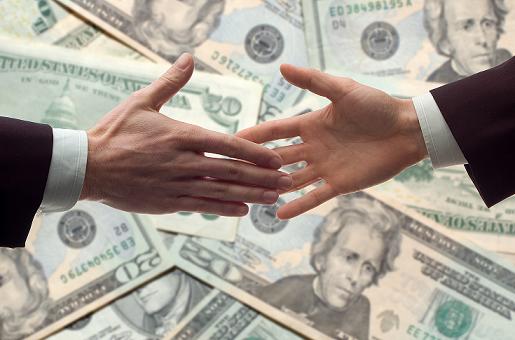 القروض طويلة الاجل
تحصل عليها المنشأة من المؤسسات المالية المختلفة مثل البنوك و شركات التأمين و غالبا ما  تستحق هذه القروض بعد فترة طويلة من الزمن . و تتوقف عملية سداد القرض على ما يتم الاتفاق عليه من شروط يتفق عليها بين الشركة والجهات التي تقدم هذه الأموال في شكل قروض و ذلك فيما يتعلق بمعدل الفائدة ، و تاريخ الاستحقاق و طريقة السداد و ما إذا كان يسدد مرة واحدة أو على دفعات.
السندات
تمثل السندات الاستخدام طويل الأجل لأموال الدائنين أو المقرضين في المنشأة. و هي بذلك تختلف عن  الأسهم العادية والممتازة . وعندما تقرر المنشاة إصدار السندات فإنها تطرحها في الاكتتاب العام كما يمكن تغطيتها يضا في اكتتاب خاص بين مجموعة من أفراد الشركات.
حفظ السجلات
مقدمة
تعد عملية إمساك الدفاتر الملائمة هامة لتحقيق الاستدامة للشركة وتوسعتها فبدونها، تخاطر بالدخول في أزمات تدفقات نقدية طاحنة وتبديد الأموال وإهدار فرص التوسع. عندما تقوم بالتخطيط لعملية إمساك الدفاتر الروتينية أو مراجعتها، فتذكر أن الغرض من ذلك هو مساعدتك على إدارة شركتك وتمكين الهيئات الضريبية من تقييم نشاط شركتك. وطالما كانت عملية إمساك الدفاتر لديك تحقق هذين الهدفين، فبإمكانها أن تكون بسيطة قدر الإمكان، وهذا ما ينبغي لها.
توضح المبادئ التوجيهية العامة ما ينبغي عليك التعامل معه بعناية كما تقدم أفكارًا حول كيفية الحفاظ على دفاترك بصورة مرتبة. لكن قبل اتخاذ أية قرارات بشأن إمساك الدفاتر، استشر المحاسب أو معد الضرائب الذي تتعامل معه لأن احتياجات إمساك الدفاتر تتنوع بصورة كبيرة بحسب الشركة.
دورة حياة السجلات
حفظ واستخدام السجلات
تصنيف السجلات أو المعلومات التي تضمها وفق نظام منطقي
التخلص منها من خلال تدميرها أو نقلها لقسم المحفوظات
إنشاء أو استلام معلومات في هيئة سجلات
تتكون مرحلة إدارة السجلات ودورة حياتها مما يلي :
دورة حياة السجلات
حفظ السجلات أو ربما المعلومات التي بالسجلات
وصف السجلات في قوائم جرد ومساعدات الوصول للأشياء
المراجع واستخدام الباحثين والعلماء للمعلومات
اختيار/ استحواذ قسم المحفوظات على السجلات
ثم يتبع ذلك بمرحلة ثانية للحفظ تتكون من :
السجلات الاساسية تحتاج الشركات الصغيرة للاحتفاظ بها
الإيرادات والنفقات
ستستخدم شركتك إما يومية الإيرادات والنفقات أو دفتر أستاذ للاحتفاظ بسجل يتعقب كيفية إنفاق الأموال وأوجه الإنفاق وطبيعة الواردات ، وتستخدم أغلب الشركات الصغيرة يومية الإيرادات والنفقات وهي عبارة عن محاسبة ذات قيد فردي – تقوم بتسجيل المبالغ المستلمة والنفقات فقط.
السجلات الاساسية تحتاج الشركات الصغيرة للاحتفاظ بها
نفقات نقدية
يلزم تقديم بيان عن النقد الذي تم إنفاقه في شركتك إذا كنت ترغب في تسجيل كل نفقات الشركة في عام محدد. وتوجد  طريقتان على الأقل للقيام بذلك: اكتب لنفسك شيكات مستحقة السداد أو احتفظ بسجل مصروفات نثرية.
السجلات الاساسية تحتاج الشركات الصغيرة للاحتفاظ بها
سجلات المخزون
سيعمل حسن اطلاعك على سجلات المخزون على تمكينك من الحيلولة دون الاختلاس ، والحفاظ على أرصدة المخزون  عند الحد الأدنى ، وتتبع التوجهات الشرائية ، وميزات أخرى غيرها.
وإذا قمت ببيع كمية كبيرة من الأصناف منخفضة التكلفة – كما هو الحال في متجر الأدوات المكتبية على سبيل المثال – فينصح باستخدام نظام كمبيوتر لتعقب المخزون لديك أو ربط نظام الكمبيوتر بالمبيعات لديك عن طريق إرساء نظام مخزون (مركز البيع) POS. أما إذا قمت ببيع أصناف مرتفعة التكلفة فربما قد تكون قادرًا على القيام بذلك بنفسك على الورق.
تكون معلومات المخزون المهمة التي يتعين عليك جمعها هي: تاريخ الشراء ، ورقم المخزون للصنف الذي تم شراؤه ، وسعر الشراء ، وتاريخ البيع ، وسعر البيع.
السجلات الاساسية تحتاج الشركات الصغيرة للاحتفاظ بها
حساب المقبوضات
إذا كانت الخدمات أو المنتجات التي تقدمها من النوع الذي يتم سداد قيمته عند التسليم ، فلن تحتاج لتشغيل نظام تعقب حساب المقبوضات ومع ذلك .. إذا كنت تقدم خدمات أو منتجات يسدد المشترون قيمتها في تاريخ لاحق ، فإن سجلات حساب المقبوضات تعمل على تعقب ما يدين به الآخرون لك . ويمكنك مراقبة حسابات المقبوضات من خلال الاحتفاظ بنسخة من كل الفواتير التي تم إرسالها أو من خلال الاحتفاظ بسجل لحساب المقبوضات . سواءً استخدمت أيًا من الطريقتين ، فإن المعلومات التي تحتاج لجمعها هي : تاريخ الفاتورة ، ورقم الفاتورة ، ومبلغ الفاتورة ، والشروط ، وتاريخ السداد ، والمبلغ المدفوع ، واسم الجهة التي سيتم إرسال الفاتورة إليها.
السجلات الاساسية تحتاج الشركات الصغيرة للاحتفاظ بها
حساب المدفوعات عبارة عن ديون مستحقة على شركتك مقابل السلع والخدمات . وسيؤدي الاحتفاظ بسجل لما أنت مدين به وموعد استحقاقه إلى تمكينك من تأسيس ائتمان جيد والحفاظ على أموالك لأطول فترة ممكنة.
يستخدم مالكو الشركات ممن تتوافر لديهم بنود حساب مدفوعات قليلة مجلدات ملفات مسماة بالتواريخ لسهولة التتبع.
تسدد الشركات الصغيرة الأخرى فواتيرها مرتين كل شهر وتحتفظ بجميع الفواتير في مجلد اسمه "للسداد". أما الشركات الكبيرة فتستخدم سجلات ورقية لحساب المدفوعات يتولى المقرض عملية تنظيمها . وبغض النظر عن النظام الذي تختاره، ينبغي عليك الاحتفاظ بالمعلومات التالية حول حساب المدفوعات: تاريخ الفاتورة ، ورقم الفاتورة ، ومبلغ الفاتورة ، والشروط، وتاريخ السداد ، والمبلغ المدفوع ، والرصيد (إن كان ينطبق) ، وأسماء العملاء وعناوينهم.
حساب المدفوعات
التدفق المالي
التدفق المالي
قائمة التدفقات النقدية CASH FLOW STATEMENTS هي القائمة الرابعة بعد كل من قائمة المركز المالي (الميزانية العمومية) وقائمة الدخل (بيان الأرباح والخسائر) و قائمة التغيرات في حقوق الملكية والتي أصبح لزاما على الشركات إعدادها على أنها جزء لا يتجزأ من بياناتها المالية لكل فترة تقدم البيانات المالية عنها.
قائمة التدفقات النقدية
يتطلب إعداد هذه القائمة توفر قائمتي مركز مالي (موازنة عمومية) لبداية الفترة ونهايتها، والتي تعد عنها قائمة التدفقات النقدية، بالإضافة إلى قائمة الدخل لتلك الفترة، وكذلك بعض المعلومات الإضافية التي يمكن الحصول عليها من السجلات والتقارير المالية للشركة . وسبب الحاجة لموزنتين وقائمة دخل واحدة هو أن الموازنة تمثل صورة للمؤسسة في لحظة معينة ، وهذا لا يمكن معد القائمة من التعرف على التغيرات الحاصلة في بنود الموازنة إلا إذا توفرت له موازنة لبداية الفترة وكوازنة أخرى لنهايتها؛ أما سبب الاكتفاء بقائمة دخل واحدة فيعود لكون قائم الدخل تعد على أساس تراكمي وتمثل سجلا للفترة التي تشملها.
ويتم اعدادها كالتالي :
التأكد من أن صافي النقد المستخرج في البند السابق يساوي صافي النقد الظاهر في الميزانية في نهاية الفترة.
تحديد صافي النقد في نهاية الفترة، وذلك في أول الفترة إلى صافي التدفق النقدي للفترة والمستخرج في البند السابق.
تحديد صافي التدفق النقدي للفترة بتجميع صافي التدفقات النقدية (سلبا أو إيجابا) للأنشطة الثلاثة التي تحتويها القائمة.
تحديد صافي التدفقات النقدية لكل نشاط من الأنشطة الثلاثة التي تحتويها القائمة.
تصنف التدفقات النقدية الي :
التدفقات النقدية من الأنشطة التمويلية
التدفقات النقدية من الأنشطة الاستثمارية
التدفقات النقدية من الأنشطة التشغيلية
سبل زيادة التدفق النقدي
البيع إلى العميل للحصول على النقدية الفورية.
البيع
الجرد
لا تدفع إلى الموردين لبضعة أسابيع إضافية في نهاية الفترة.
يمكن تشكيل إدارة منفصلة لا علاقة لها بالشركة وتعمل كوكيل.
لجنة المبيعات
سبل زيادة التدفق النقدي
الصيانة
التعاقد مع الشركة التي تدفع لها خمس سنوات مقدما لمواصلة القيام بالعمل.
البحث والتطوير
الانتظار حتى المنتج أن يتم التأكد منه عن طريق المعامل الأولية، ثم شراء المعمل.
رسوم الاستشارات
تدفع من أسهم الخزينة إلى الأطراف ذات العلاقة.
الارباح والخسائر
الارباح والخسائر
إن هدف الشركة يتمثل أساسا بالحصول على الربح ولكن قد لا يؤول نشاطها إلى تحقيق ذلك فقد تمنى بخسارة ، وتقضي نية المشاركة وتوزيع الأرباح والخسائر بين الشركاء وسنتناول توزيع الأرباح  أولا ثم توزيع الخسائر.
توزيع الارباح
يوزع الباقي من الربح أو جزء منه على الأعضاء حسب أسهمهم أو حصصهم حسب الأحوال.
(5%) خمس من المئة في الأقل كاحتياطي إلزامي حتى يبلغ (50%) خمسين من المئة من راس المال المدفوع، ويجوز بقرار من الهيئة العامة الاستمرار في الاستقطاع لحساب الاحتياطي الإلزامي بما لا يجاوز (100%) مئة من المئة من راس المال المدفوع.
ثانيا
أولا
اوجه استخدام الاحتياطي كالاتي
ثانيا
أولا
اطفاء خسائر الشركة من الاحتياطي بما لا يتجاوز (50%) خمسين من المئة منه ، وما زاد على ذلك يكون خاضعا لموافقة المسجل والجهة القطاعية المختصة.
يستخدم الاحتياطي لأغراض توسيع وتطوير أعمال الشركة ، وتحسين ظروف العمل والعمال فيها ، والاشتراك في تأسيس مشروعات لها علاقة بنشاط الشركة ، والإسهام في حماية البيئة وبرامج الرعاية الاجتماعية ، وللجهة القطاعية المختصة توجيه الشركة نحو الاستخدام الأمثل للاحتياطي بما يخدم الأغراض المذكورة، ولا يجوز توزيع أية أرباح منها.
الميزانية العمومية
الميزانية العمومية
تعريف الأصول والخصوم
الميزانية العمومية أو تجميع بيانات الأرصدة
هي منفعة مالية محتملة في المستقبل يتم الحصول عليها نتيجة لامتلاك شيء معين يخص الوحدة الاقتصادية في معزل عن أموال مالكي هذه الوحدة.
هي بيان بقيم الأصول المملوكة في وقت معين والمطالبات المالية (الخصوم) التي في حيازة وحدات أخرى على مالك تلك الأصول.
اقسام الاصول
الأصول الثابتة
أصول متداولة
تقسم الأصول بشكل جوهري إلى قسمين من حين مدة المنفعة المالية :
اصول متداولة
الأصول المتداولة  Current Assets وهي النقد ، أو ما يتم تحويله إلى نقدٍ خلال فترة زمنية قصيرة غالبا ما تكون سنة واحدة كدورة اقتصادية متعارف عليها.
كلما كانت الأصول المتداولة في الوحدة الاقتصادية مرتفعة ، كلما كانت دلالة على سيولة أموال الشركة ، هذا مؤشر جيد على الوضع المالي لهذه الوحدة لكن ما يعيبة نسبة الخطورة عالية جدا، ومن الأمثلة عليها المدينون، الأوراق المالية، مواد الخام، القرطاسية... الخ.
الاصول الثابتة
وبعد طرح قيمة مجمع الاستهلاك من تكلفة الأصل عند اقتنائه، نخرج بقيمة مهمة جدا لتتقيم هذا الأصل والتي تختلف عن قيمته في الأسواق تسمى بالقيمة الدفترية.
هناك مجموعة من الأصول الثابتة تجري عليها حسابات تسمى بحسابات الاستهلاك والاهتلاك ، وذللك لتقييم الأصل وتسجيل قيمه منذ اقتنائه وبشكل دوري من استخدامه، حسابات الاستهلاك ، تساعد على معرفة قيمة الأصل بعد مرور فترة من الزمن وعند اتخاذ القرار ببيعه ،وبعد مرور مدة من استهلاك الأصل تتجمع حسابات في حساب يسمى مجمع الاستهلاك.
الأصول غير المتداولة Fixed Assets  وهي الأصول طويلة المدى، التي تستغرق الافادة منها أكثر من  سنة مالية واحدة حتى يتم تسييلها وتحويلها إلى نقد، ومن الأمثلة عليها السيارات، الاراضي، المكاتب، أجهزة الكمبيوتر, أجهزة الفاكس, ضرائب مؤجلة -أصول، الشهرة، استثمارات طويلة المدى ... الخ.
طرق حسابات الاستهلاك
حسب حجم الإنتاج
طريقة مجموع أرقام السنين
طريقة القسط المضاعف
طريقة القسط الثابت
الالتزمات
الإلتزامات هي خسارة أو انخفاض مالي محتمل نتيجة التزامات وحدة اقتصادية معينة ، أو نقل الأصول أو تقديم خدمة لجهة مالية أخرى في المستقبل، وتكون هذه الخسارة محتملة ممكن حدوثها فقط إذا ما تم تقديم هذه الخدمة أو استخدام أصول الشركة دون وجود أي مردود مادي ربحي. تقسم المطلوبات إلى قسمين رئيسيين :
الإلتزامات المتداولة
الإلتزامات غير المتداولة
الالتزمات المتداولة
هي الالتزامات قصيرة المدى نتيجة لاستخدام احدى الموجودات المتداولة في الوحدة الاقتصادية خلال فترة زمنية قصيرة من الدورة الاقتصادية دون الحصول على منفعة مالية مباشرة، مثل الدائنون، ويعرف هذا الحساب بأنه دين يترتب على الوحدة الأقتصادية، غالبا ما يتم بسبب شراء مواد خام أو بضاعة مثلا من أحد المزودين دون أن يتم الدفع نقدا، فيكتفي الطرفان بوجود أوراق مالية تثبت هذا الدين مثل أوراق القبض - كمبيالات قصيرة المدى ، من الأمثلة أيضا الدخل غير المكتسب ، وهو الدخل أو الدفعة التي تؤخذ بشكل مسبق قبل تقديم الخدمة المطلوبة من الوحدة الاقتصادية للمستهلك أو العميل.
الالتزمات غير المتداولة
هي الالتزامات التي تترتب على الوحدة الاقتصادية والتي تزيد مدتها عن سنة مالية أو أكثر، وهي تقسم إلى قسمين من حيث الهدف، القسم الأول وهو المتعلق بأئ التزام نتيجة اتفاقات مالية بين طرفين دائن ومدين يترتب عليها فوائد مالية مثل القروض، سندات مالية، وأخيرا كمبيالات طويلة المدى لكن مدتها عادة ما تكون أقصر من مدة السند المالي. أما القسم الثاني فهو الالتزام المتعلق بالعمليات التشغيلية وعادة ما يأخذ شكل تقديم خدمة ما، ضرائب مؤجلة -خصوم، مصاريف التقاعد، الكفالات المالية.
الجلسة التدريبية التاسعة
دراسة جدوي
دراسة جدوي
لماذا نقوم بعمل دراسة جدوي للمشروع قبل البدء فيه ؟
لتعرف أنت ما تحتاجه لمشروعك و فرص نجاحه.
لعدة أسباب نذكر منها :
دراسة الجدوى تساعد على الكشف المبكر عن نقاط الضعف المحتملة في المشروع وهي تبرز نقاط القوة الكامنه فيه وطرق توظيفها .
لتثبت للممولين أن هذا المشروع يتوقع له النجاح وتحقيق عائد استثمار جيد .
هل يمكن الاستعانة بالغير لاعداد دراسة الجدوي ؟
يمكن الاستعانة بمكاتب استشارية لإعداد دراسة جدوى لمشروعك، و يمكن الاستعانة بدراسات جدوى معدة مسبقا لمشاريع معينة. الاستعانة بمكتب استشاري سوف يجعلك تتحمل تكلفة إعداد الدراسة، أما الاستعانة بدراسات جدوى معدة عن طريق جهات تُشجع المشاريع الجديدة فإنها تضطرك إلى الاختيار من بين المشاريع المعروضة و التي تكون عادة مشاريع تقليدية.
أما إن كنت سوف تبدأ مشروعا عملاقا فقد يكون اللجوء إلى مكتب استشاري له ما يبرره.  عموما سواءً قمت بذلك بنفسك أو بالاستعانة بمكتب متخصص فإنه لابد أن تكون على دراية بأسلوب إعداد هذه الدراسة و ما يمكن أن تستفيده منها و مدى دقتها. بالإضافة إلى ذلك فإنك سوف تضطر -على الأقل- لعمل دراسة جدوى مبدئية قبل اللجوء لمكتب استشاري.
ارشادات يجب اتباعها قبل البدء في دراسة الجدوي
تحديد موقع المشروع
تحديد نشاطات المشروع
تحديد تصنيف المشروع
معرفة التأمين المطلوب
معرفة النظام الضريبي
تحديد الرخص و التصاريح
ما هي دراسة الجدوي
بعبارة مختصرة هي عرض منظم لدراسة المشروع.
هي مخطط لأهداف المشروع وخطة العمل المزمعة لتحقيق هذه الاهداف مع إبراز المشكلات المحتملة وطرق التعامل معها .
هي دراسة يقوم بها صاحب فكرة مشروع جديد لدراسة إمكانية تطبيق المشروع ونجاحه.
ما هي دراسة الجدوي
الجدوى المالية والاقتصادية للمشروع.
الخطة التنفيذية لبدء المشروع.
التمويل و الموارد المادية و البشرية المطلوبة.
يجب أن تشتمل دراسة الجدوى للمشروعات على:
ما هي دراسة الجدوي
الدراسة التفصيلية للربحية التجارية.
دراسة الجدوى المبدئية "الدراسة السابقة للجدوى".
التقييم المالي والاقتصادي لتقدير الربحية التجارية.
تحديد أهداف المشروع.
ويمكن القول أن تحليل جدوى المشروع يمكن أن يتم من خلال الخطوات التالية:
تقدير الفائدة التي تعود على الاقتصاد القومي من جراء تنفيذ المشروع.
تحديد فكرة المشروع .
تحديد فكرة المشروع
وفيها تصنف طبيعة المشروع سواء كان (صناعيا – خدميا – تجاريا -…..) وإعطاء فكرة مبسطة عن المشروع وعن المشروعات المثيلة
تحديد اهداف المشروع
تنقسم الاهداف العامة للمشروع الي نوعان تبعا لنوع المشروع :
مشروعات عامة
مشروعات خاصة
دراسة الجدوي المبدئية
دراسة الجدوى المبدئية والانتقاء المبدئى للمشروعات يتطلب عملية صقل أفكار المشروعات التى تبشر بالنجاح ، وإعداد دراسات جدوى مبدئية قبل الاستثمار Reversibility study تكفى لمجرد بيان مبررات اختيار المشروع وترتيب المشروعات المقترحة .وحتى يمكن أخذ قرار معين بشأن جدوى هذه المشروعات ودراسة الجدوى المبدئية أو الدراسة السابقة للجدوى لا تتطلب الفحص الدقيق والتفصيلي كما هو الحال في دراسات الجدوى المفصلة الأمر الذي يؤدي إلى عدم تحمل من يقوم بها نفقات كبيرة.
دراسة الجدوي المبدئية
وتتجه الدراسة المبدئية للجدوى إلى توضيح المعلومات التالية أو بعضها:
مدى الحاجة إلى منتجات المشروع، وهذا يتطلب وصف السوق بمعنى تقدير الاستهلاك الحالي واتجاهاته والأسعار السائدة، وأذواق المستهلكين…الخ.
حجم الطلب وسوق السلعة أو الخدمة التى سينتهجها المشروع والمستفيدين أو الاشخاص الذين من المتوقع خدمتهم والمناطق المستهدفة من المشروع .
السلع والخدمات البديلة وتقديرات الإنتاج المناظرة لكل منها والتكنولوجيات المستخدمة منها مدة تنفيذ المشروع.
الحجم التقريبى للاستثمار ونفقات التشغيل .
الدراسة التفصيلية للربحية التجارية
الدراسة التسويقية وتقدير الطلب على منتجات المشروع. ووصف سوق المشروع المقترح وتحليله.
الدراسة الفنية للمشروع وتقدير التكاليف.
الدراسة التمويلية للمشروع.
الدراسة التسويقية.
الدراسة التفصيلية للربحية التجارية
وتتضمن هذه الدراسة الجوانب التالية: 
دراسة العوامل المحددة للطلب والعرض بالنسبة للسلعة التي سينتجها المشروع. 
التعرف على هيكل السوق وحجمه وخصائصه والإجراءات المنظمة للتعامل فيه. 
تحليل العرض السابق والحالي من حيث مصدره: مستورد أو إنتاج محلي، حجم المبيعات، مدى استقرار الأسعار، والسياسات التسويقية للمنافسين…الخ.
تقدير نصيب المشروع في السوق على ضوء الطلب والعرض وظروف المشروع أمام.
الدراسة التسويقية
الدراسة التفصيلية للربحية التجارية
الدراسة الفنية للمشروعات وتقدير التكاليف
تحديد الجدول الزمنى لتنفيذ المشروع .
تحديد تكاليف تأسيس وإنشاء المشروع .
تحديد عمر المشروع .
اختيار موقع المشروع.
ومن اهمية الدراسة الفنية للجدوي انها تفيد في :
تقرير ما إذا كانت دراسة الجدوى تستكمل أو تتوقف.
تحديد حجم المشروع .
التقييم المالي والاقتصادي لتقدير الربحية التجارية
ملخص الدراسة المالية:
من دراسة الجدوى التسويقية والجدوى الفنية للمشروع تبين أن لكل مشروع تكاليف وعوائد تتحقق بعد تنفيذ المشروع .
التقييم المالي والاقتصادي لتقدير الربحية التجارية
تكاليف جارية
تكاليف استثمارية
وتشمل جملة التكاليف قصيرة الأجل ، تكاليف مستلزمات التشغيل لدورة واحدة وتكاليف الأجور والمرتبات والوقود والطاقة.
وهى كافة ما ينفق على المشروع منذ بداية التفكير فى عملية الاستثمار حتى دورة التشغيل العادية الأولى . وتمثل هذه التكاليف إنفاق استثمارى يستفيد منه المشروع لأكثر من سنة خلال عمر المشروع . وتشمل جميع تكاليف تأسيس وإنشاء المشروع التى سبق ذكرها فى الجدوى الفنية بالإضافة إلى فوائد القروض طويلة الأجل.
التقييم المالي والاقتصادي لتقدير الربحية التجارية
مصادر التمويل الاستثمارى :
يتم تمويل المشروعات من مصادر متعددة تغطى واحدة منها أو أكثر الالتزامات المالية الضرورية لإنشاء المشروع وتشغيله.
المنافع أو العوائد من المشروع.
القروض من البنوك أو مؤسسات التمويل المختلفة.
عمر المشروع.
رأس المال المملوك لصاحب المشروع .
هذه المصادر هى :
التقييم المالي والاقتصادي لتقدير الربحية التجارية
إذا اجتازت الدراسة مرحلة إمكانية التمويل تصل إلى مرحلة تقدير مدى صلاحية المشروع الاقتصادية. وتبدأ بإعداد ملخص نتائج الأعمال التي تمكن من تقييم المشروع على أساس المقاييس المختلفة للربحية وينحصر هذا التقييم في قياس مدى قدرة المشروع على أن يدر عائداً مباشراً مناسباً.
لتقييم المالي والاقتصادي للربحية التجارية :
التقييم المالي والاقتصادي لتقدير الربحية التجارية
تحليل التعادل
وهي طريقة لفحص العلاقات بين الإيرادات والتكاليف لتقرير الحد الأدنى لحجم الإنتاج اللازم للتعادل (أي عدم تحقيق ربح أو خسارة). وهو مؤشر أولى يساعد على الكشف عن مدى ربحية المشروع.
ويفضل استخدام تحليل التعادل في دراسات الجدوى نظراً لأنه يساعد على معرفة أقل مستوى إنتاجي و/ أو مستويات المبيعات التي يمكن للمشروع أن يستمر في السوق دون أن يقرر وقف الإنتاج والخروج من السوق.
التقييم المالي والاقتصادي لتقدير الربحية التجارية
تحليل التعادل
والواقع أنه يمكن الوصول إلى نقطة التعادل للمشروع موضع الدراسة بعد الانتهاء من تقدير المبيعات من خلال الدراسة التسويقية، وتقدير التكاليف من خلال الدراسة الفنية. وكلما انخفضت نقطة التعادل كلما ارتفعت فرص المشروع في تحقيق أرباح وانخفض احتمال تحقيق خسائر. والفرق بين حد الاستخدام المتوقع لطاقة المشروع وبين نقطة التعادل يمثل منطقة الأمان التي كلما اتسعت كلما كان ذلك أفضل. والخلاصة أن نقطة التعادل تعبر عن أقل مستوى إنتاجي يمكن السماح به لاستخدام الطاقة الإنتاجية للمشروع.  لذلك بات من المهم التعرف على حجم المبيعات (بوحدات العملة) الذي تتعادل فيه إيرادات هذا الحجم من المبيعات مع تكلفته الكلية دون أن يحقق المشروع ربحاً أو خسارة.
الجدوي الاقتصادية للمشروع
ولذا عند إجراء التقييم الاقتصادي للمشروع يتم تعديل الأسعار المالية ( أسعار السوق) إلى قيم اقتصادية قبل حساب مقاييس الجدوى الاقتصادية للمشروع .
يتشابه التقييم الاقتصادي مع التقييم المالي للمشروع في استخدام نفس المقاييس – والفرق الجوهري هو أن التقييم الاقتصادي للمشروعات يهتم بقياس العائد الاقتصادي للمجتمع في التقييم الاقتصادي فأن عناصر التكاليف والعوائد للمشروعات لا تقدر قيمتها على أساس أسعار السوق بل تقدر قيمتها على أساس أسعار الظل التي تعكس القيم الحقيقية الاقتصادية والاجتماعية لهذه التدفقات – وقد تتساوى أسعار الظل مع أسعار السوق في حالات معينة ولكنها تختلف عنها في معظم الحالات .
الجدوي الاجتماعية للمشروع
تهتم الجدوى الاجتماعية بعدالة توزيع الدخل بين الفئات المختلفة بالمجتمع .ويمكن حصر االجوانب الاجتماعية التى تهم القائم بدراسة الجدوى لأى مشروع فى :
أثر المشروع على خلق فرص عمل جديدة وكم فرصة عمل يتطلبها المشروع وكم نسبة العمالة العادية فيها.
أثر المشروع على توزيع الدخل فى صالح الفئات الاجتماعية محدودة الدخل.
إذا كان منتج هذا المشروع لخدمة فئات اجتماعية منخفضة الدخل.
الجدوي البيئية للمشروع
لكل مشروع أثار بيئية موجبة أو سالبة – ولذا فأن تقييم الآثار البيئية للمشروع يساعد فى تقديم التوصيات بخطوات منع أو تقليل الأضرار البيئية الناتجة عن أى مشروع وزيادة المنافع البيئية الإيجابية.
ويتضمن التقييم البيئى تقييم آثار المشروع على الصحة العامة والمحافظة على البيئة ورفاهية السكان فى منطقة المشروع.
الجدوي البيئية للمشروع
تقدير مقاييس الجدوى الاقتصادية للمشروع مع أخذ تأثير البيئة على المشروع وفى هذه الحالة تضاف التكاليف الزيادة فى تكاليف تنقية المياه.
دائما يمكن تحديد آثار المشروع على البيئة على أساس المعلومات التى يتم عرضها فى الجزء الخاص بتوصيف المشروع .
تقدر مقاييس الجدوى الاقتصادية للمشروع بدون أخذ تأثير البيئة على المشروع :
تحديد تأثير المشروع على البيئة:
الجلسة التدريبية العاشرة
خطة عمل المؤسسة
خطة عمل المؤسسة
اسئلة بشأن عمل المؤسسة
وثيقة تحدد اهداف المؤسسة والغاية منها ، وتوضح كيف ومتي سيتم تحقيقها.
توجيهات منظمة لتحقيق هدف المؤسسة.
خريطة المراحل لامتلاك مؤسسة ما وتشغيلها.
عرض يصف الفرصة المتاحة في مؤسسة معينة للمؤسسات التمويلية او المستثمرين.
برنامج عمل مفصل يحدد كلا من النواحي الممكن التفكير فيها في مؤسسة اعمال مقترحة.
ما هي خطة عمل المؤسسة ؟
لماذا يتم تدوين خطة عمل المؤسسة
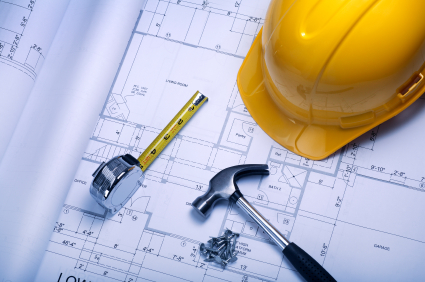 الحفاظ علي تركيزك علي اهدافك واستراتيجياتك.
حصولك علي التمويل من مصادر خارجية.
توجيه افتتاح المؤسسة.
توجيه ادارة المؤسسة.
التواصل مع الاطراف المهتمة.
يتم تدوين خطة عمل المؤسسة لمساعدتك في :
متي يتم تدوين خطة عمل المؤسسة ؟
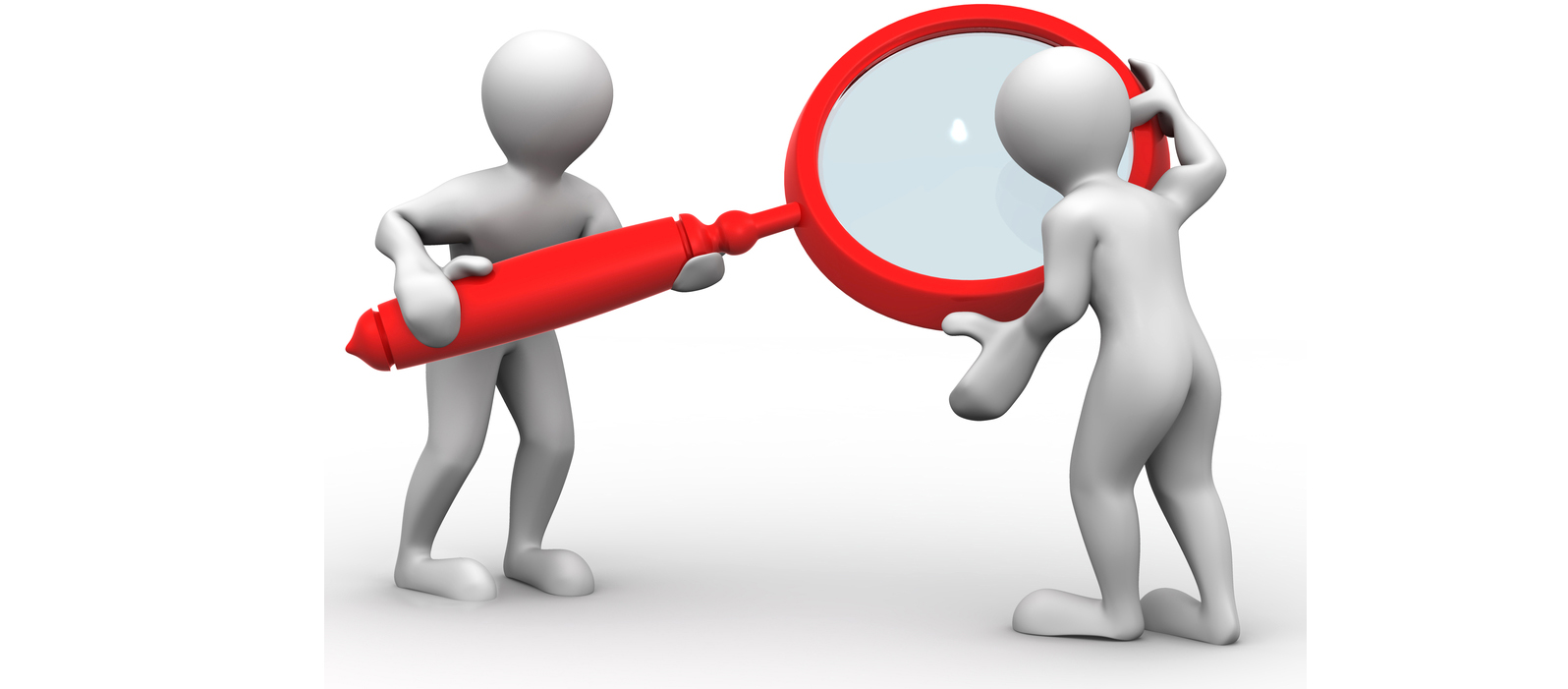 عند اكتساب خبرات جديدة.
عند الحصول علي معلومات جديدة.
عندما يلزم تحديث المؤسسة.
قبل البدء بالمؤسسة.
لدي التفكير بانشاء بالمؤسسة.
ما انواع المؤسسات التي يتم اعداد خطط عمل لها ؟
لاي نوع اخر من المؤسسات.
للمؤسسات التصنيعية.
لمؤسسات الخدمات.
لمؤسسات البيع بالجملة.
لمؤسسات البيع بالتجزئة.
من يضع خطة عمل المؤسسة ؟
يضع كل مالك/مدير متوقع خطة العمل للمؤسسة التي يرغب في انشائها.
قد تقدم وكالة للاستشارات / الدعم ، او شخص مهني مثل المحاسب ، المساعدة في تدوين بعض نواحي خطة العمل لكي تبدو محترفة.
توفر بعض برامج الحاسوب نماذج يمكن تعديلها لتتناسب مع مؤسستك ، كما يتوفر علي شبكة الانترنت بعض الامثلة بهذا الخصوص.
كيف يتم تدوين خطة عمل المؤسسة ؟
باتخاذ قرار بشأن كل من الاسئلة المطروحة.
باجراء مقارنة بين الخيارات المتعددة.
بالحصول علي كافة المعلومات اللازمة.
بتحديد المعلومات الاضافية التي يلزم جمعها للاجابة علي كافة الاسئلة.
بتحديد كافة الاسئلة التي قد يتم طرحها في ما يتعلق بالمؤسسة.
بماذا تفيد خطة عمل المؤسسة ؟
لكي يعود اليها المالك باستمرار ويتحقق اذا كانت الاعمال والخطط متناسقة.
ليأخذها معه الي المصرف لدي مناقشة التمويل.
ليناقش اقساما اخري منها مع الفئة المهتمة ذات الصلة.
كيف تبدو خطة عمل المؤسسة ؟
ينبغي ان تتضمن فهرسا.
من المتوقع ان تتميز بشكل جيد.
يتم طباعتها ووضعها في ملف جميل.
ينبغي ان تتضمن موجزا عنها.
يجدر ترقيم كل من النسخ.
ان تحمل اسم الشخص المتقدم بها.
يعتمد طول خطة العمل علي طبيعة المؤسسة.
ماذا تتضمن خطة عمل المؤسسة ؟
الموظفون.
الممولون.
المنتجات.
الموردون.
الموقع.
المنافسون.
.
التجهيزات.
الزبائن.
كيف يتم تنظيم خطة عمل المؤسسة ؟
معلومات عن مالك المؤسسة او المروج لها.
وصف المؤسسة.
موجز تنفيذي.
فهرس.
صفحة غلاف.
المرفقات.
خطة مالية.
خطة تشغيلية.
خطة تنظيمية.
خطة تسويقية.
هيكلة خطة عمل المؤسسة
هيكلية خطة عمل المؤسسة
عند تطوير اي خطة عمل لمؤسسة ، من الضروري ان يكون المرء مقتنعا ان التخطيط يشكل عاملا اساسيا في هذه العملية اذ انه يساعد الرياديين علي تحديد اهداف المؤسسة الجديدة المقترحة علي المدي البعيد والقصير. وتؤدي خطة عمل المؤسسة الي ما يأتي بنوع خاص :
تعزيز احتمالات نجاح المؤسسة.
التحديد الواضح للنشاطات التي من شأنها توفير تشغيل ناجح للمؤسسة.
تحديد كافة الموارد المتوفرة لدي المؤسسة ، وكيفية تجميعها للحصول علي حد أقصي من المنافع.
تحديد معايير الاداء لكل من اجزاء تشغيل المؤسسة والتي يمكن مقارنتها مع الاداء الفعلي.
هيكلية خطة عمل المؤسسة
الخبرة في مجال الاعمال
الخلفية الشخصية
المنافسة في السوق
هيكلية المؤسسة ووصفها
الوضع المالي
عملية انتاج السلع او الخدمات او بيعها
هيكلية خطة عمل المؤسسة
يعدد بيان الوضع المالي الشخصي كافة الموجودات الشخصية وفق قيمتها الحالية في السوق ، فضلا عن الالتزامات التي يدين بها الشخص المعني للدائنين الاقارب وغير الاقارب.
قد لا تكون اقرارات ضرائب السنوات السابقة بحوزتك ، وفي حال توفرت لديك ، يمكنك استخدامها لتباين قيمة الدخل الذي كنت تجنيه.
هيكلية خطة عمل المؤسسة
وقد يستخدم الريادي المحتمل ايضا رسائل توصية صادرة عن الاخصائيين والموردين واصحاب المؤسسات الحاليين كاثبات عن سمعته الجيدة ومصداقيته.
يصف الجزء المالي من الخطة كيف سيتم استخدام وتسديد القرض في المؤسسة. كما انه يشكل التزاما بتشغيل المؤسسة بهدف تحقيق بعض النتائج المرجوة. ويخدم اخيرا ، كوعد موثق باعادة القرض وفقا للجدول الزمني المحدد.
كيفية تفسير استنتاجات خطة عمل المؤسسة
قبل انشاء مؤسسة ما يتعين علي الشخص الاجابة علي الاسئلة الاتية :
هل ستدر المؤسسة النقد الكافي لتسديد التزامانها بشكل دائم ؟
ما حجم المنتجات او الخدمات التي يجب ان تبيعها المؤسسة لتغطية تكاليفها والبدء بجني الارباح ؟
ماذا سيحصل اذا انخفضت الارباح او ارتفعت التكاليف ؟
هل ستدر المؤسسة المال الكافي ؟
لكي نتمكن من الاجابة علي السؤال الاول ، يجدر بنا ان نعرف ان علي الريادي جني المال لتأمين معيشته وتسديد الضريبة علي الدخل وتسديد القرض ، في حال حصوله عليه ، والفوائد المترتبة عنه بأقساط منتظمة. ومن شأن القاء نظرة علي خطة التدقيق النقدي ان يوفر معلومات عن الحالة النقدية.
تتضمن التكاليف التشغيلية تكاليف طاقم العمل ، واذا كان الريادي يعمل في مؤسسته الخاصة ، عليه ان يدرج راتبه الخاص ضمن فئة التكاليف هذه. لكن ، قد لا يكون راتبه كافيا ، وقد يحتاج الي المزيد من المال ، ويمكنه عندئذ ، اخذه من صافي الربح ( في حال وجوده ). وينبغي تسجيل هذا المبلغ ضمن فئة "اي نقد خارج اخر" في خطة التدقيق النقدي.
هل ستدر المؤسسة المال الكافي ؟
علي المؤسسة ان تسدد الضرائب المفروضة علي الارباح ، ويتم ذلك عادة ، في نهاية السنة المالية. وتحسب الضرائب في جدول "التقدير الشهري لصافي الارباح" ، وينبغي تضمين هذا المبلغ في خطة التدفق النقدي ضمن فئة "اي نقد خارج اخر".
يتم تسديد القرض دائما ، علي اقساط منتظمة قد تكون شهرية او فصلية او نصف سنوية او سنوية تستحق فوائدها في الوقت نفسه. وتسجل الفوائد ودفعات التسديد كذلك ، في خطة التدقيق النقدي. اذا كانت حصيلة "النقد في نهاية الشهر" ايجابية طوال فترة التخطيط ، ستحظي المؤسسة بفرصة كبيرة في العمل من دون مشاكل.
ما حجم المنتجات او الخدمات التي يجب ان تبيعها المؤسسة لتغطية تكاليفها والبدء بجني الارباح ؟
تشكل الاجابة علي هذا السؤال محور تحليل نقطة التعادل (Break-even-Analysis). تتساوي عائدات المبيعات ، عند نقطة التعادل ، مع مجموع التكاليف. ومن شأن كل عملية بيع اضافية ان تدر ارباحا. لحساب نقطة التعادل ، يجب معرفة المبلغ الاجمالي للتكاليف غير المباشرة والتكاليف المباشرة سواء كانت اجمالية او بحسب الوحدة منها ، واجمالي المبيعات او سعر الوحدة منها ، ويعرف الفارق بين المبيعات والتكاليف المباشرة ايضا بهامش المساهمة او اجمالي الربح.
ماذا سيحصل اذا انخفضت الاباح او ارتفعت التكاليف ؟
ماذا سيحصل اذا انخفضت الاباح او ارتفعت التكاليف ؟
ويسهل القيام بهذا التحليل اذ يقتصر علي عمليات حسابية بسيطة
تغيير المبيعات والتكاليف
تغيير التكاليف
تغيير المبيعات
ستتمثل أسوأ الاحتمالات في انخفاض الاسعار وارتفاع التكاليف.
والان علينا ان ننظر الي التكاليف ، وان نكرر الخطوات نفسها بزيادة التكاليف بنسبة (5%) او (10%) ، مع ابقاء الارقام الاخري ثابتة. ستبين خطة التدفق النقدي اذا كانت المؤسسة ستنفذ من المال ام لا.
يتم رفع اجمالي المبيعات المخطط لها في خطة التدقيق النقدي بنسبة (5%) او (10%) ، بينما تظل جميع الارقام الاخري علي حالها. وسيرتفع النقد في نهاية الشهر بنسبة موازية.
نموذج خطة عمل المؤسسة
Standard Business Plan
انظر دليل المدرب
انظر دليل المدرب
انظر دليل المدرب
انظر دليل المدرب
انظر دليل المدرب
انظر دليل المدرب
انظر دليل المدرب
انظر دليل المدرب
انظر دليل المدرب
انظر دليل المدرب
انظر دليل المدرب
انظر دليل المدرب
انظر دليل المدرب
انظر دليل المدرب
Thank you